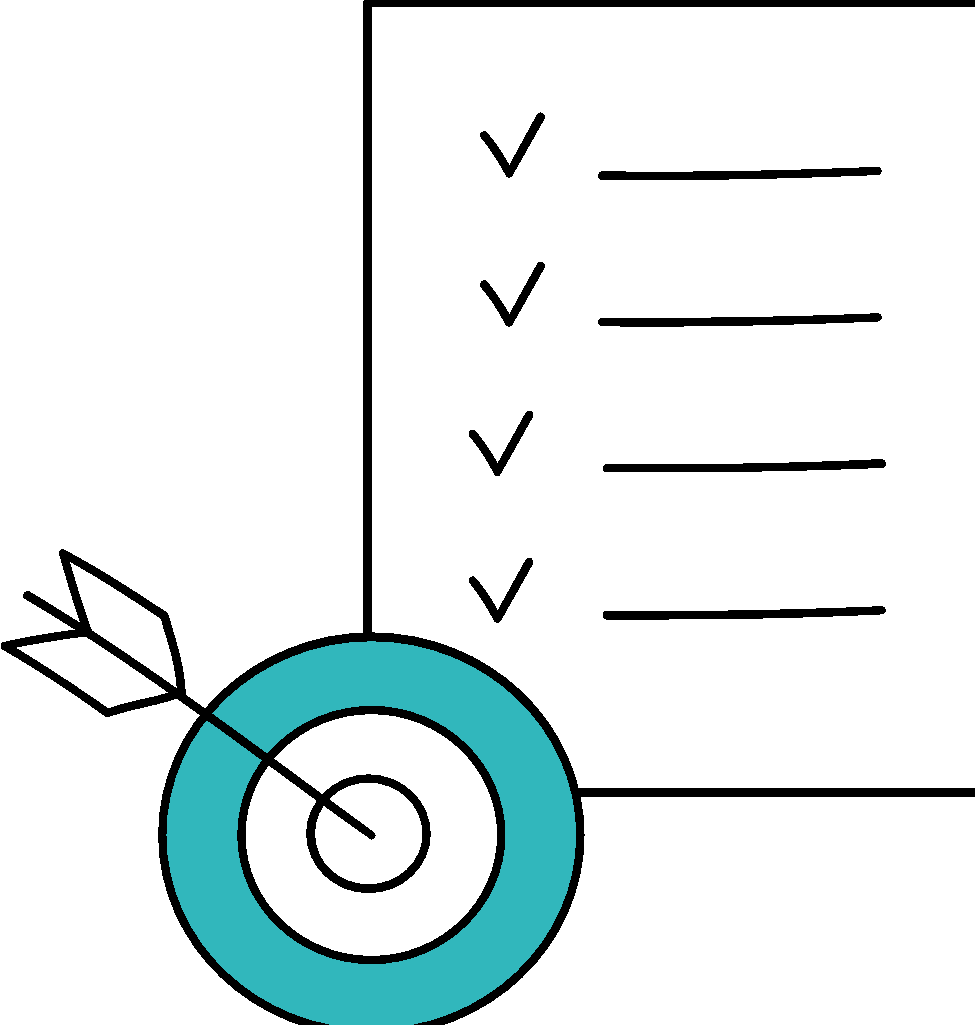 Игра«Прекрасное далёко»
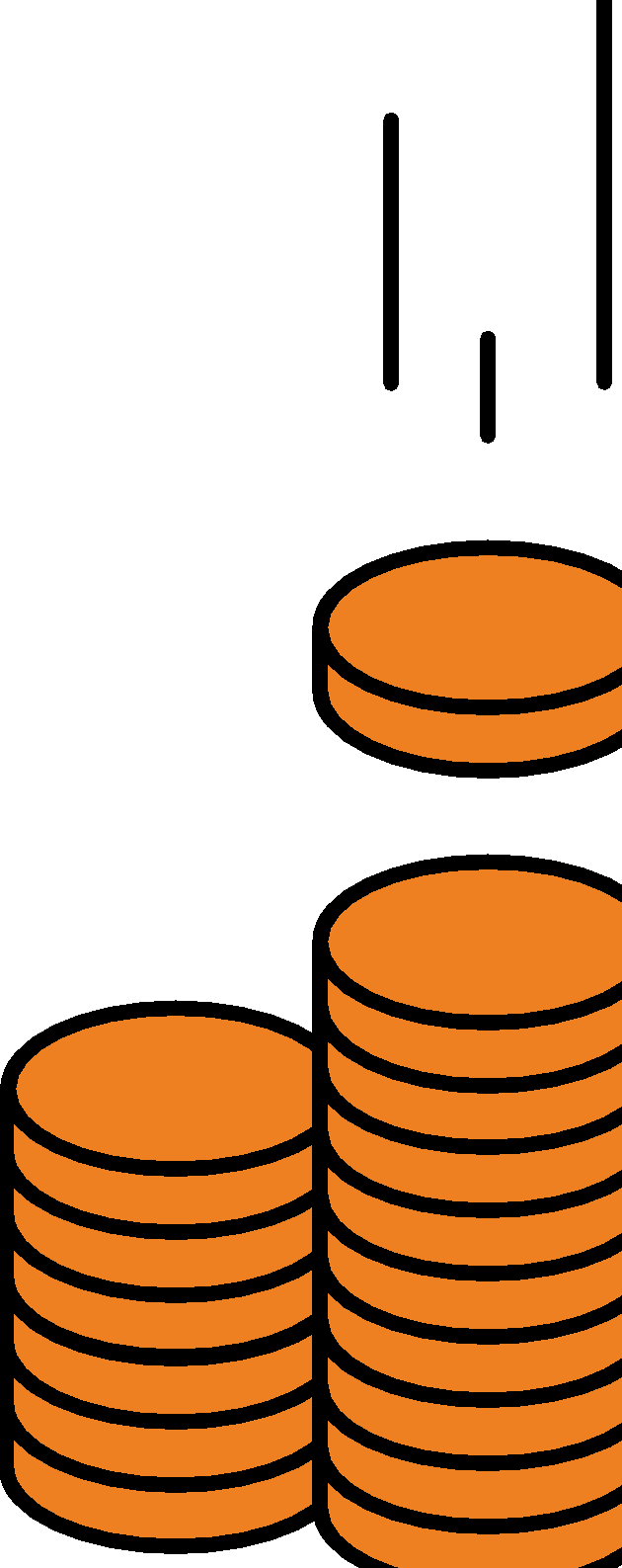 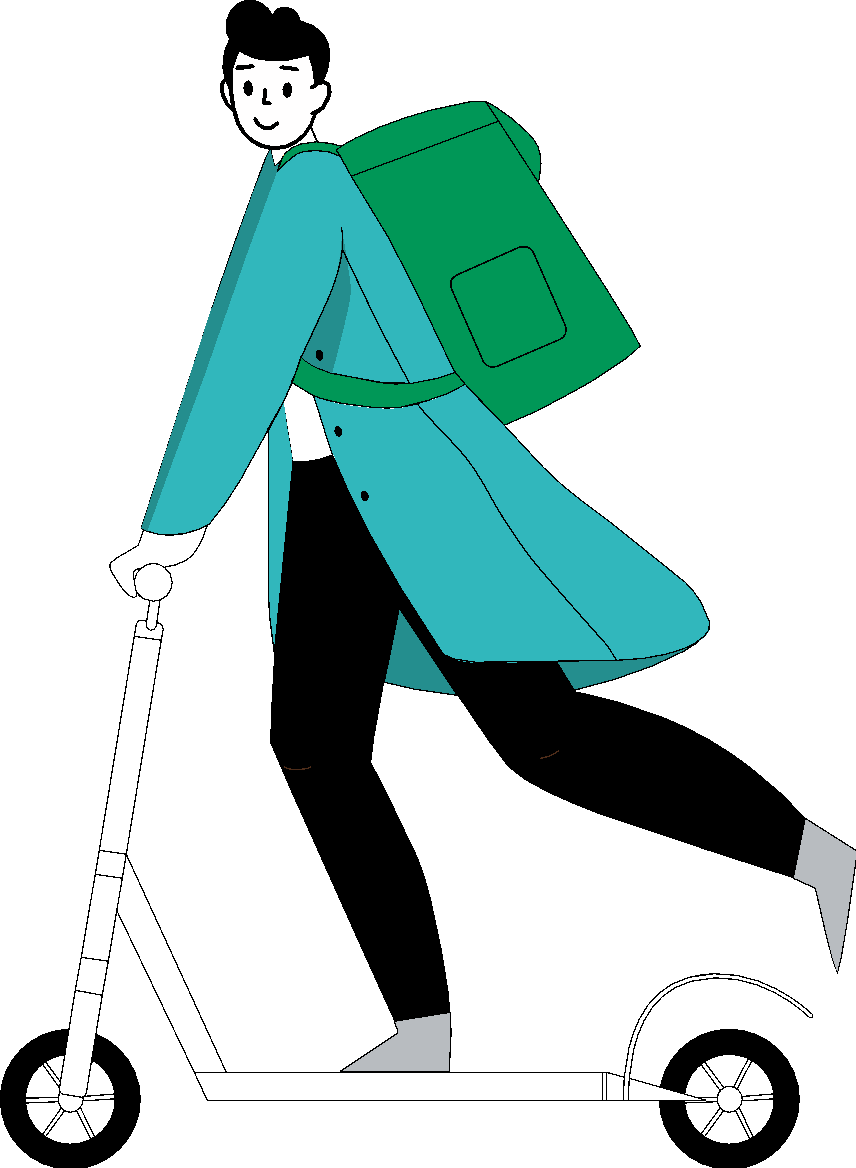 Этап «Первые деньги»
Правила игры
Ответы сдаются на специальных бланках
Команда по 3-5 человек
Пользоваться гаджетами запрещено
4 этапа игры, 
время ограничено
Персонажи
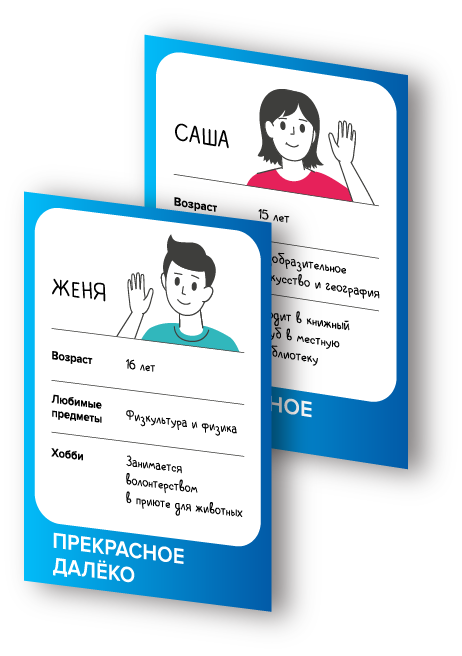 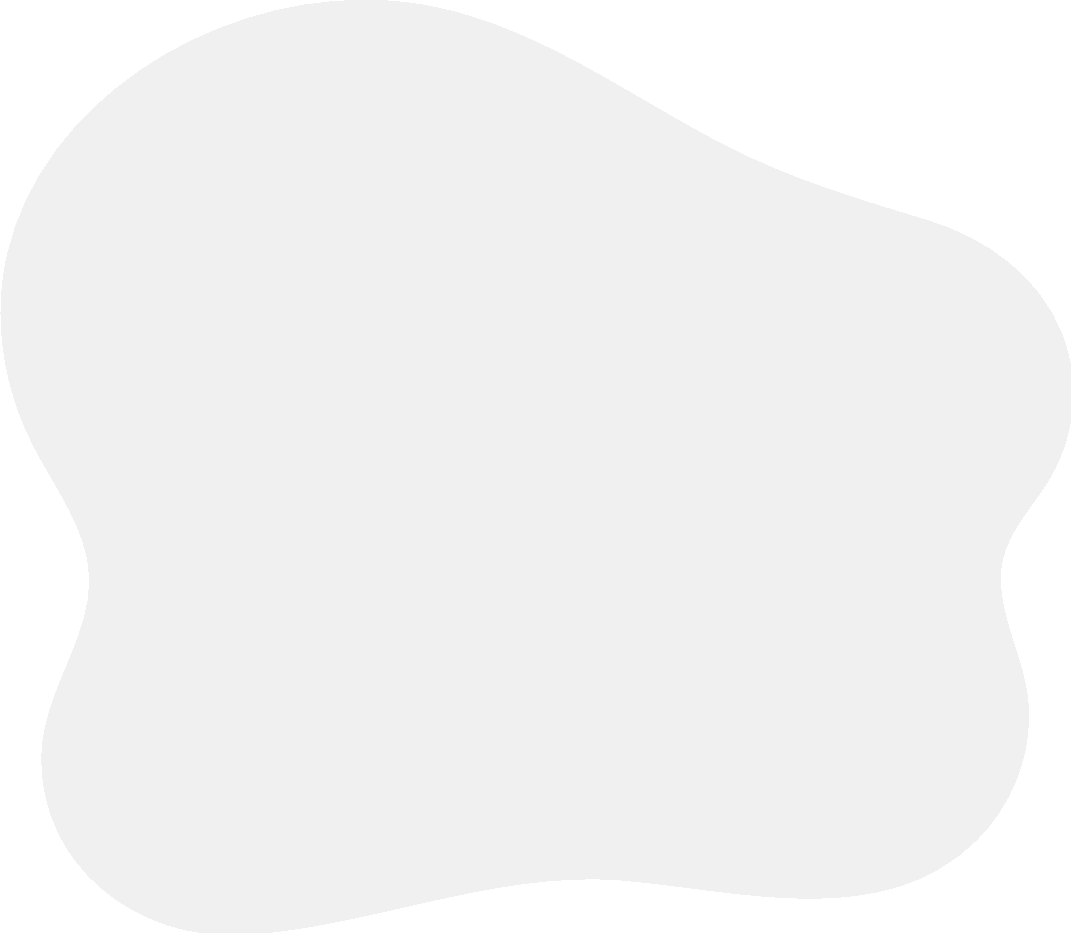 Герою от 14 до 17 лет
Хочет накопить на покупку
Уже есть 15 тысяч рублей
Решает заработать недостающую сумму
Может работать только3 летних месяца
Этап 0
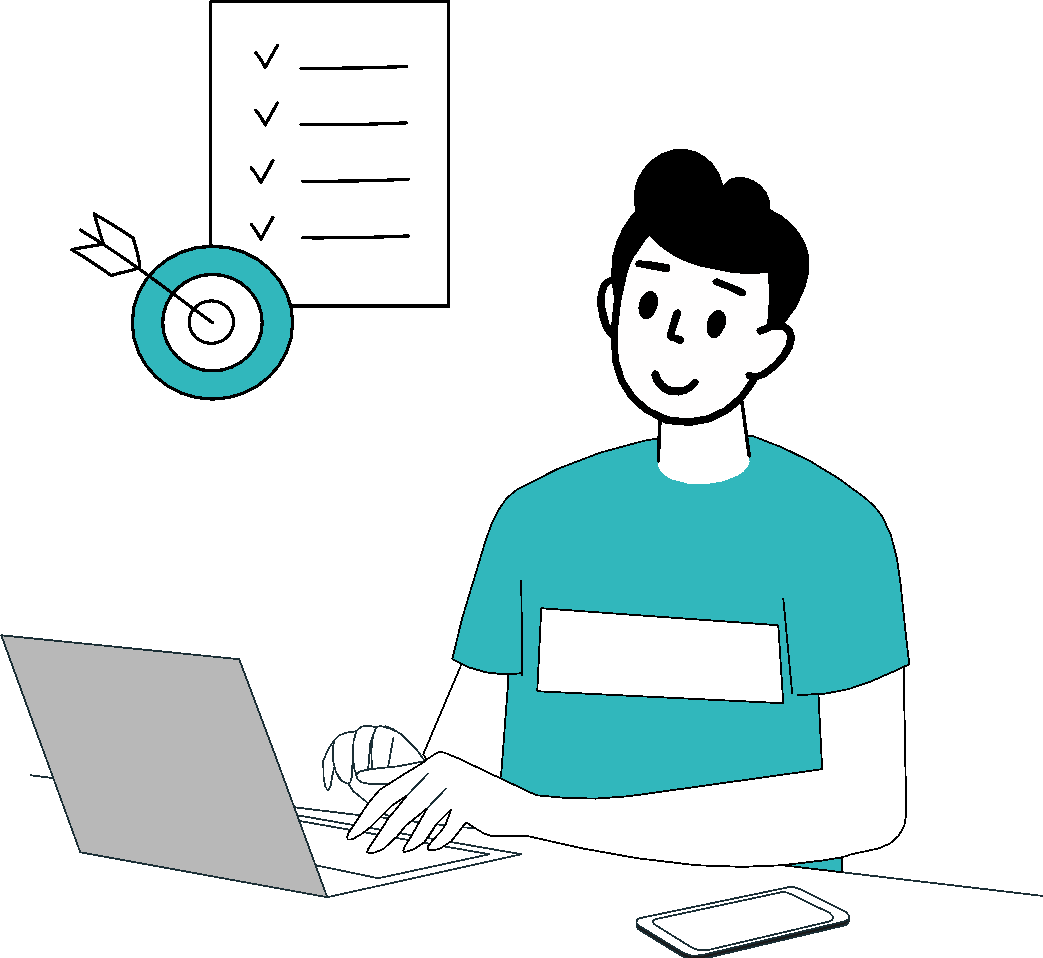 Выбор финансовой цели
Финансовые цели
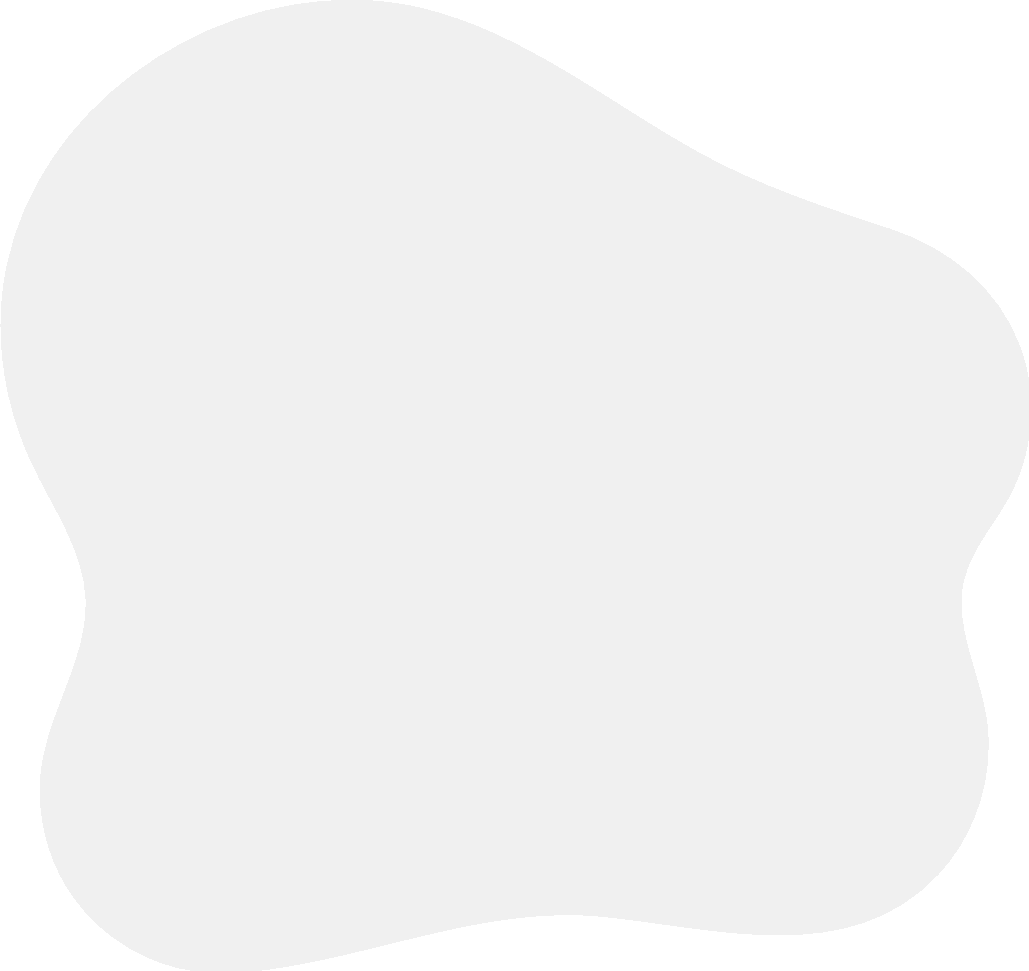 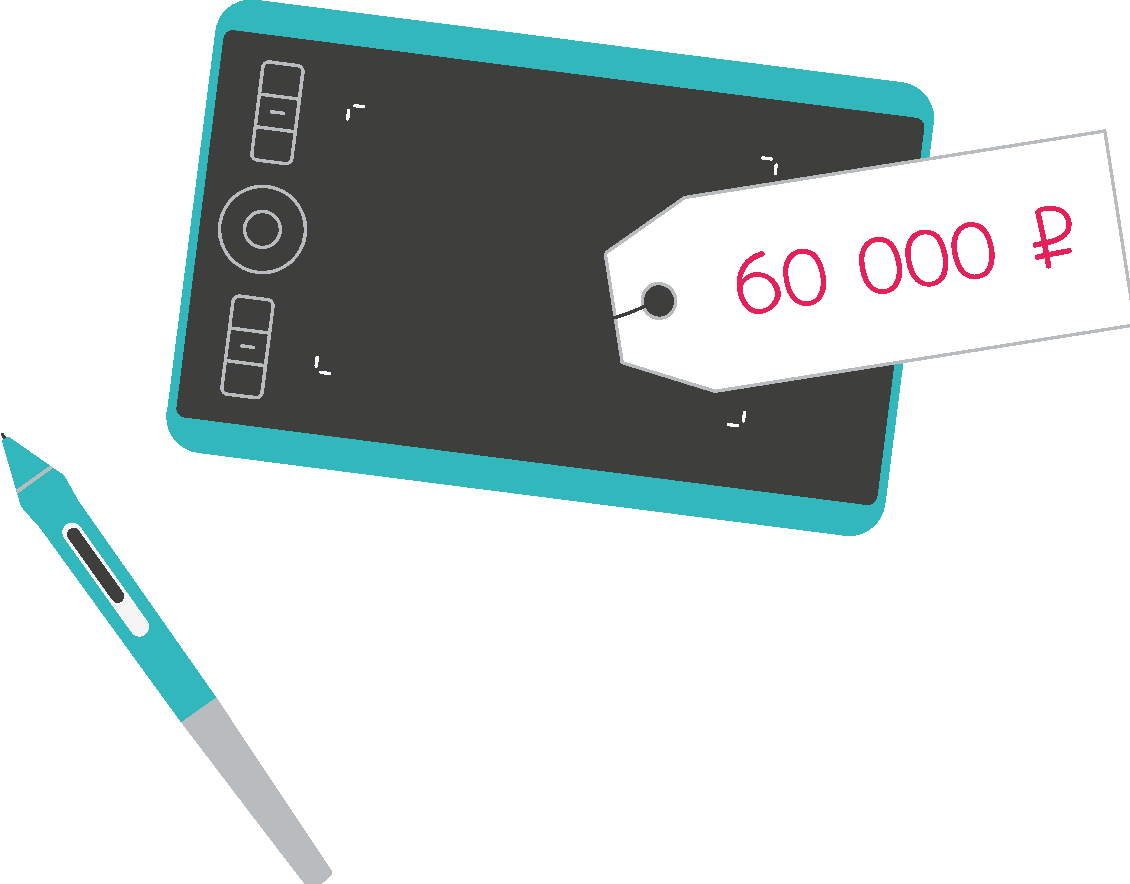 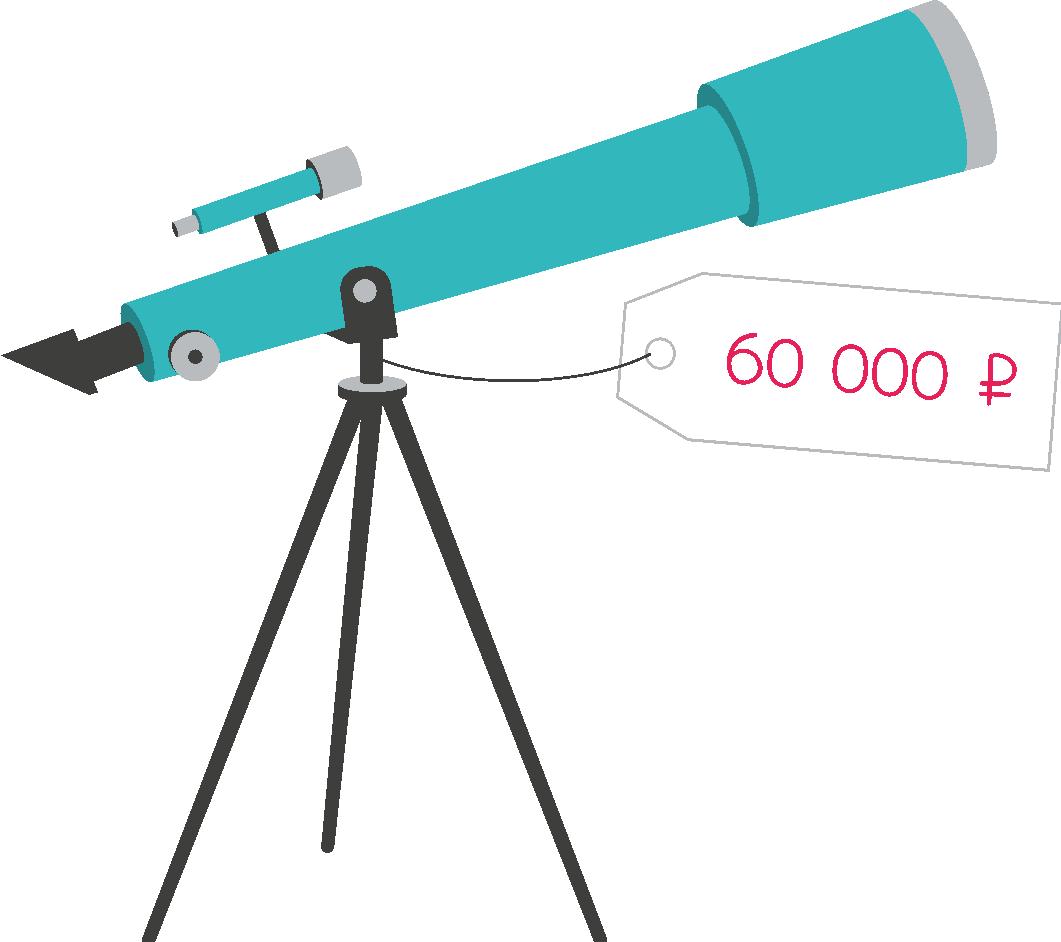 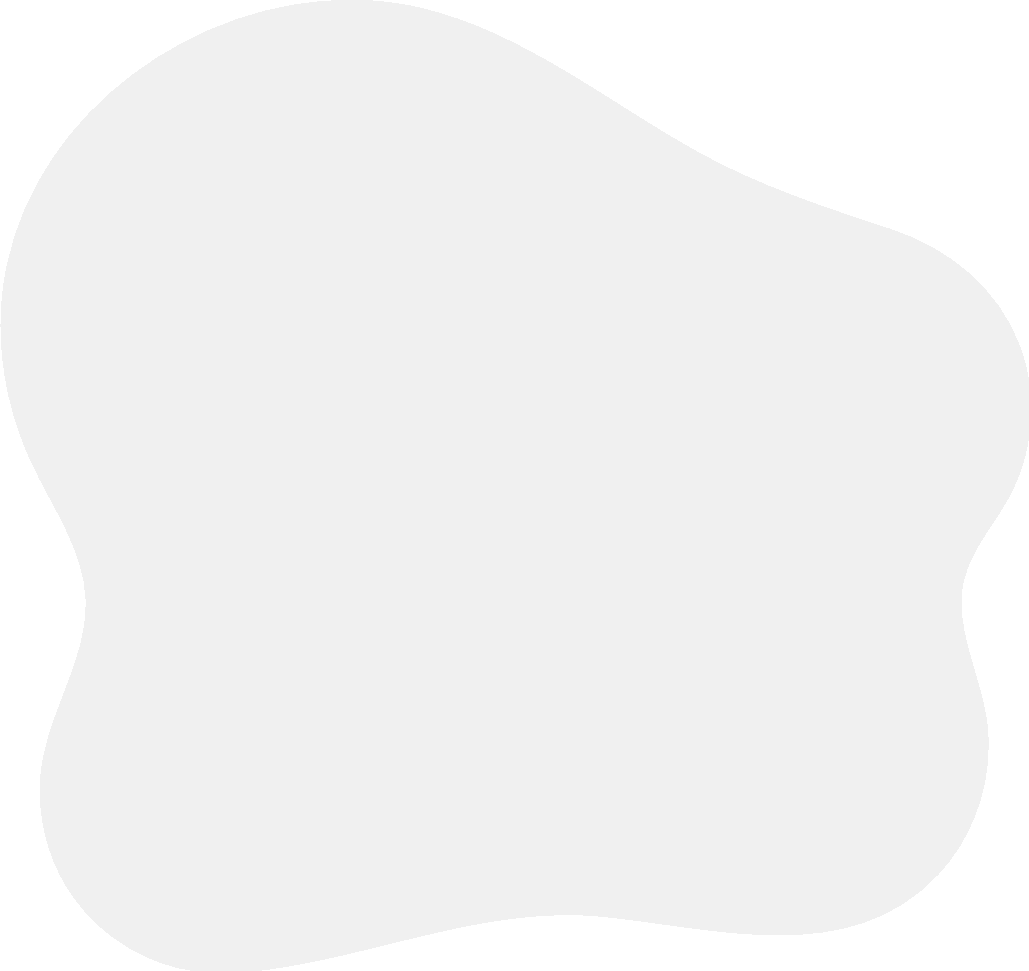 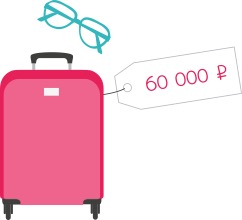 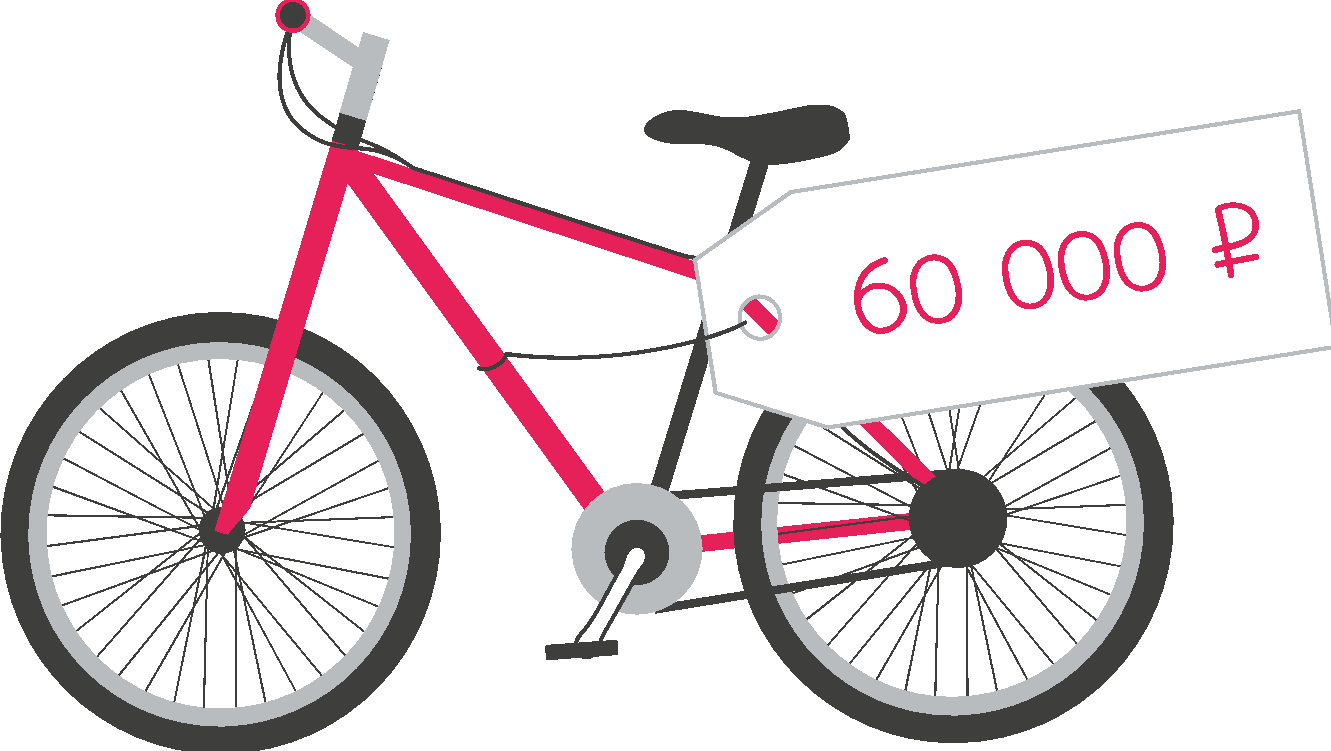 Этап 1:работа в июне
Ход игры: 
5 минут на ознакомлениес вакансиями
7 минут на процесс получения ответов на вопросы
3 минуты на выбор работы
Уточняющие вопросы
Обязательные реквизиты:ИНН, ОГРН, КПП (для юридических лиц), ОКПО, ОКВЭД, полное наименование организации, юридический адрес
Размер заработной платы и условия трудоустройства
Какие задачи входят в обязанность сотрудника
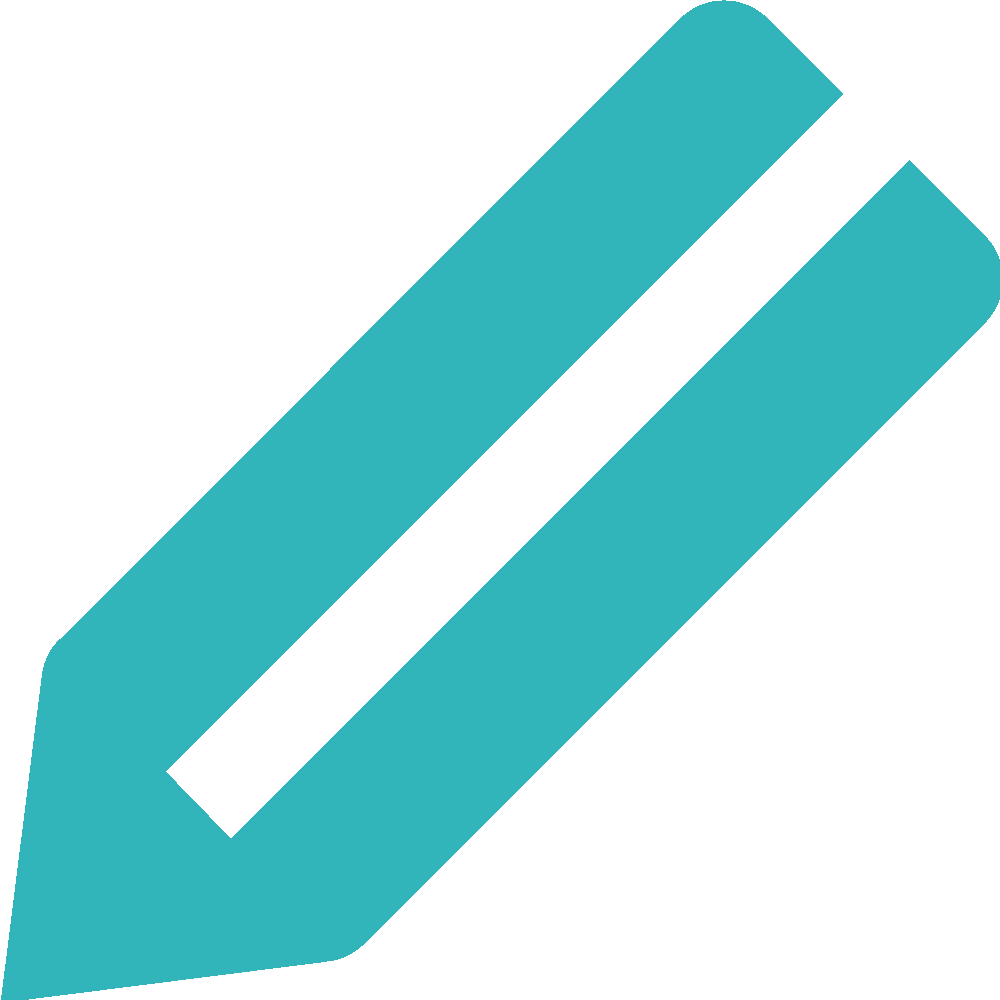 Этап 1:работа в июне
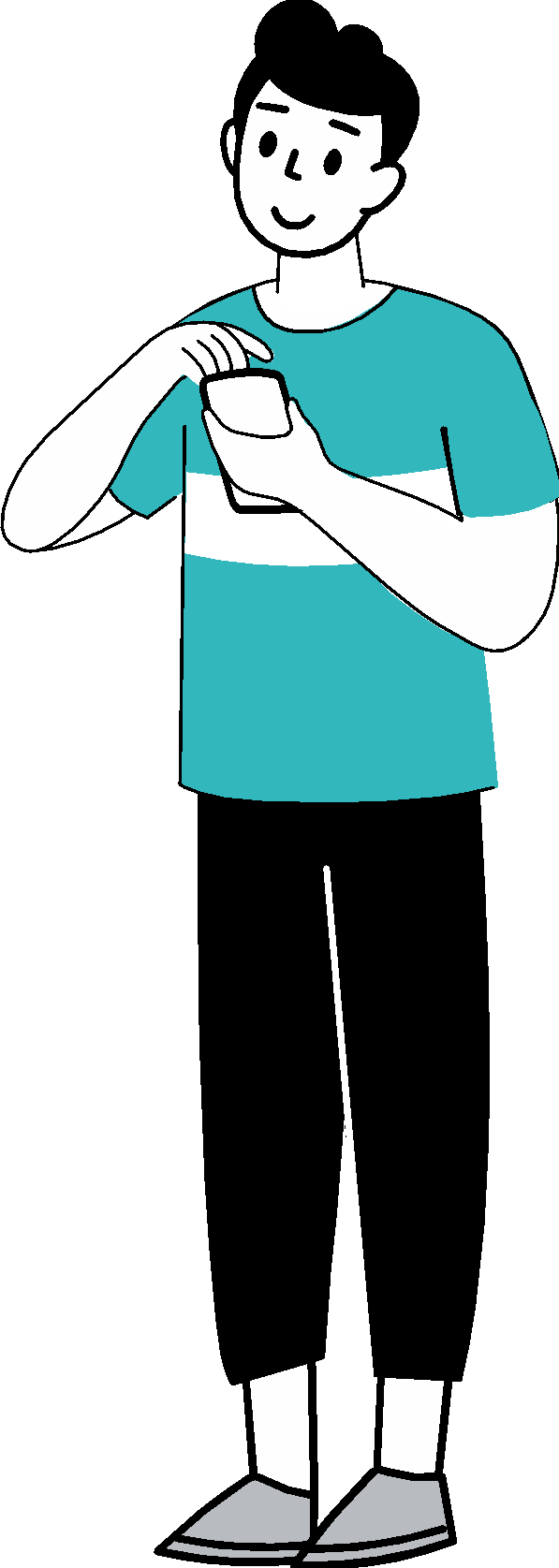 Результаты
1. Стажёр-помощник в отдел продаж
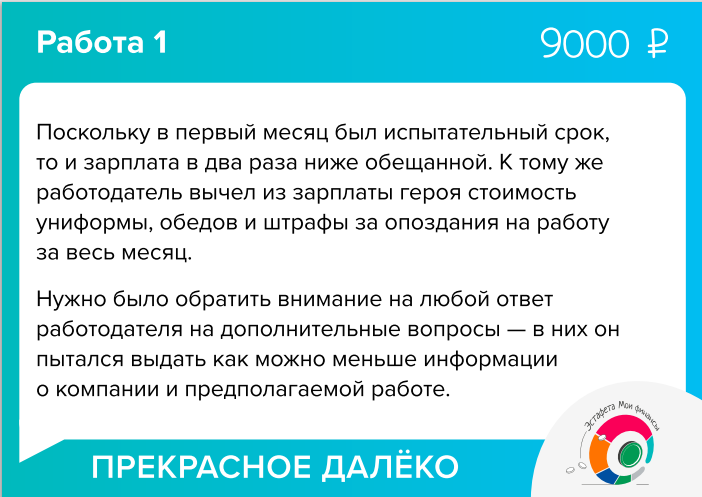 Поскольку в первый месяц был испытательный срок,
то и зарплата в два раза ниже обещанной. К тому же
работодатель вычел из зарплаты героя стоимость
униформы, обедов и штрафы за опоздания на работу
за весь месяц.

Нужно было обратить внимание на любой ответ
работодателя на дополнительные вопросы — в них он
пытался выдать как можно меньше информации
о компании и предполагаемой работе.
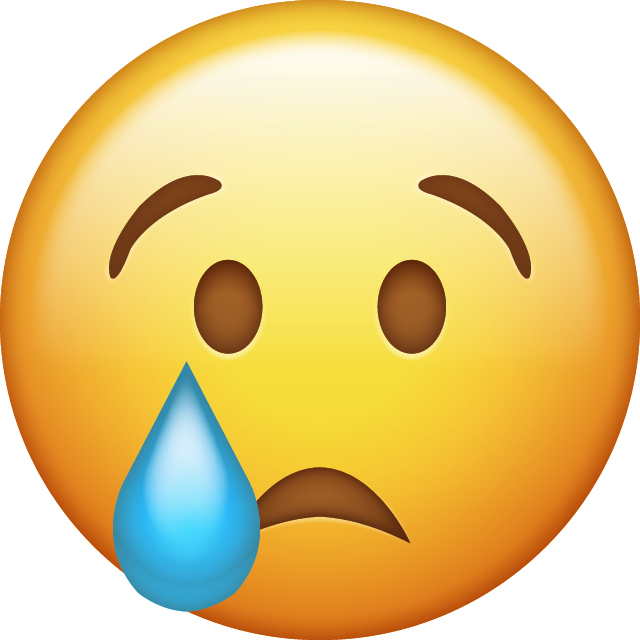 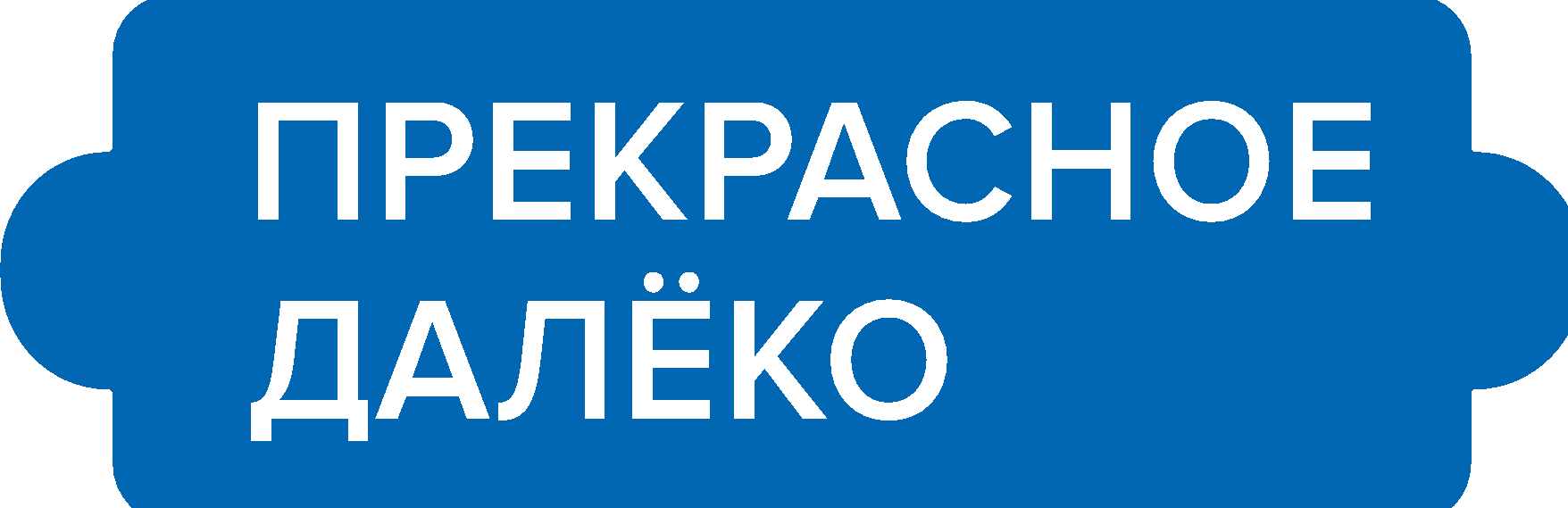 Нюансы трудоустройства несовершеннолетних
Возраст, с которого можно устраиваться на работу
Нет испытательного срока
Обязательный медосмотр, который оплачивает работодатель
2. Оператор зала в компании«Питаемся-и-правильно»
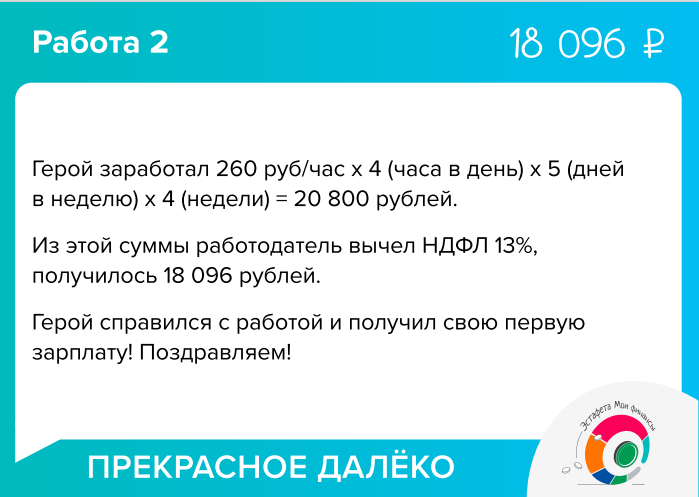 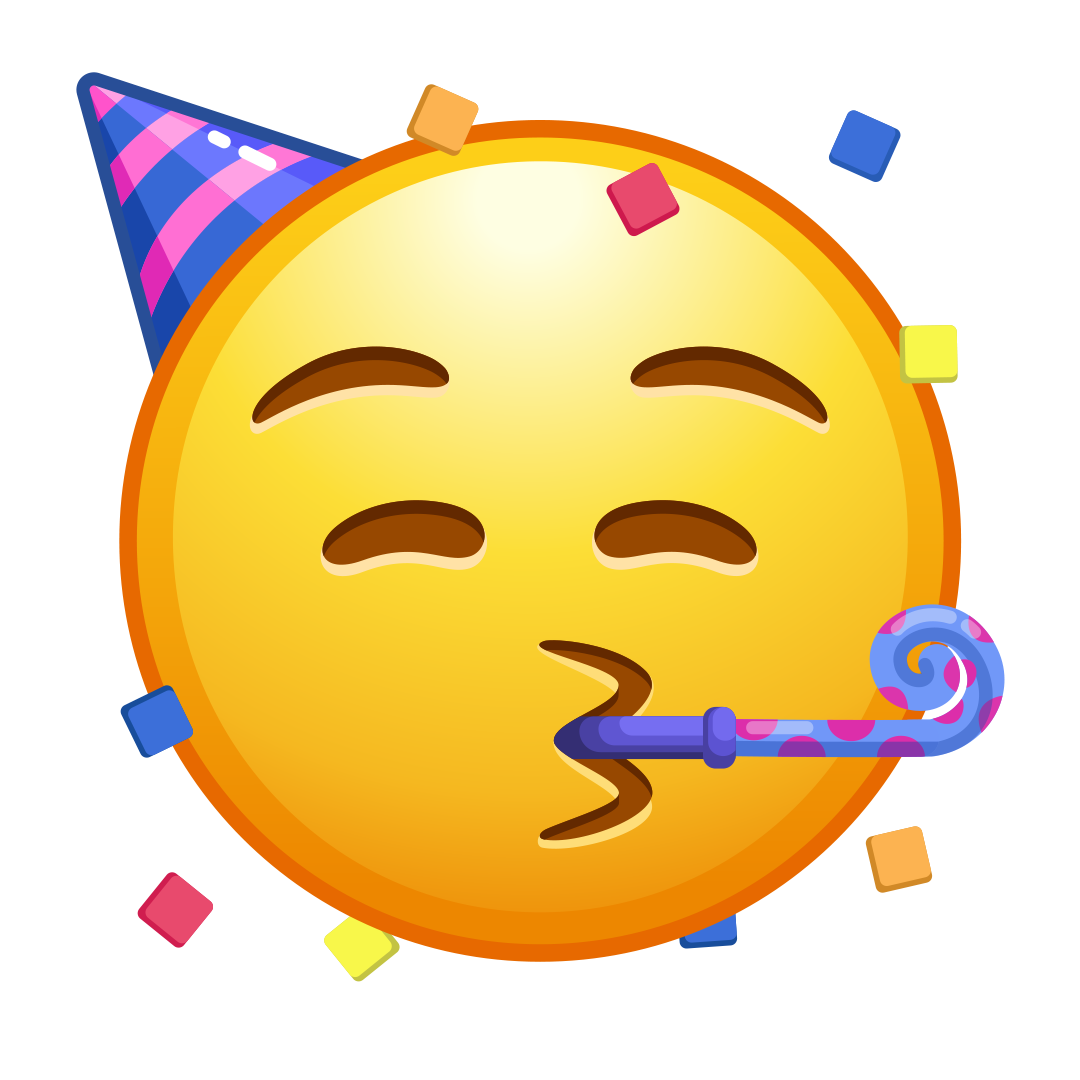 Герой заработал 260 руб/час х 4 (часа в день) х 5 (дней
в неделю) х 4 (недели) = 20 800 рублей.
Из этой суммы работодатель вычел НДФЛ 13%,
получилось 18 096 рублей.

Герой справился с работой и получил свою первую
зарплату! Поздравляем!
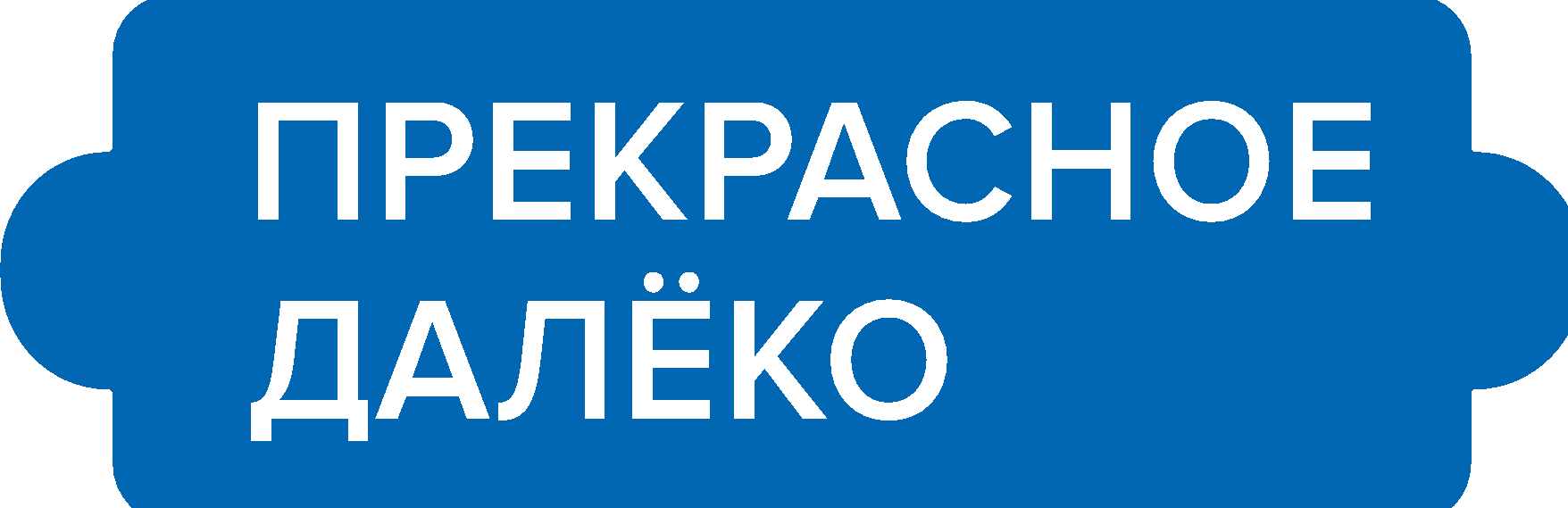 Налог с зарплаты
Налог на доходы физических лиц – 13%*
Платит налог работник, но перечисляет налог в налоговую службу работодатель

Налогом облагается не только зарплата: 
любые доходы — зарплата, гонорар за проект, премия;
прибыль от сдачи недвижимости в аренду;
прибыль с продажи акций, облигаций;
выигрыш в лотерею;

Не облагается: стипендия, денежные подарки и т.д.



	           *для доходов, не превышающих 5 млн. рублей.
3. Стажёр
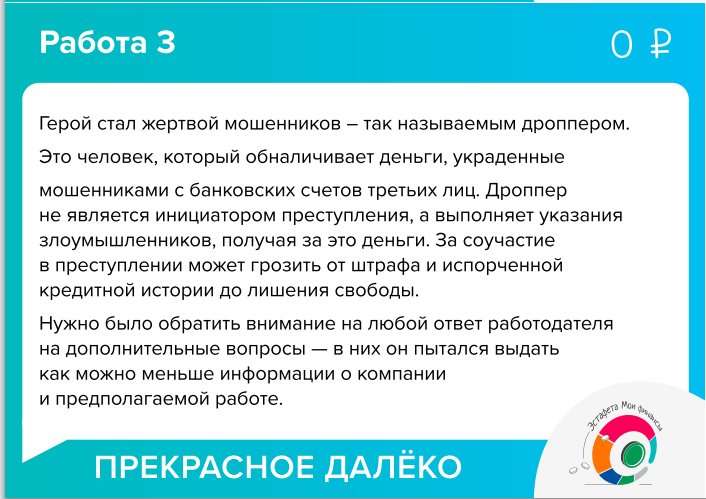 Герой стал жертвой мошенников – так называемым дропом.
Это человек, который обналичивает деньги, украденные
мошенниками с банковских счетов третьих лиц. Дроп
не является инициатором преступления, а выполняет указания злоумышленников, получая за это деньги.
За соучастие в преступлении может грозить от штрафаи испорченной кредитной истории до лишения свободы.

Нужно было обратить внимание на любой ответ работодателя на дополнительные вопросы — в них он пытался выдать как можно меньше информации о компании
и предполагаемой работе.
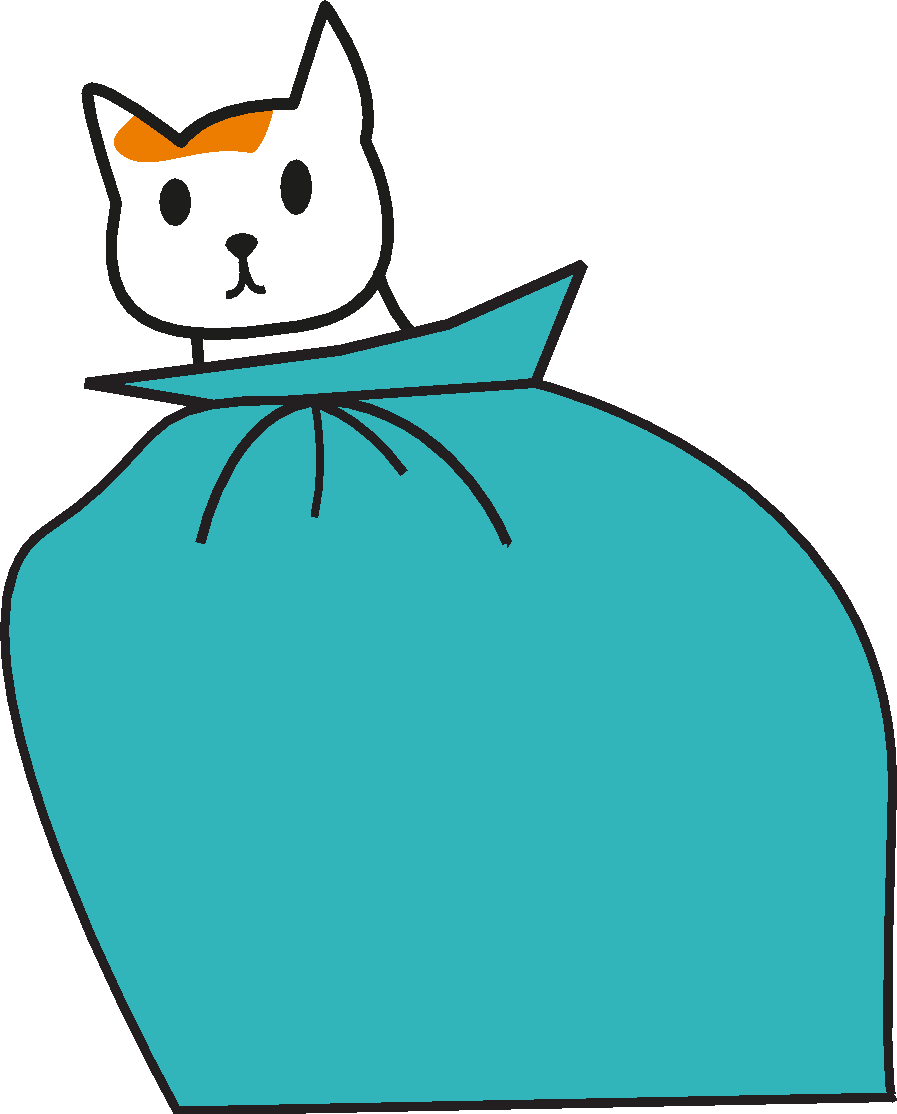 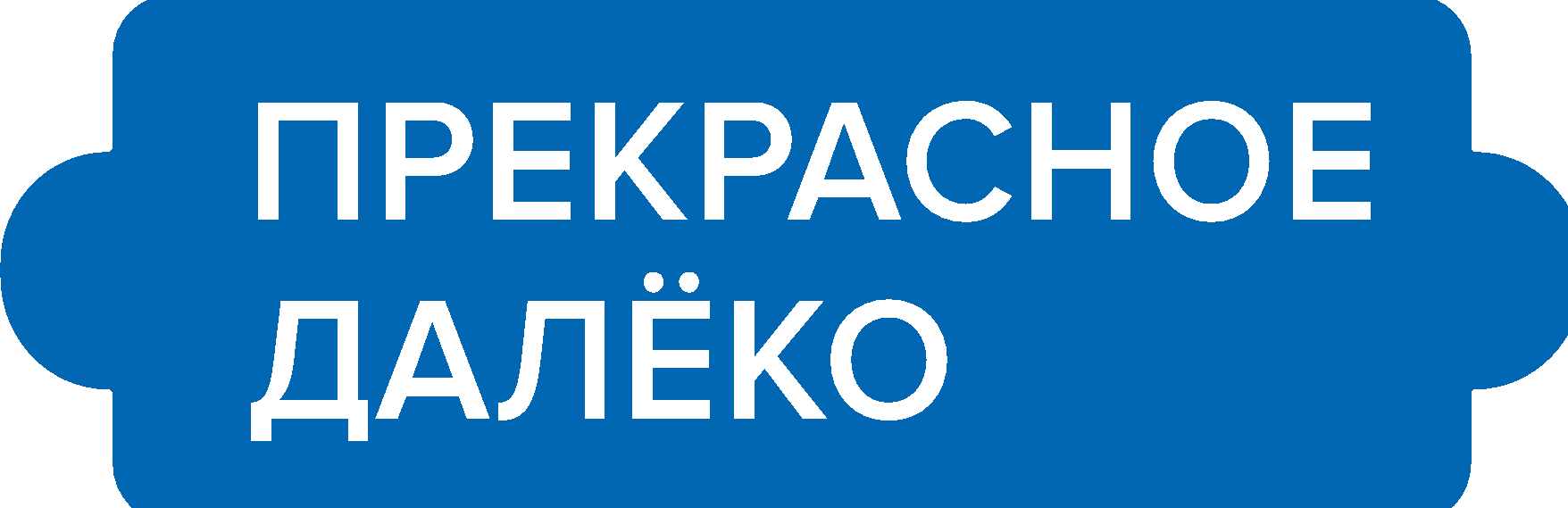 Дропперство
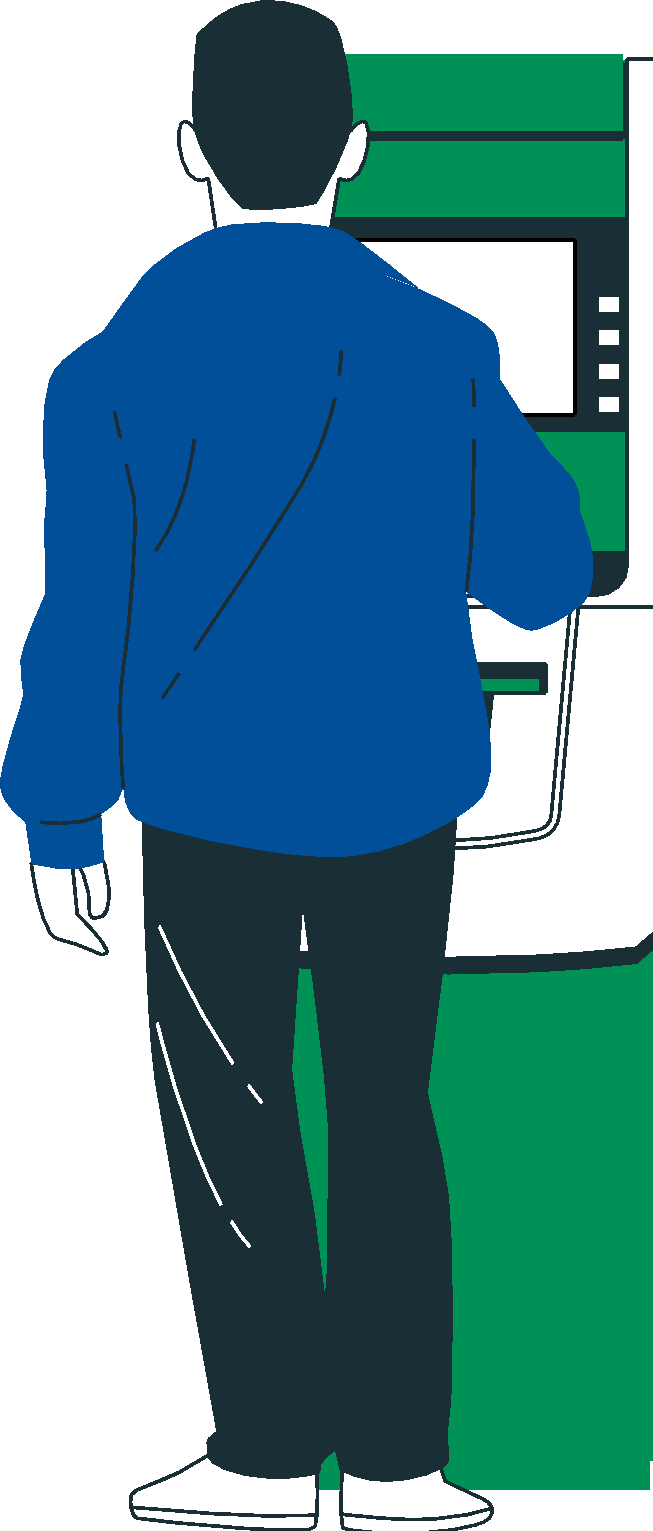 Дроп (или дропер) — человек, который обналичивает деньги, украденные мошенникамис банковских счетов третьих лиц.

Чем это грозит: 
Штраф
Принудительные работы
Испорченная кредитная история
Лишение свободы
4. Стажировка в рекламном агентстве
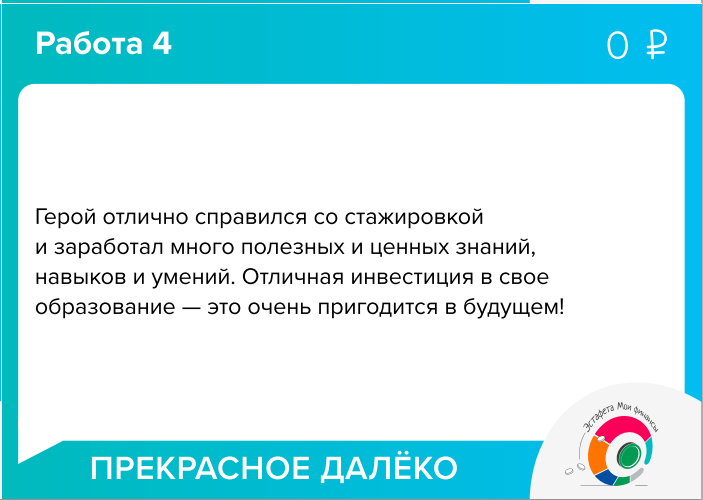 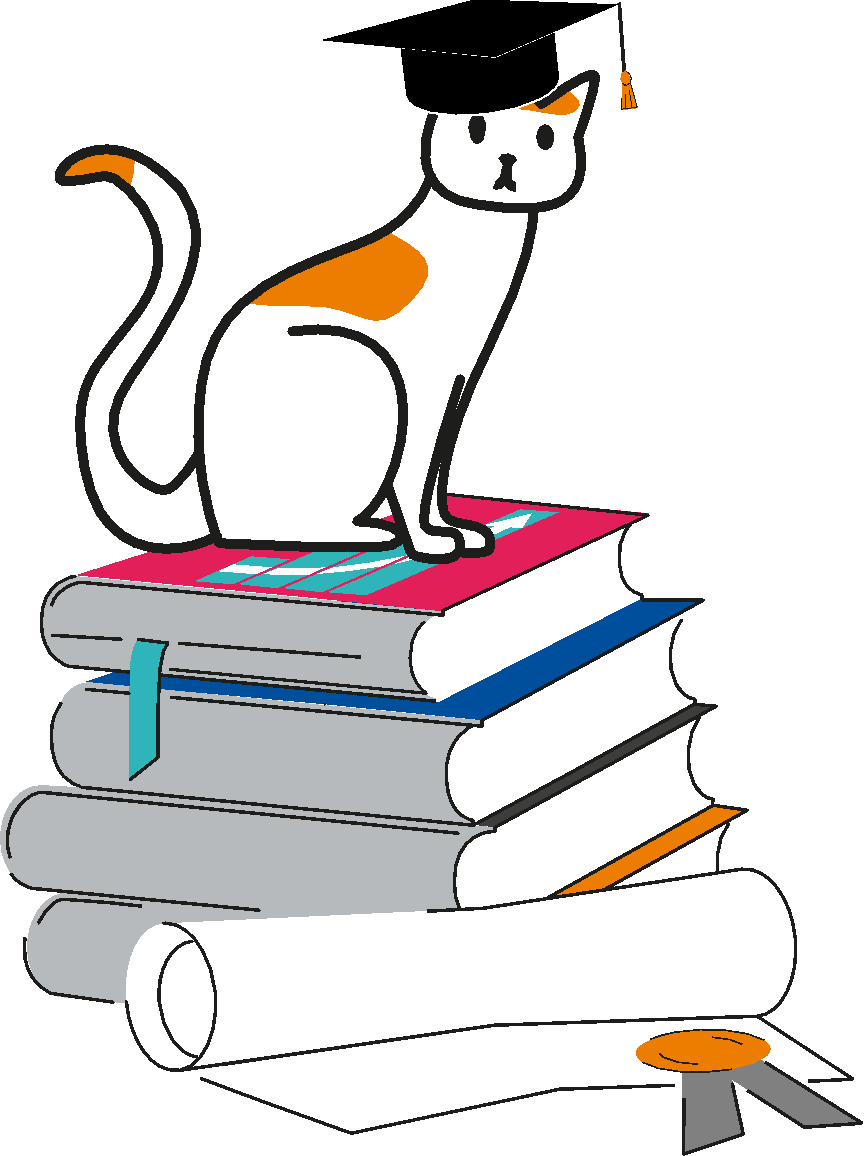 Герой отлично справился со стажировкой
и заработал много полезных и ценных знаний,
навыков и умений. Отличная инвестиция в свое
образование — это очень пригодится в будущем!
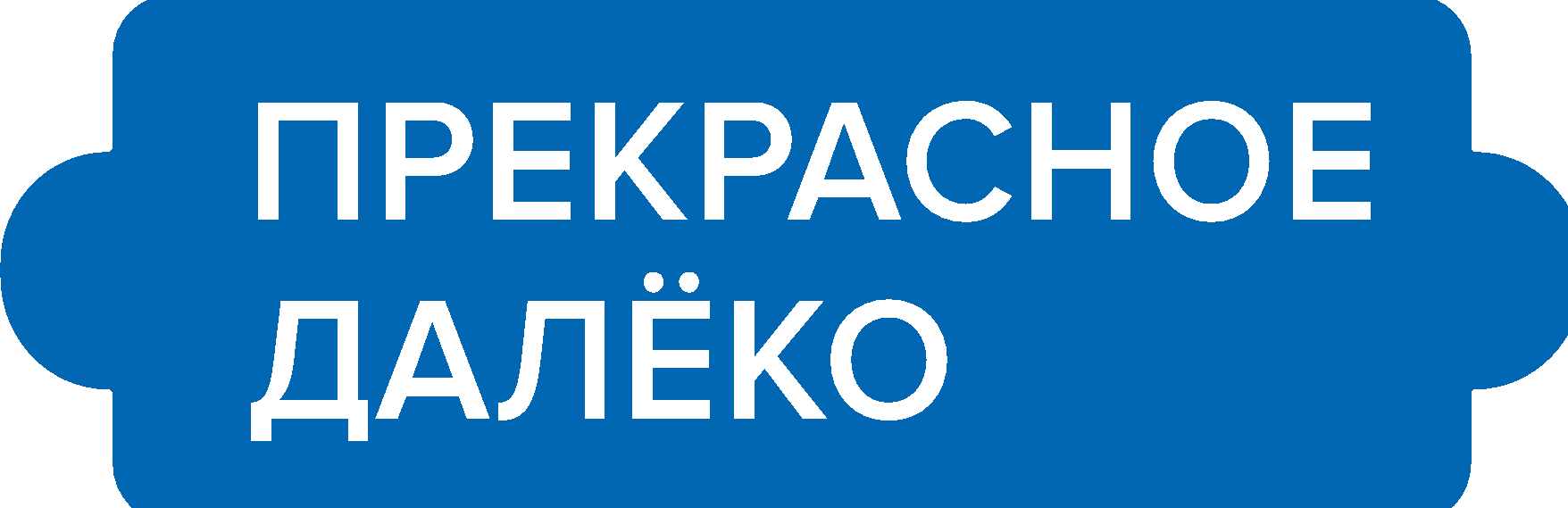 5. Помощник вожатого в летнем лагере
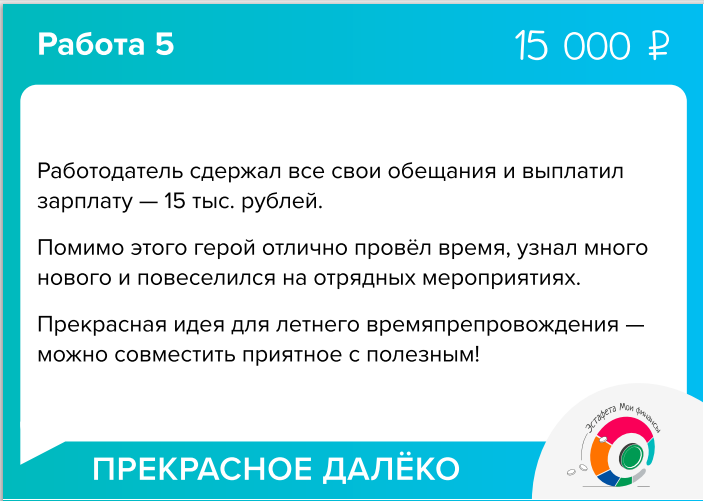 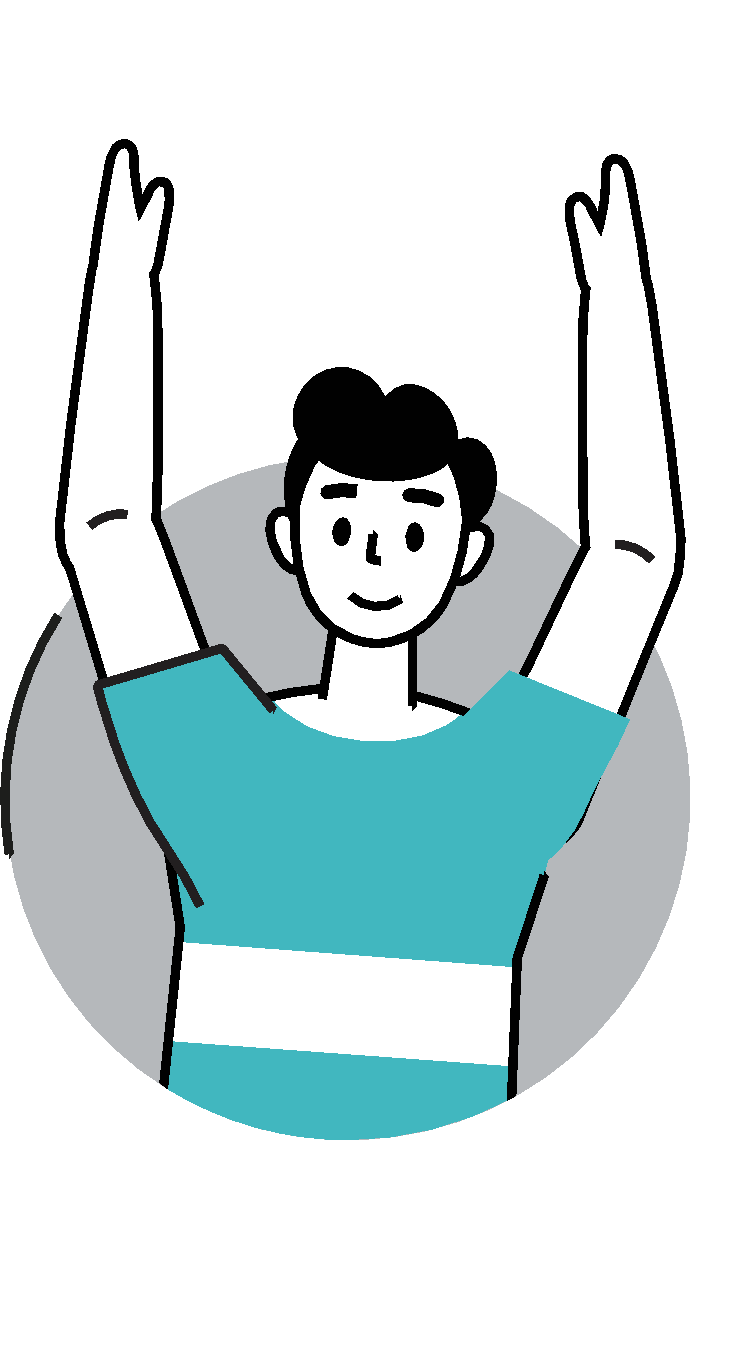 Работодатель сдержал все свои обещания и выплатил
зарплату — 15 тыс. рублей.

Помимо этого герой отлично провёл время, узнал много
нового и повеселился на отрядных мероприятиях.
Прекрасная идея для летнего времяпрепровождения —
можно совместить приятное с полезным!
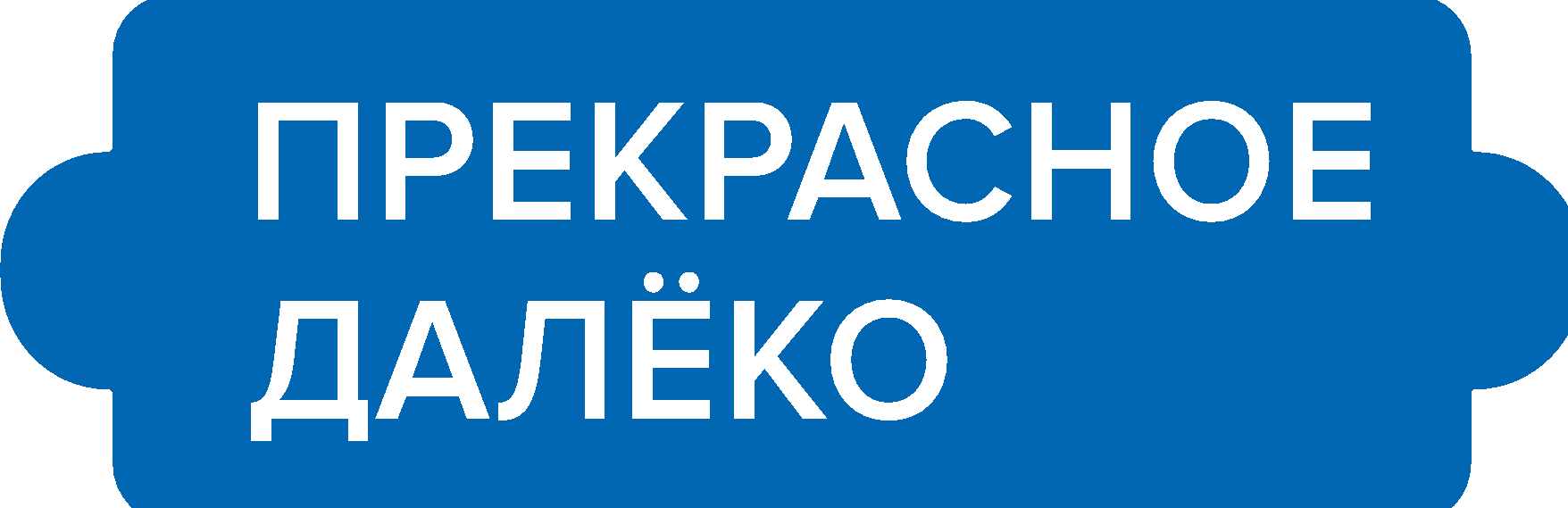 Этап 2:работа в июле
Ход игры: 
7 минут на ознакомлениес вакансиями
7 минут на процесс получения ответов на вопросы
3 минуты на выбор работы
Уточняющие вопросы
Обязательные реквизиты: ИНН, ОГРН, КПП (для юридических лиц), ОКПО, ОКВЭД, полное наименование организации, юридический адрес
Размер заработной платы и условия трудоустройства
Какие задачи входят в обязанность сотрудника
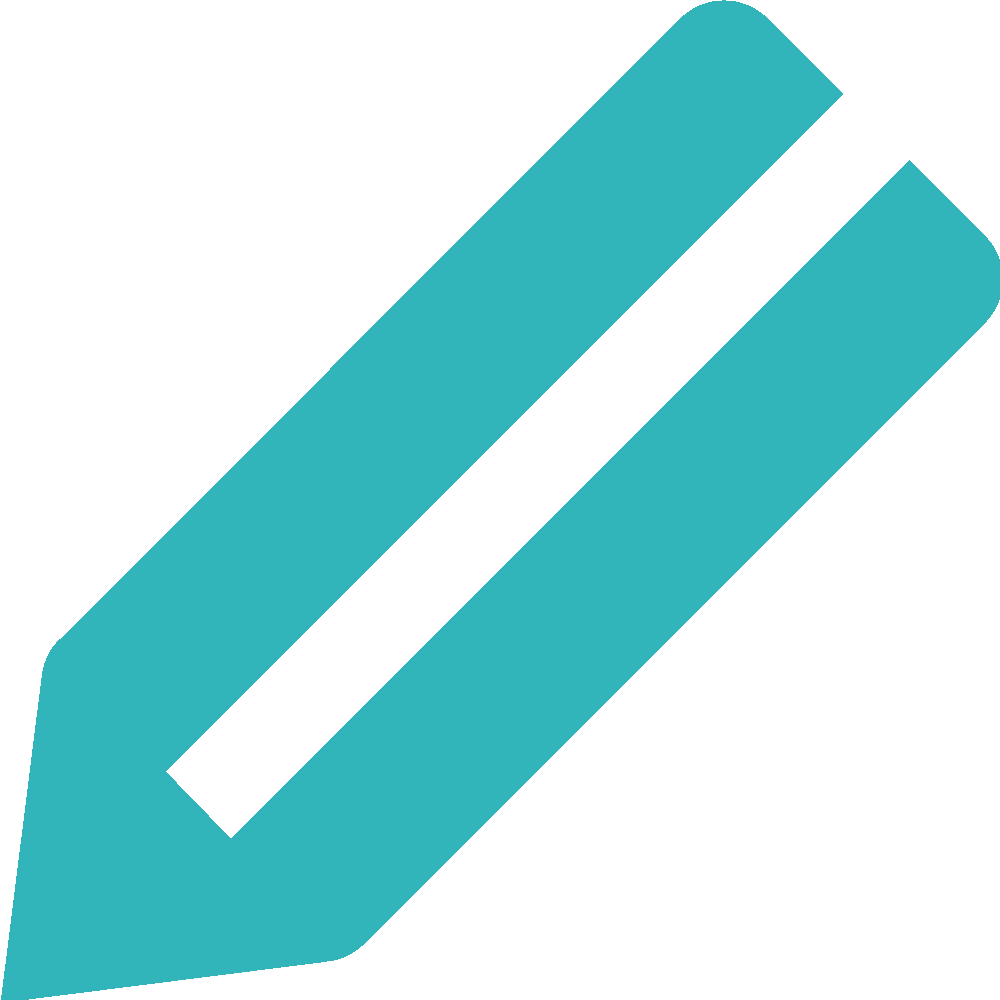 Этап 2:работа в июле
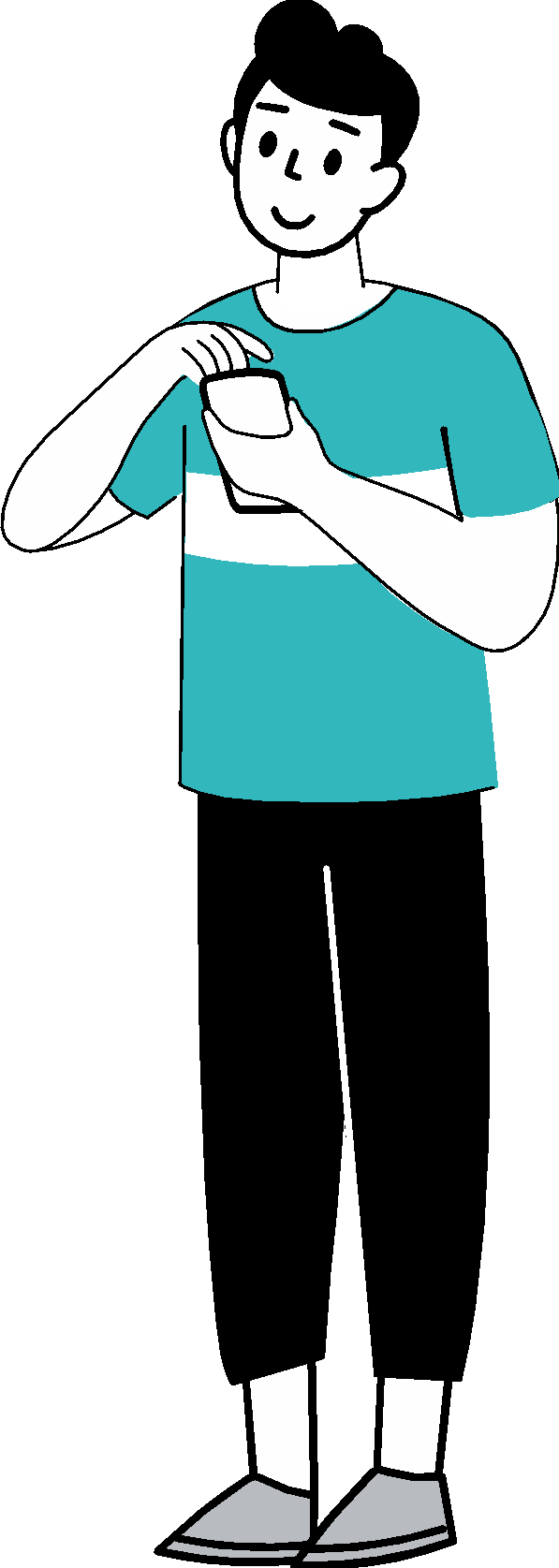 Результаты
6. Стипендия в благотворительном фонде помощи бездомным животным «Мягкие лапки»
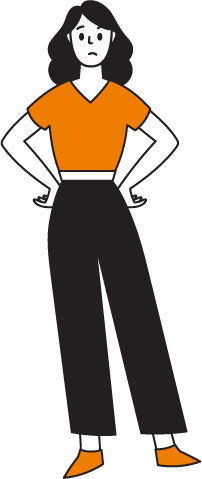 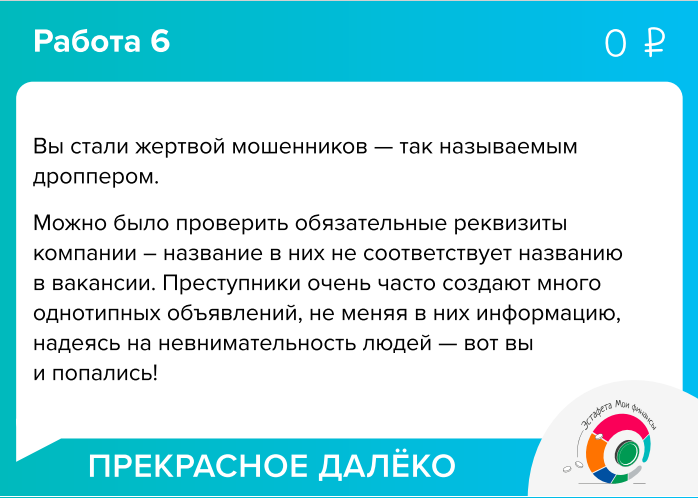 Вы стали жертвой мошенников — так называемым
дроппером.

Можно было проверить обязательные реквизиты
компании – название в них не соответствует названию
в вакансии. Преступники очень часто создают много
однотипных объявлений, не меняя в них информацию,
надеясь на невнимательность людей — вот вы
и попались!
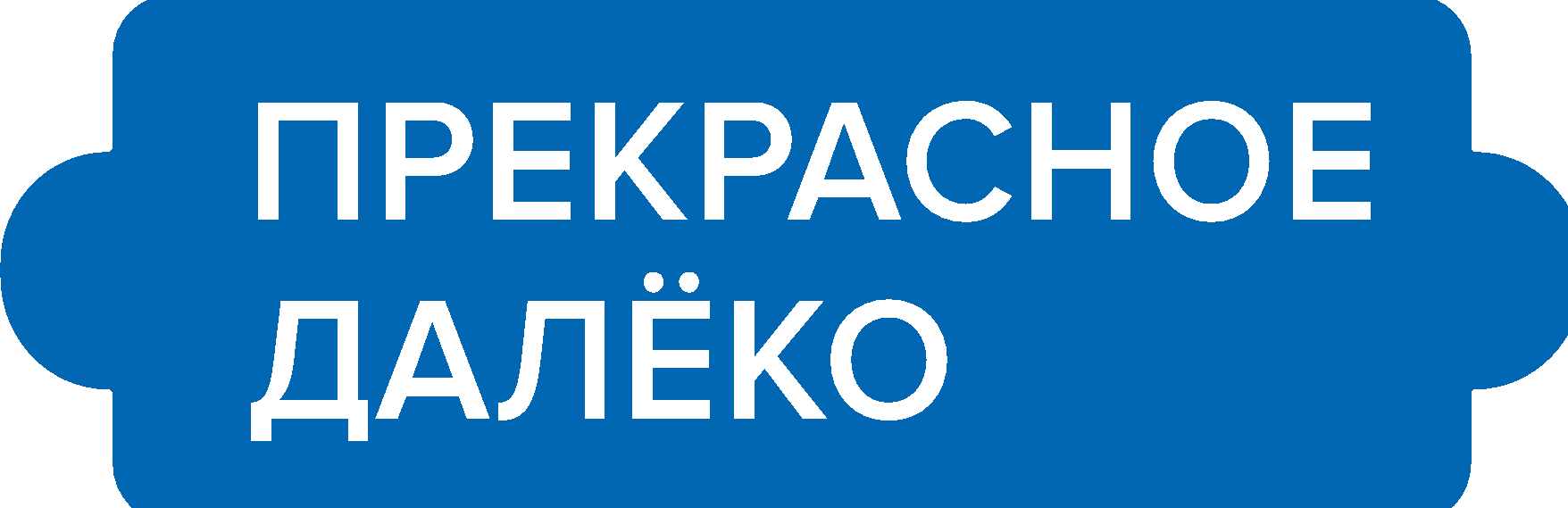 Дропперство
Под видом работодателя
работа, связанная с переводом и обналичиванием денег
Под видом органов государственной безопасности
работа по поиску преступников: для этого требуется побыть наживкой для преступников и снять эти деньги в банкомате.
Под видом сотрудников банка
нужно вывести деньги с якобы замороженных счетов банков, попавших под санкции, на «безопасные» счета.
Под видом ошибившегося человека 
Мошенники «случайно» переводят на банковский счет деньги, а затем просят их вернуть наличными или перевести на карту
7. Работа курьером
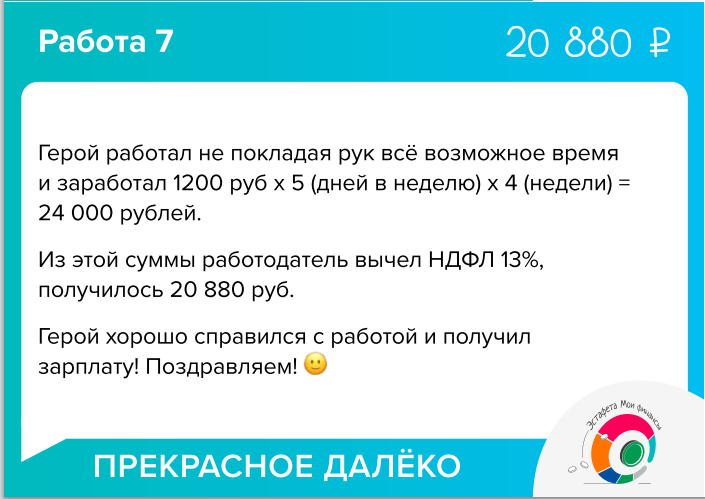 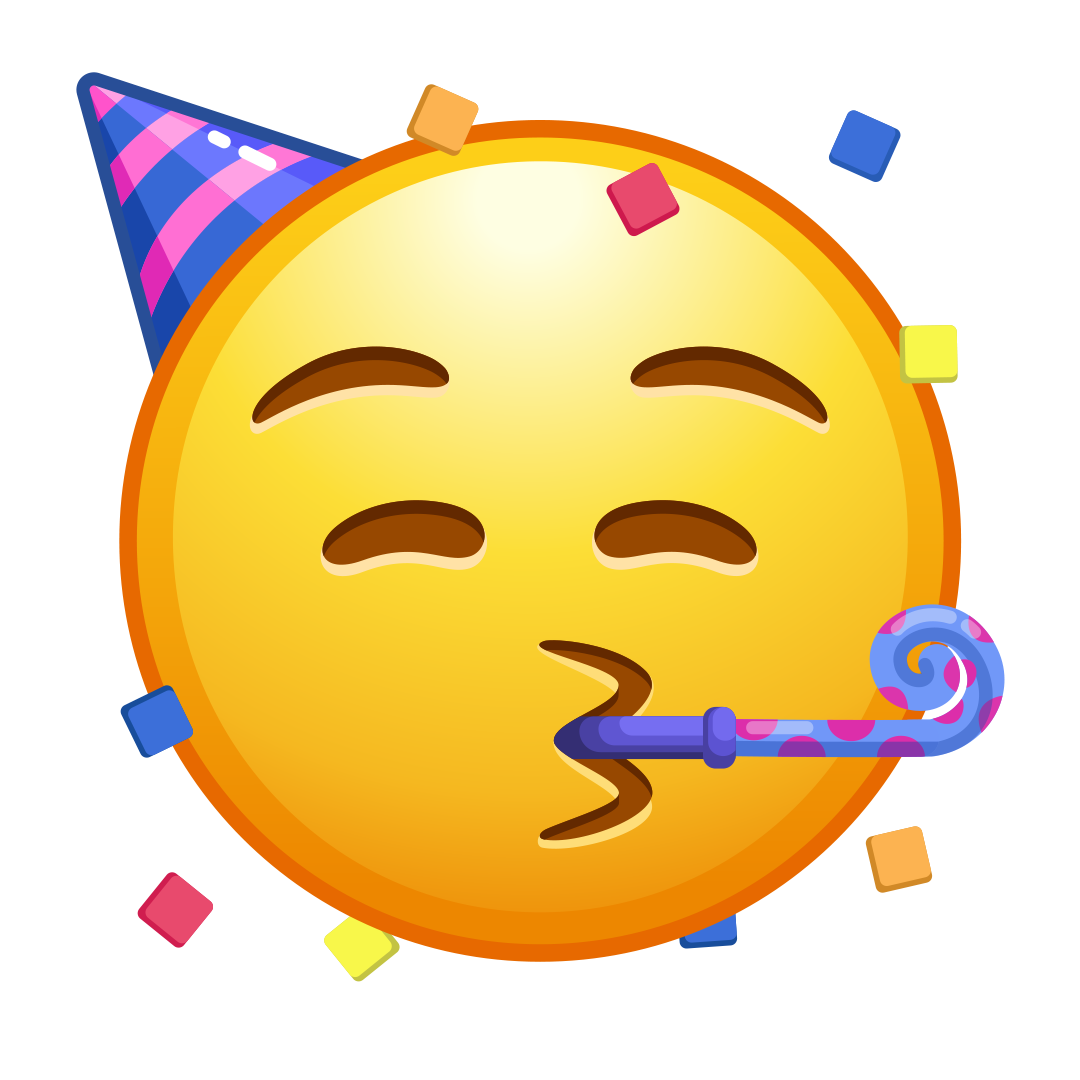 Герой работал не покладая рук всё возможное время
и заработал 1200 руб х 5 (дней в неделю) х 4 (недели) =
24 000 рублей.

Из этой суммы работодатель вычел НДФЛ 13%,
получилось 20 880 руб.
Герой хорошо справился с работой и получил
зарплату! Поздравляем!
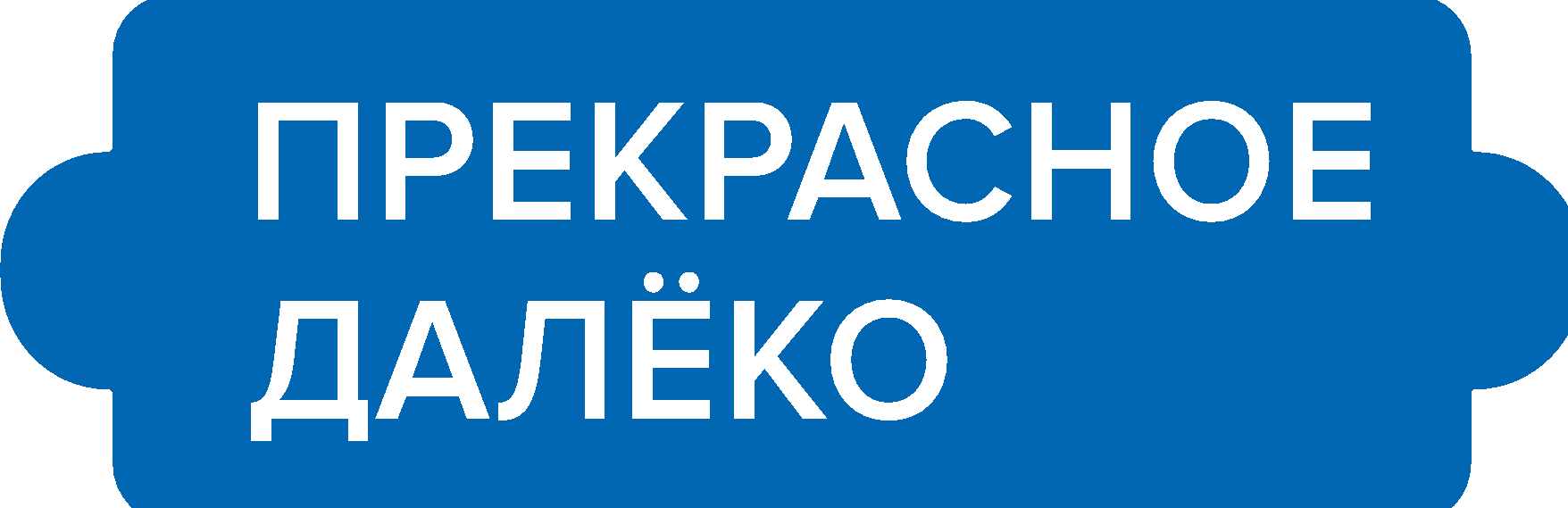 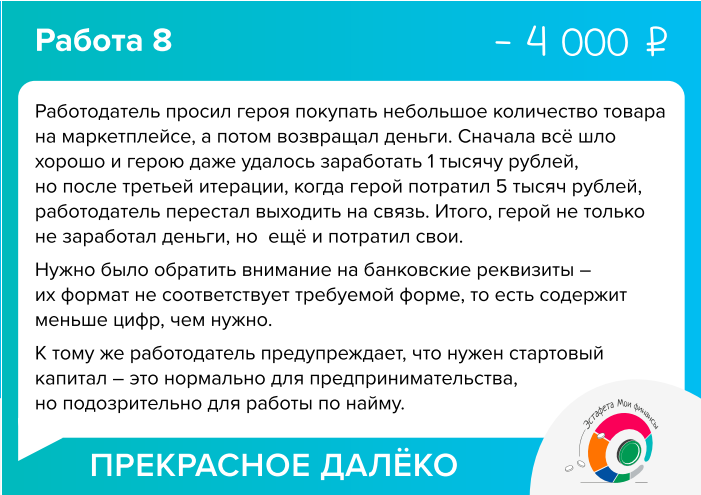 Работодатель просил героя покупать небольшое количество товара на маркетплейсе, а потом возвращал деньги. Сначала всё шло хорошо и герою даже удалось заработать 1 тысячу рублей, но после третьей итерации, когда герой потратил5 тысяч рублей, работодатель перестал выходить на связь. Итого, герой не только не заработал деньги, но ещёи потратил свои.

Нужно было обратить внимание на банковские реквизиты –
их формат не соответствует требуемой форме, то есть содержит меньше цифр, чем нужно. К тому же работодатель предупреждает, что нужен стартовый капитал – это нормально для предпринимательства,
но подозрительно для работы по найму.
8. Помощник маркетолога маркетплейса удаленно
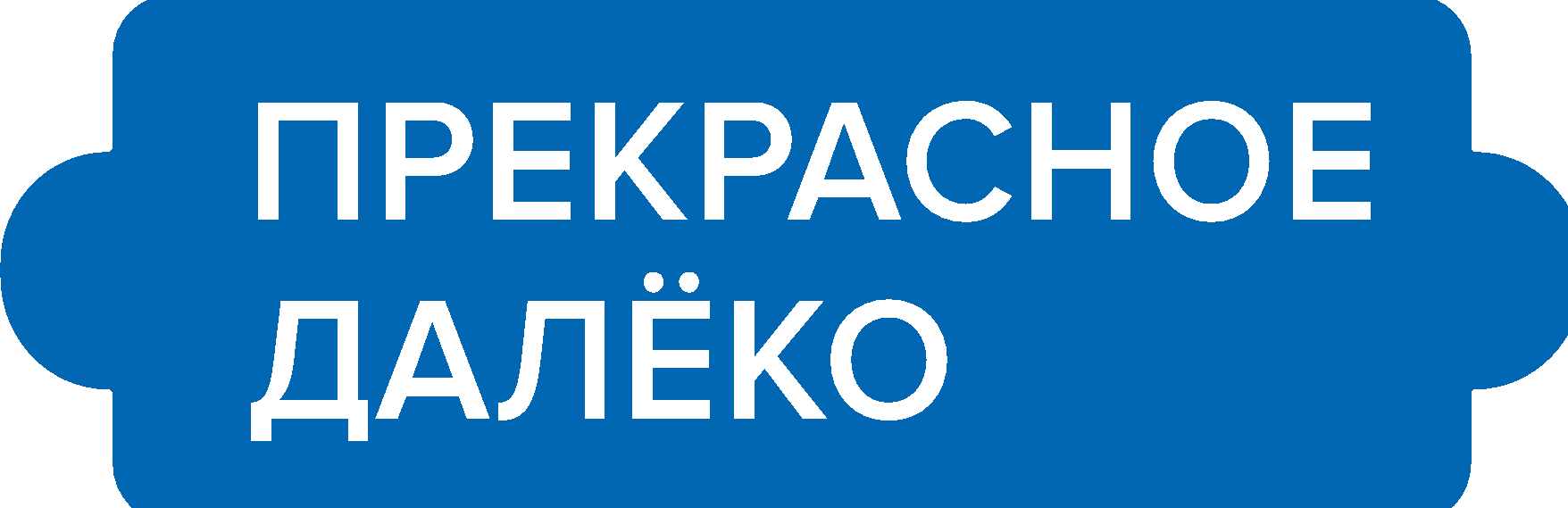 Мошенники на маркетплейсах
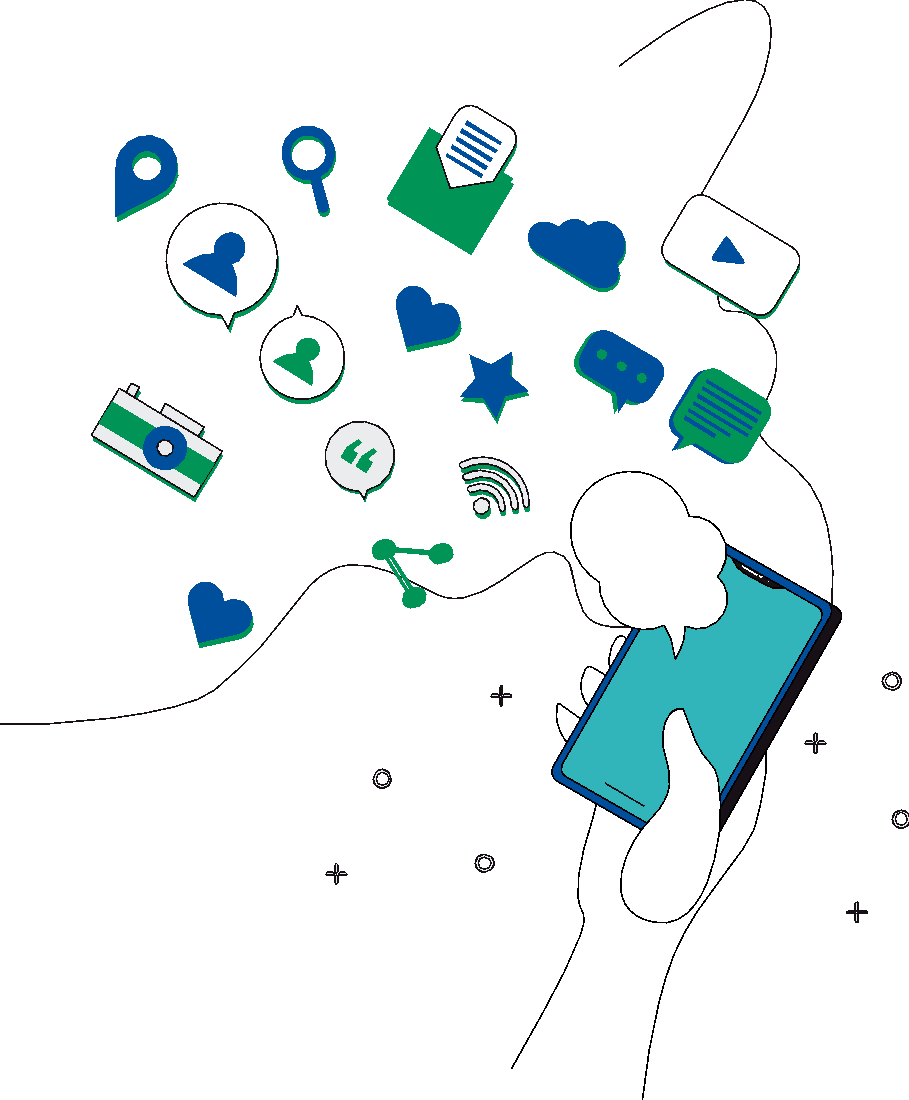 Обещают быстрые деньги за простые действия
Лайки и оценки товаров
Комментарии товарами отелям
Могут украсть
Деньги
Данные карты
Личный кабинетна маркетплейсе
Они есть дажена проверенных маркетплейсах
9. Оператор зала в компании«Питаемся-и-правильно»
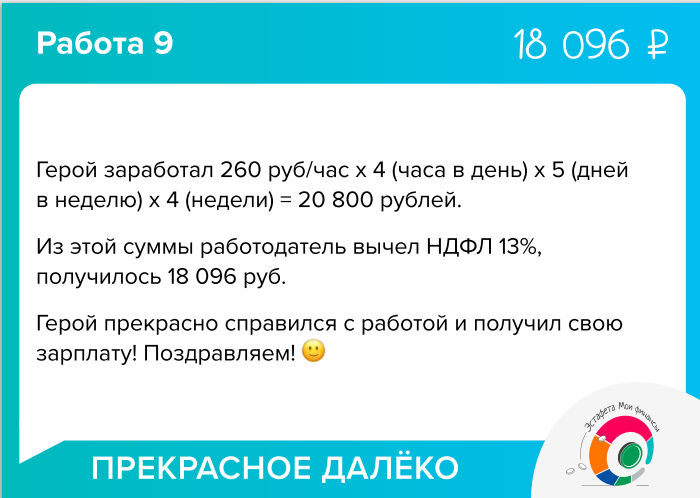 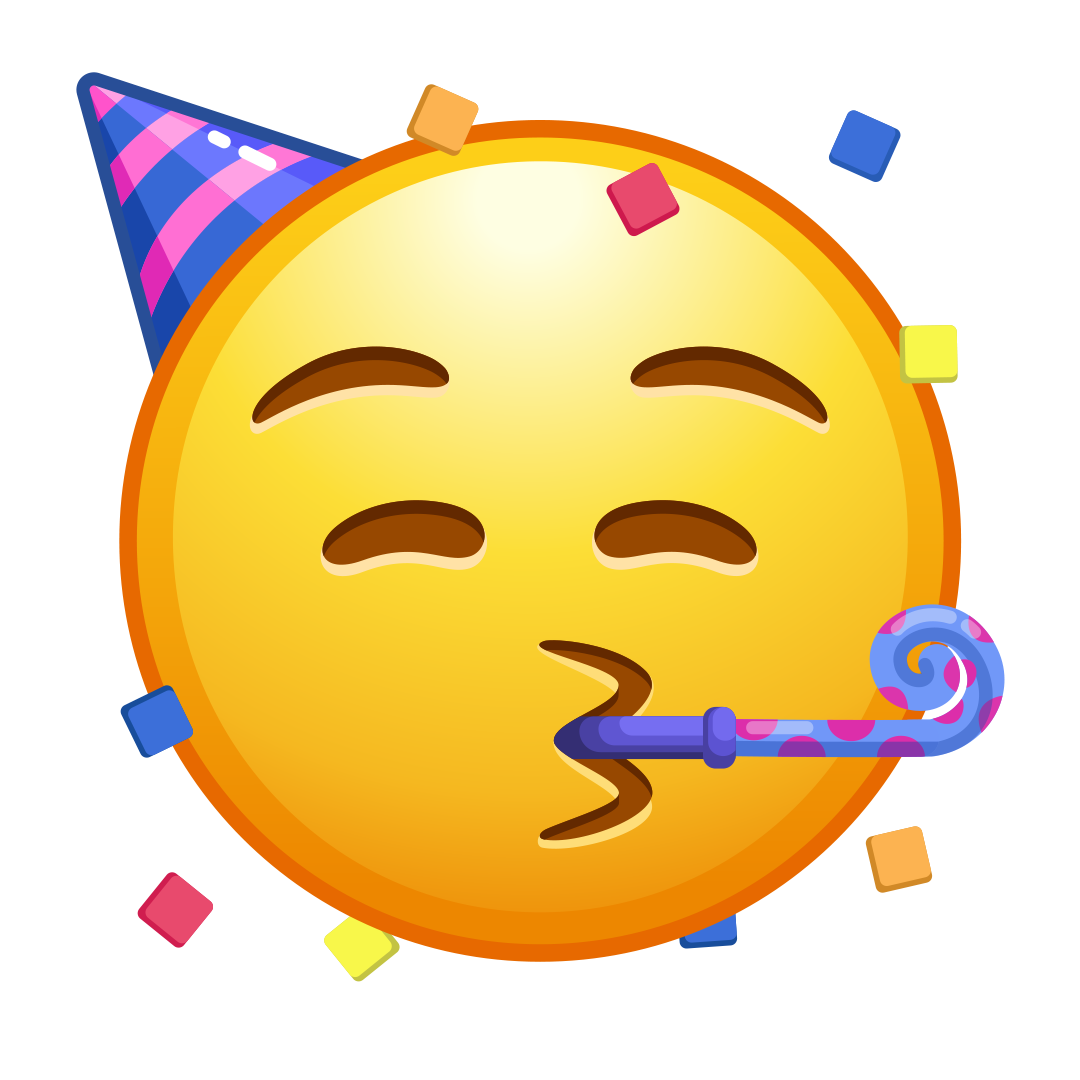 Герой заработал 260 руб/час х 4 (часа в день) х 5 (дней
в неделю) х 4 (недели) = 20 800 рублей.
Из этой суммы работодатель вычел НДФЛ 13%,
получилось 18 096 руб.

Герой прекрасно справился с работой и получил свою
зарплату! Поздравляем!
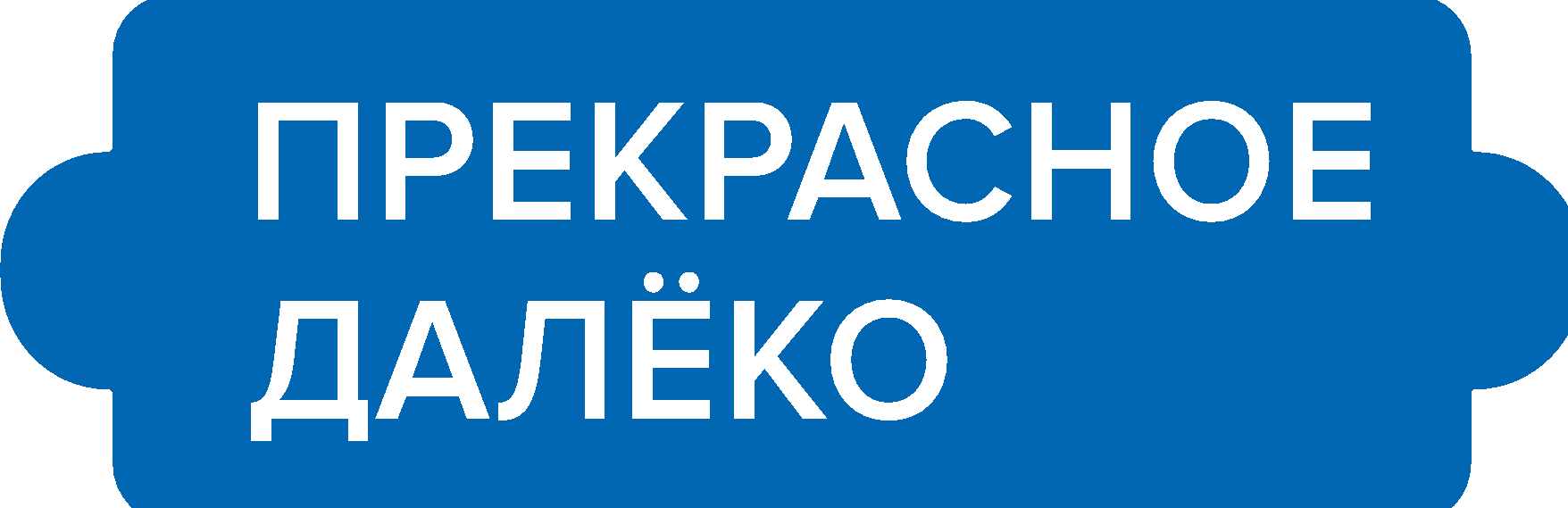 10. Менеджер зала в компании «Питаемся-и-правильно»
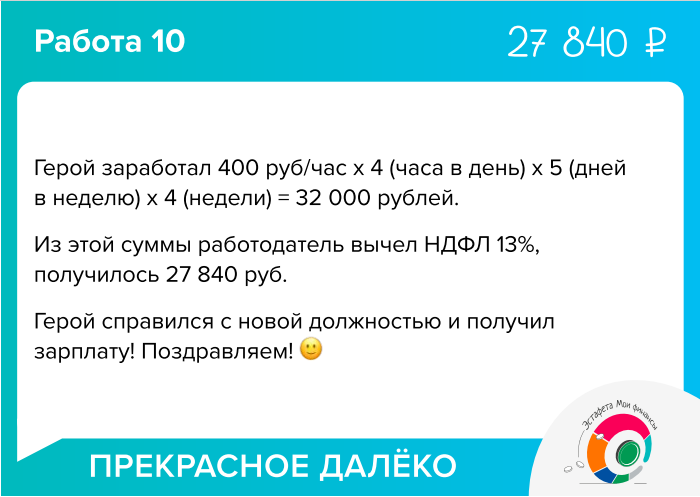 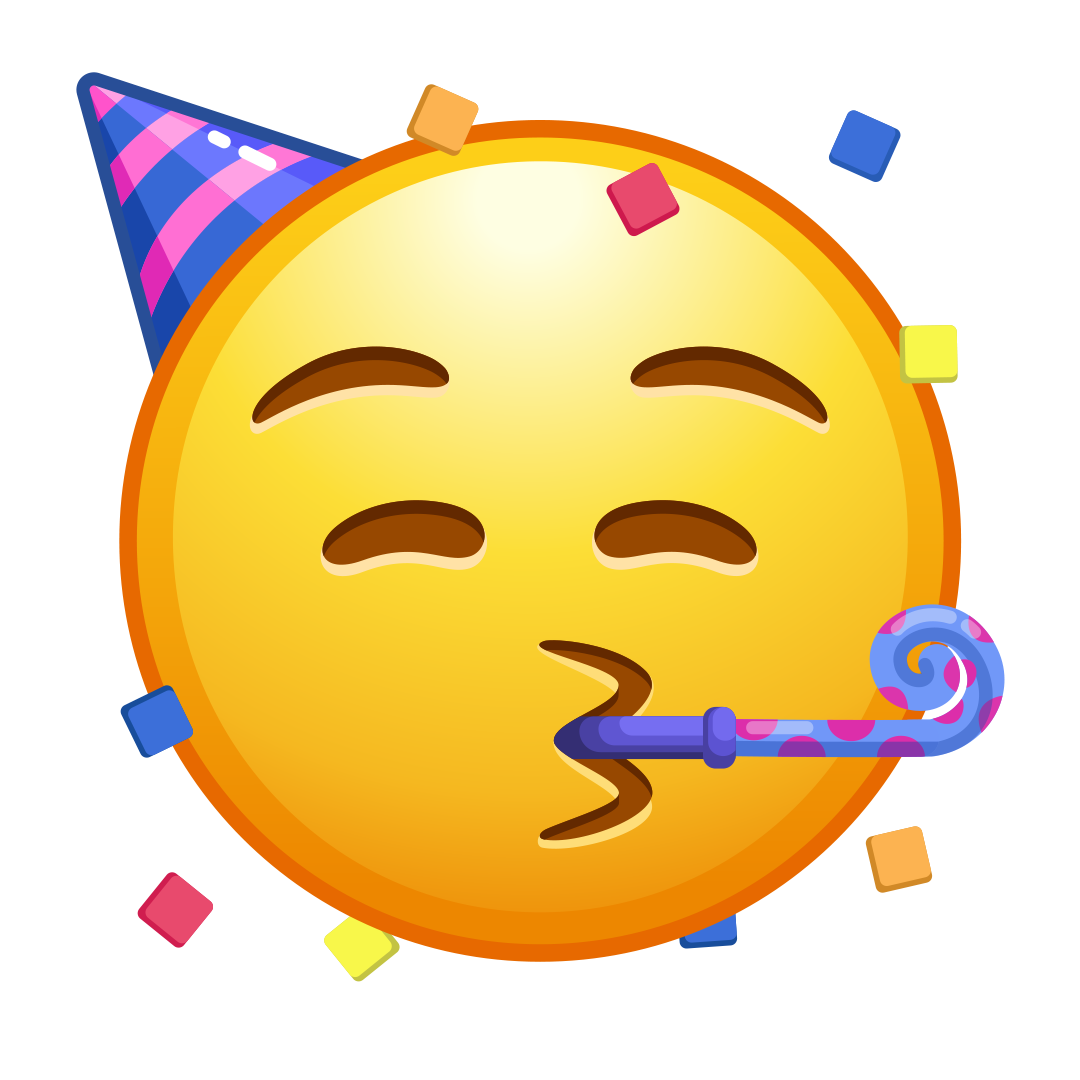 Герой заработал 400 руб/час х 4 (часа в день) х 5 (дней
в неделю) х 4 (недели) = 32 000 рублей.
Из этой суммы работодатель вычел НДФЛ 13%,
получилось 27 840 руб.

Герой справился с новой должностью и получил
зарплату! Поздравляем!
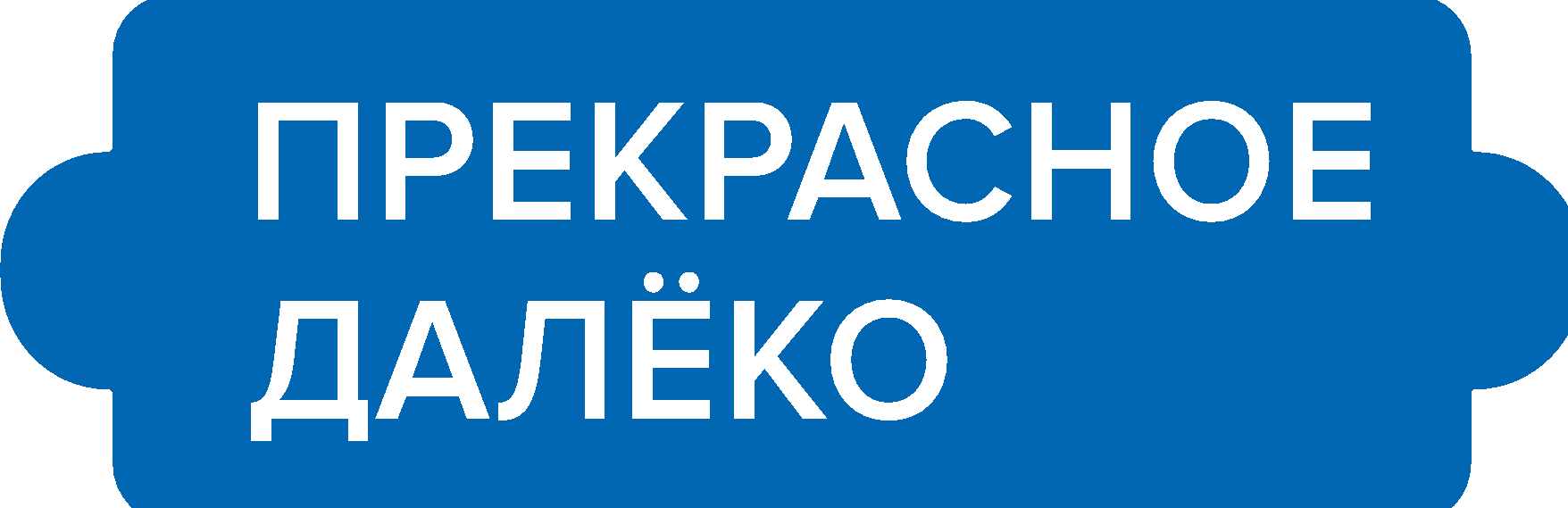 Налоги в вакансиях
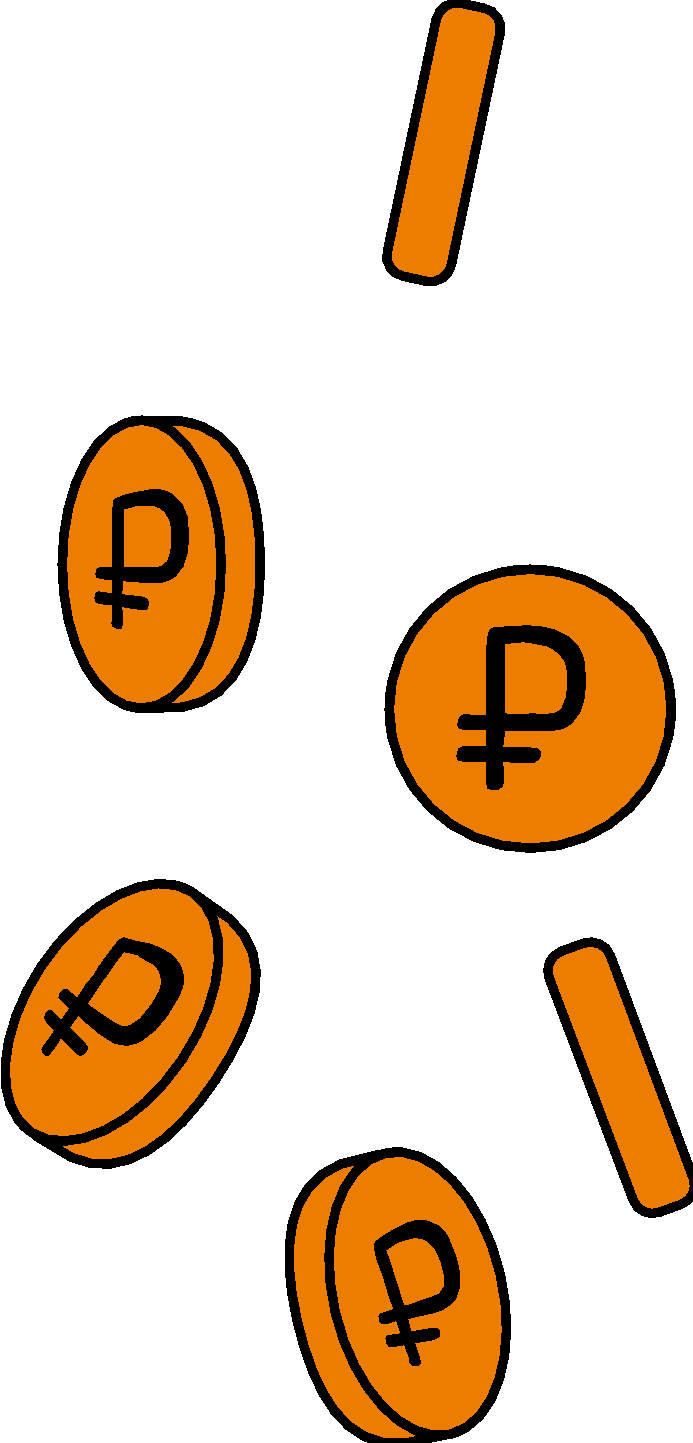 11. Помощник менеджера в рекламном агентстве
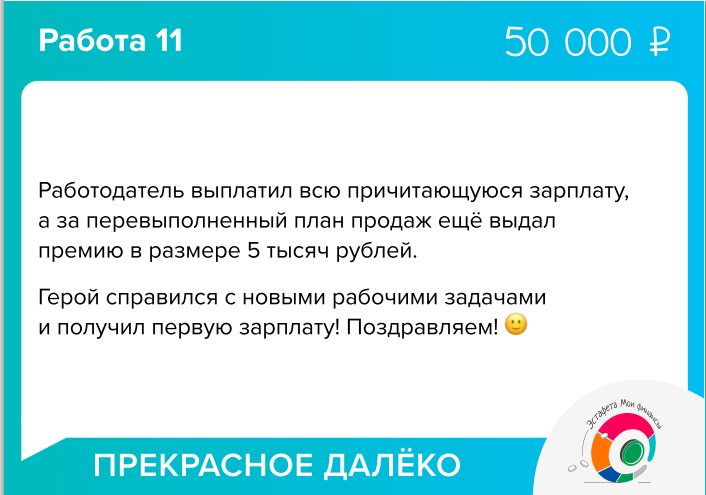 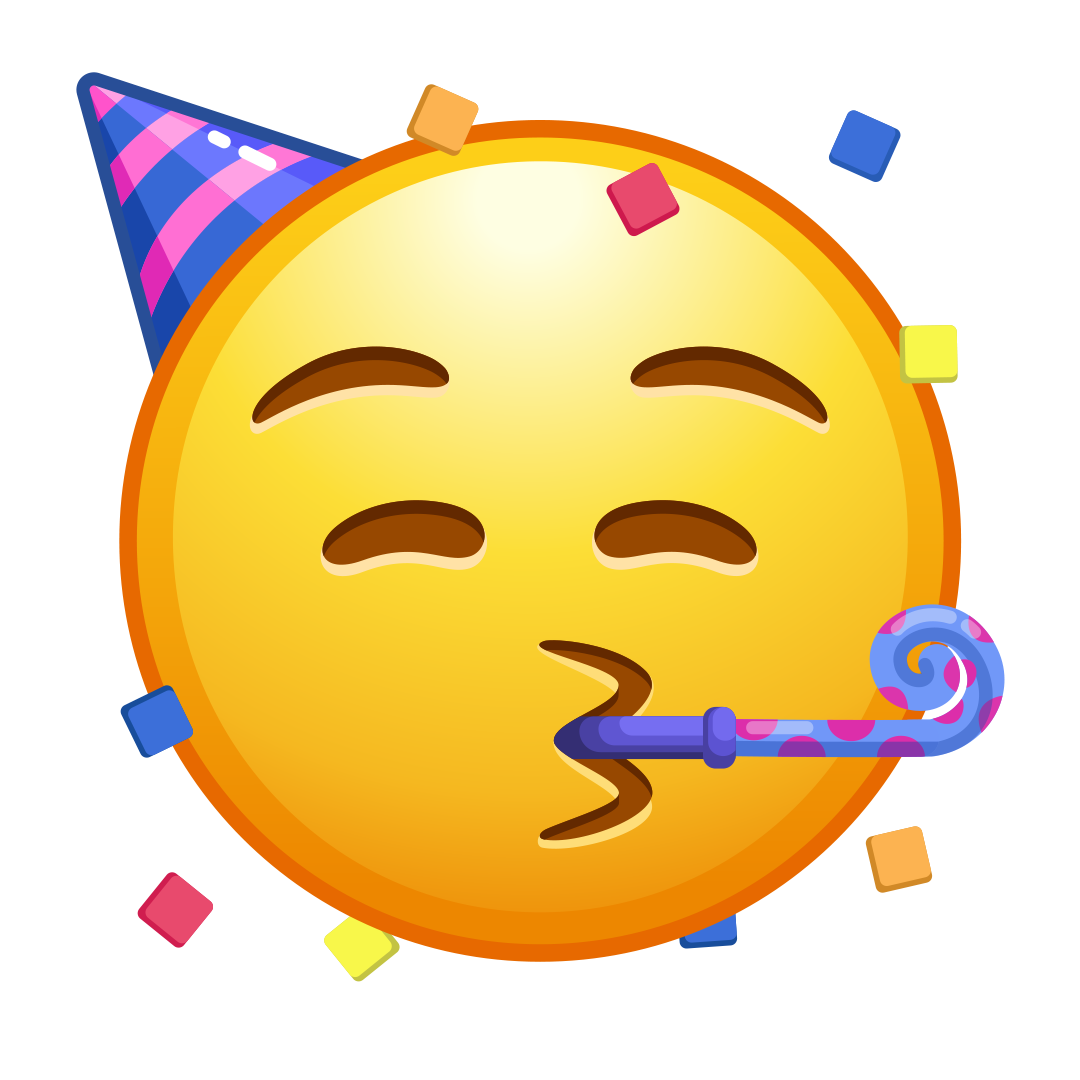 Работодатель выплатил всю причитающуюся зарплату,
а за перевыполненный план продаж ещё выдал
премию в размере 5 тысяч рублей.

Герой справился с новыми рабочими задачами
и получил первую зарплату! Поздравляем!
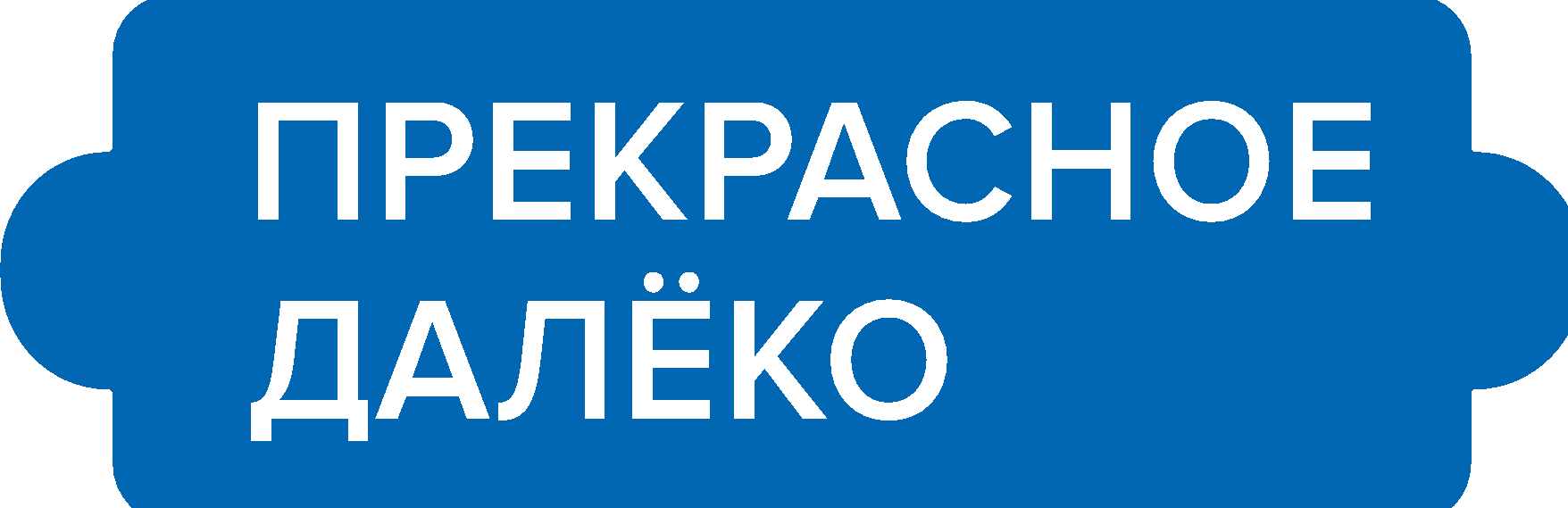 Этап 3: работав августе
Ход игры: 
7 минут на ознакомление с вакансиями
7 минут на процесс получения ответов на вопросы
3 минуты на выбор работы
Уточняющие вопросы
Обязательные реквизиты: ИНН, ОГРН, КПП(для юридических лиц), ОКПО, ОКВЭД, полное наименование организации, юридический адрес
Размер заработной платы и условия трудоустройства
Какие задачи входят в обязанность сотрудника
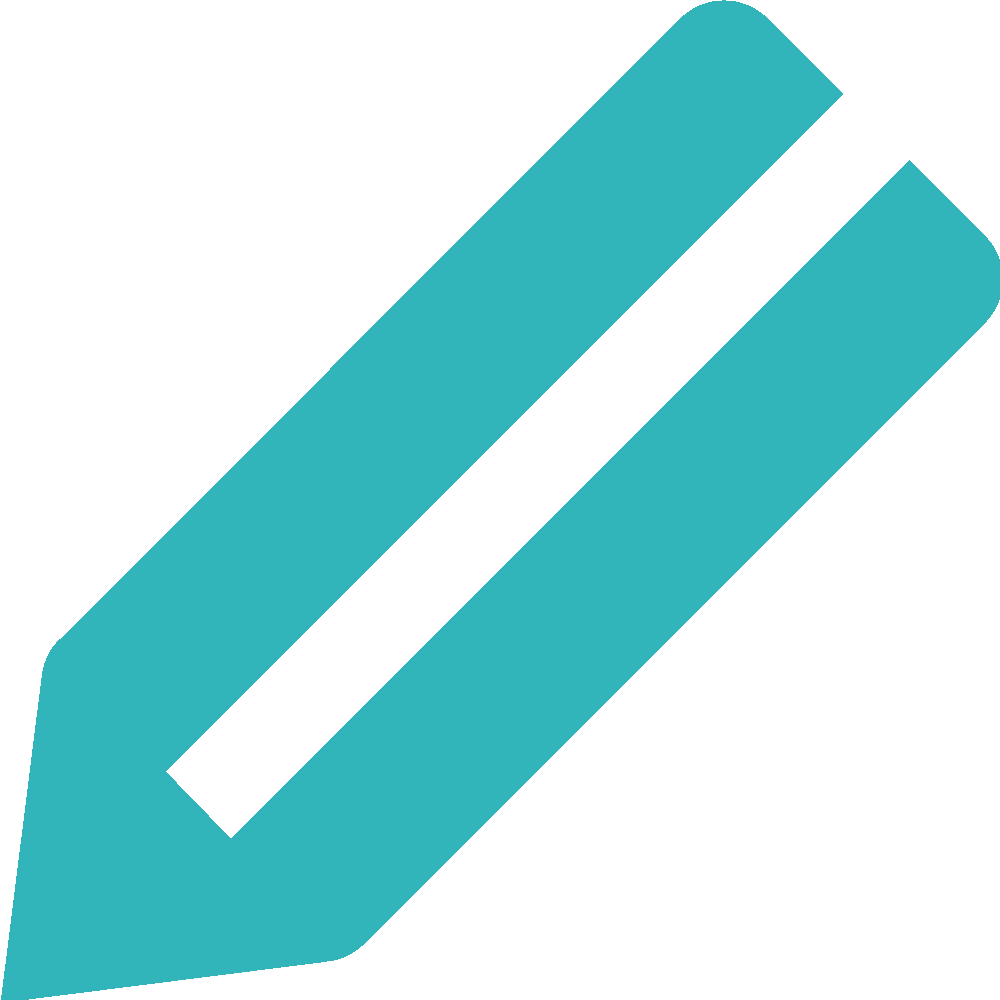 Этап 3: работав августе
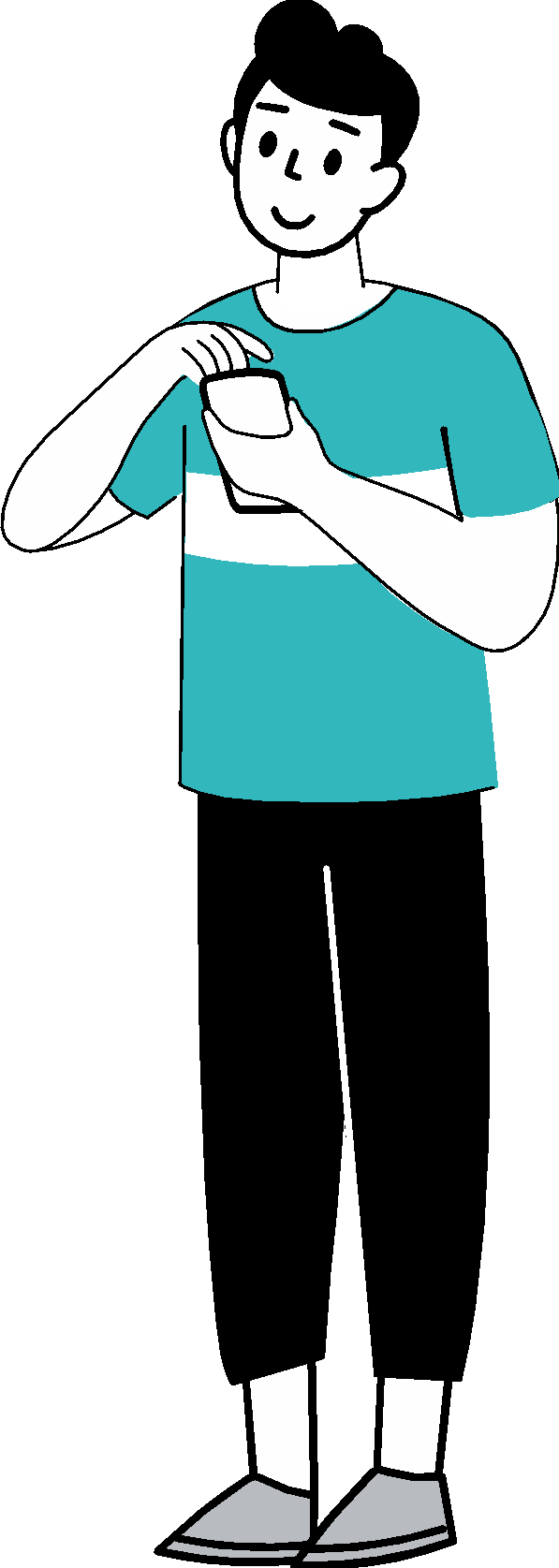 Результаты
12. Работа по продвижению новой криптовалюты
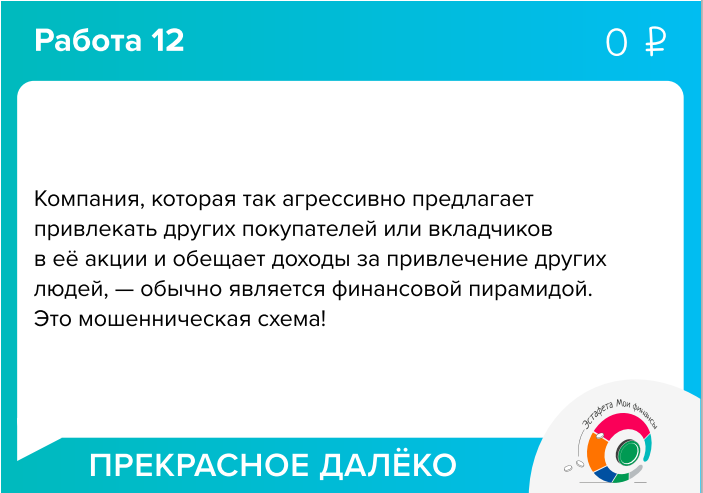 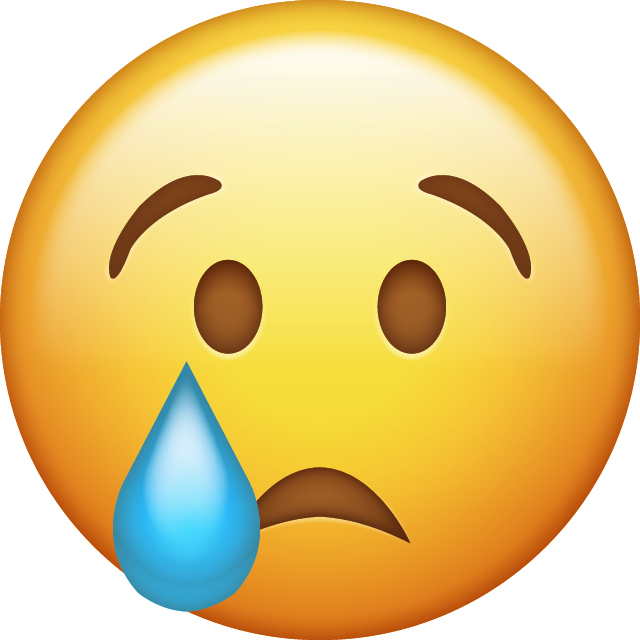 Компания, которая так агрессивно предлагает
привлекать других покупателей или вкладчиков
в её акции и обещает доходы за привлечение других
людей, — обычно является финансовой пирамидой.

Это мошенническая схема!
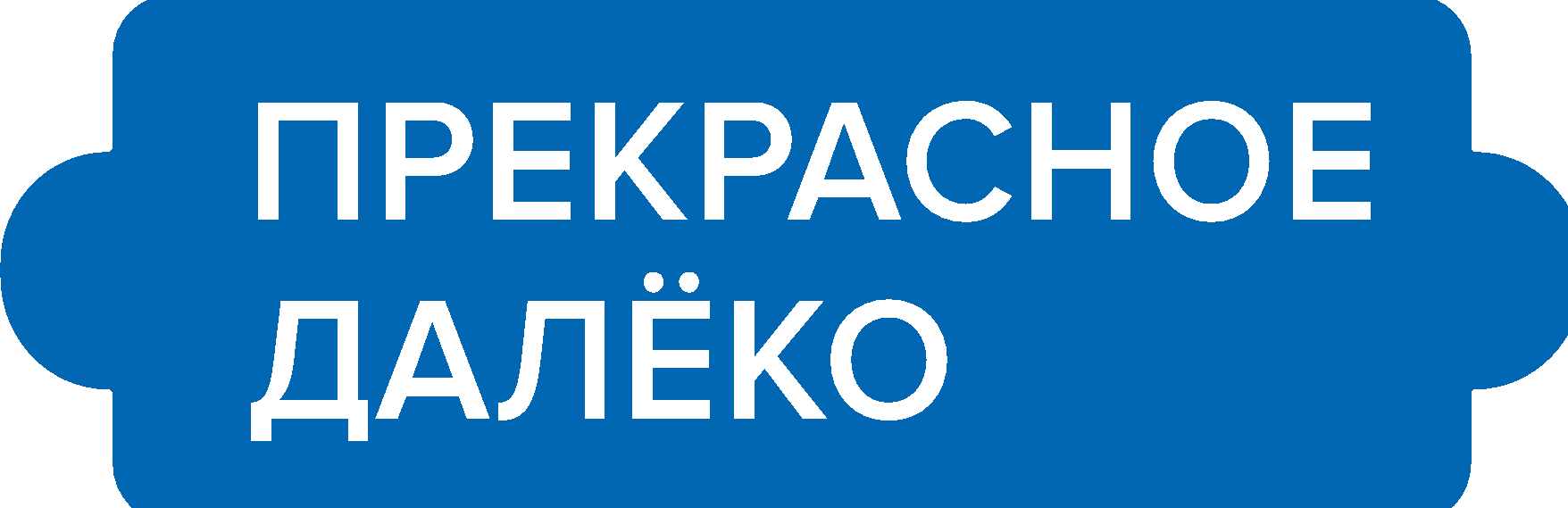 Признаки финансовых пирамид
Финансовая пирамида - мошенническая схема, в которой доход выплачивается за счёт привлечения новых участников.

Признаки: 
Прибыль за счёт привлечения новых вкладчиков
Компания не создаёт реальный продукти не даёт информации о нём
Нет официальной информации о компаниии лицензии
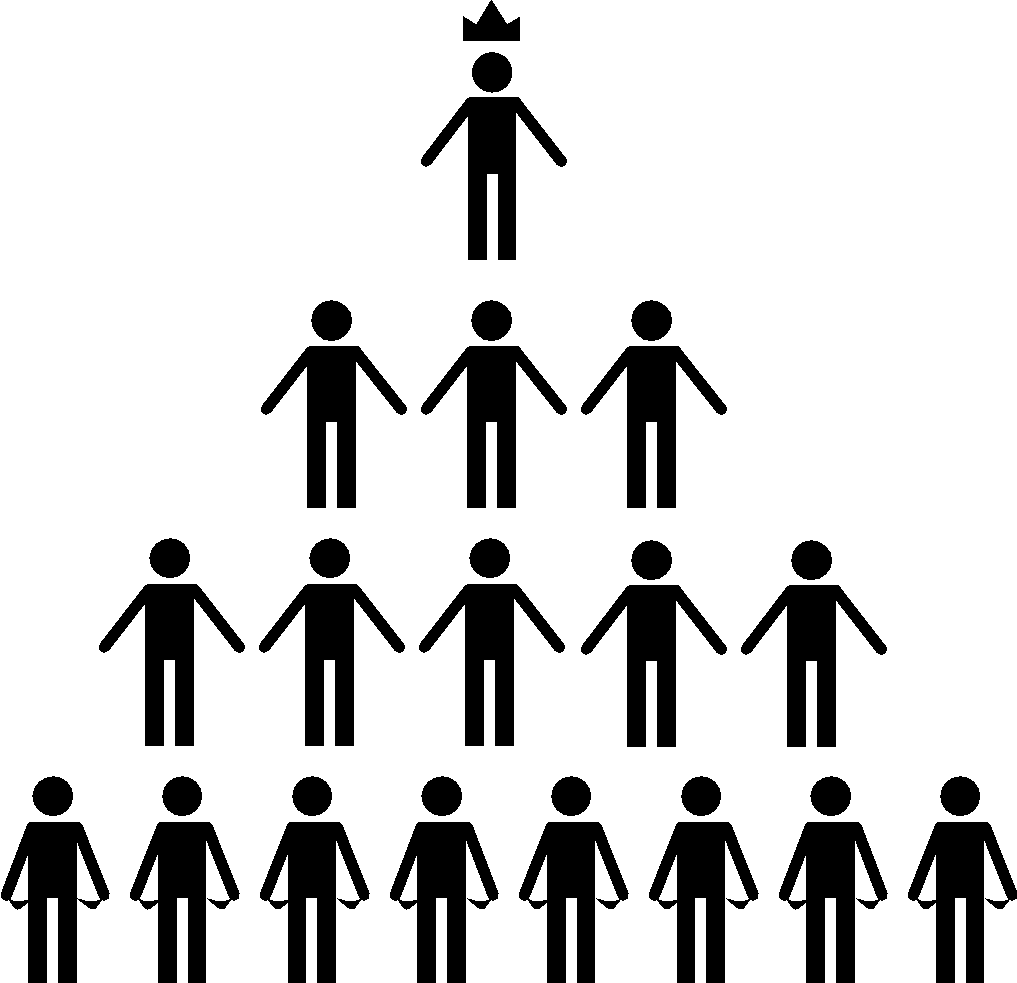 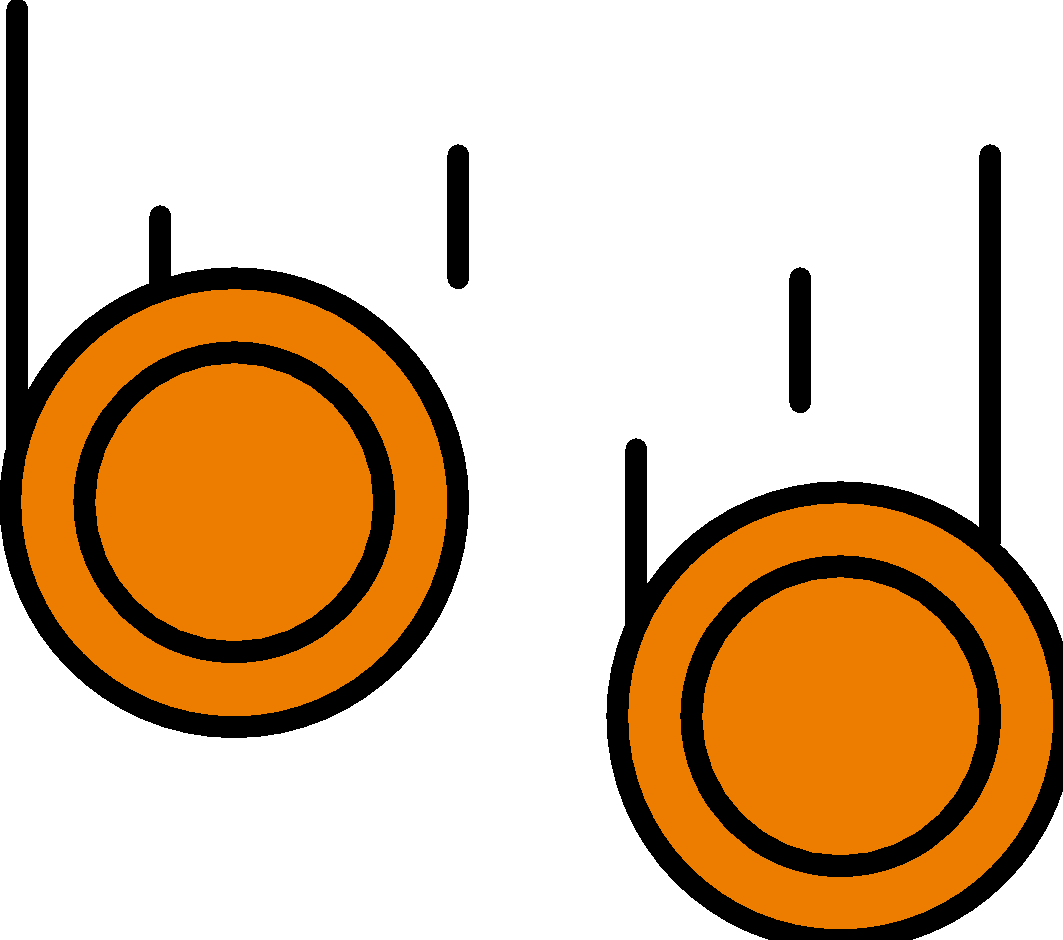 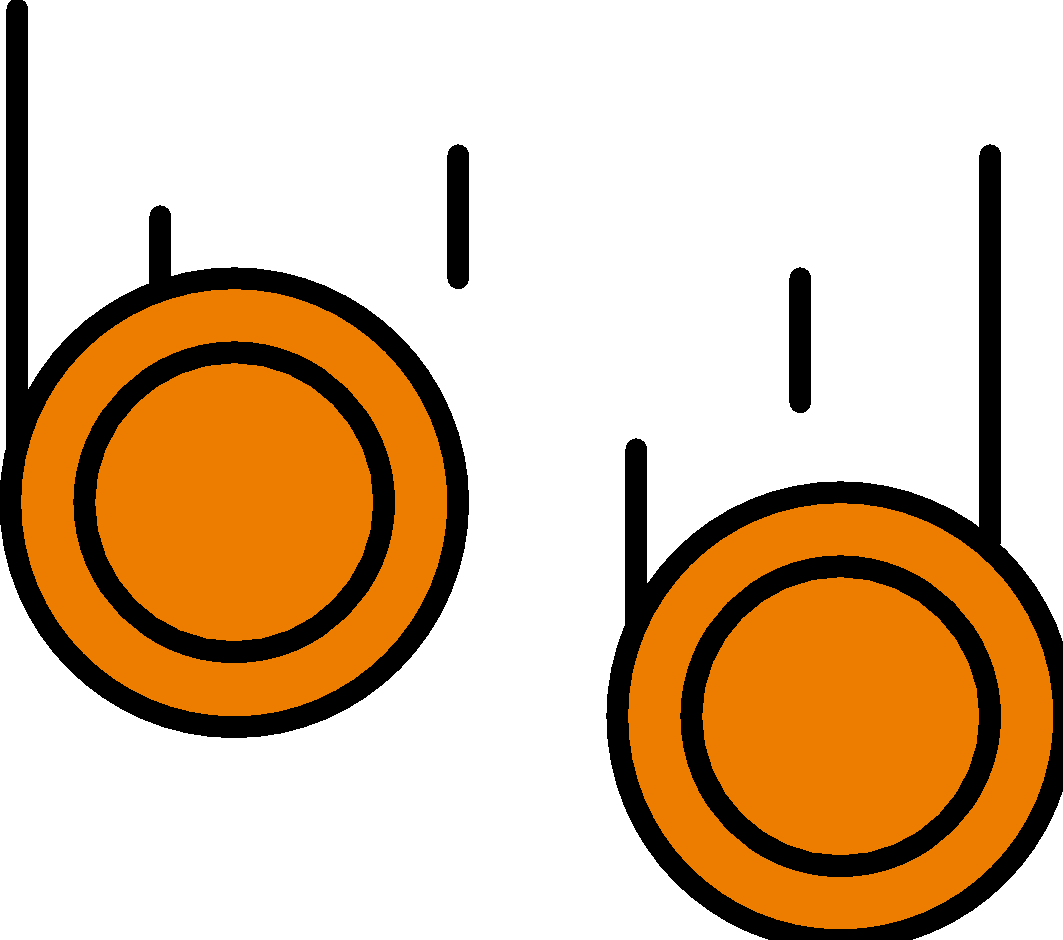 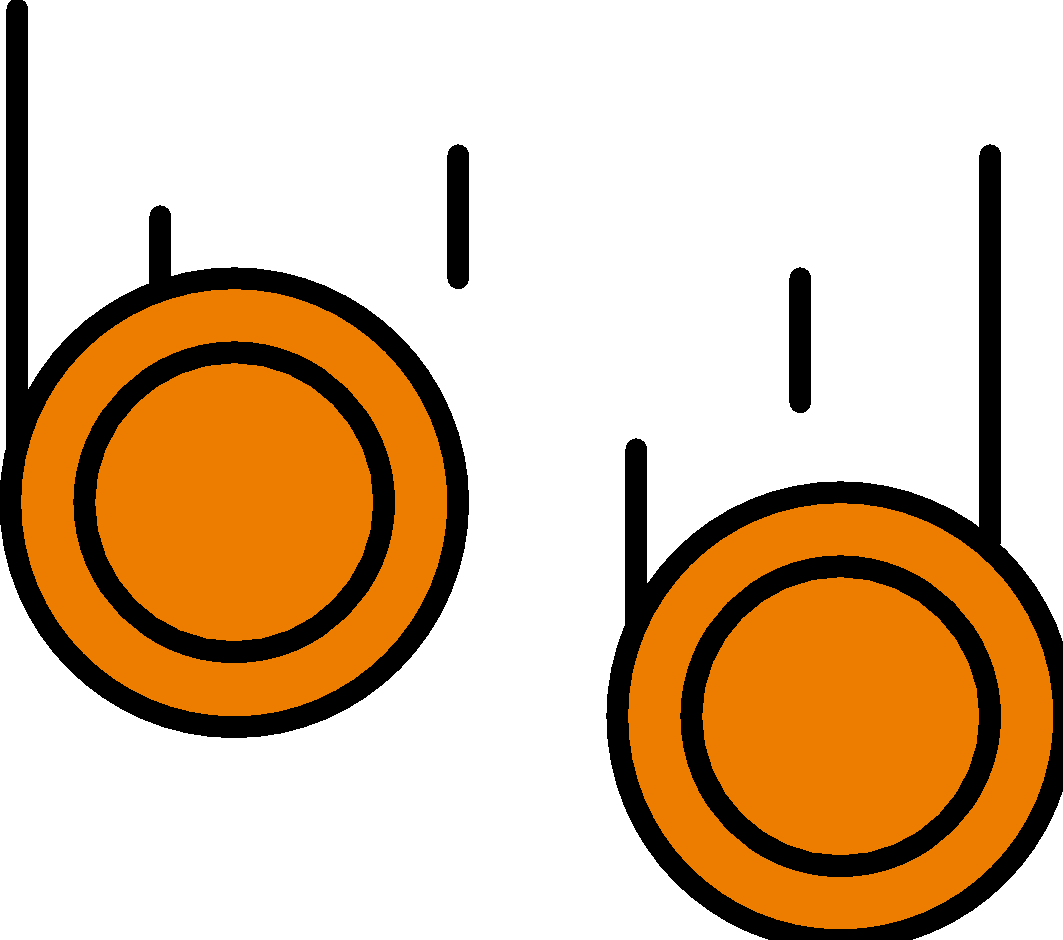 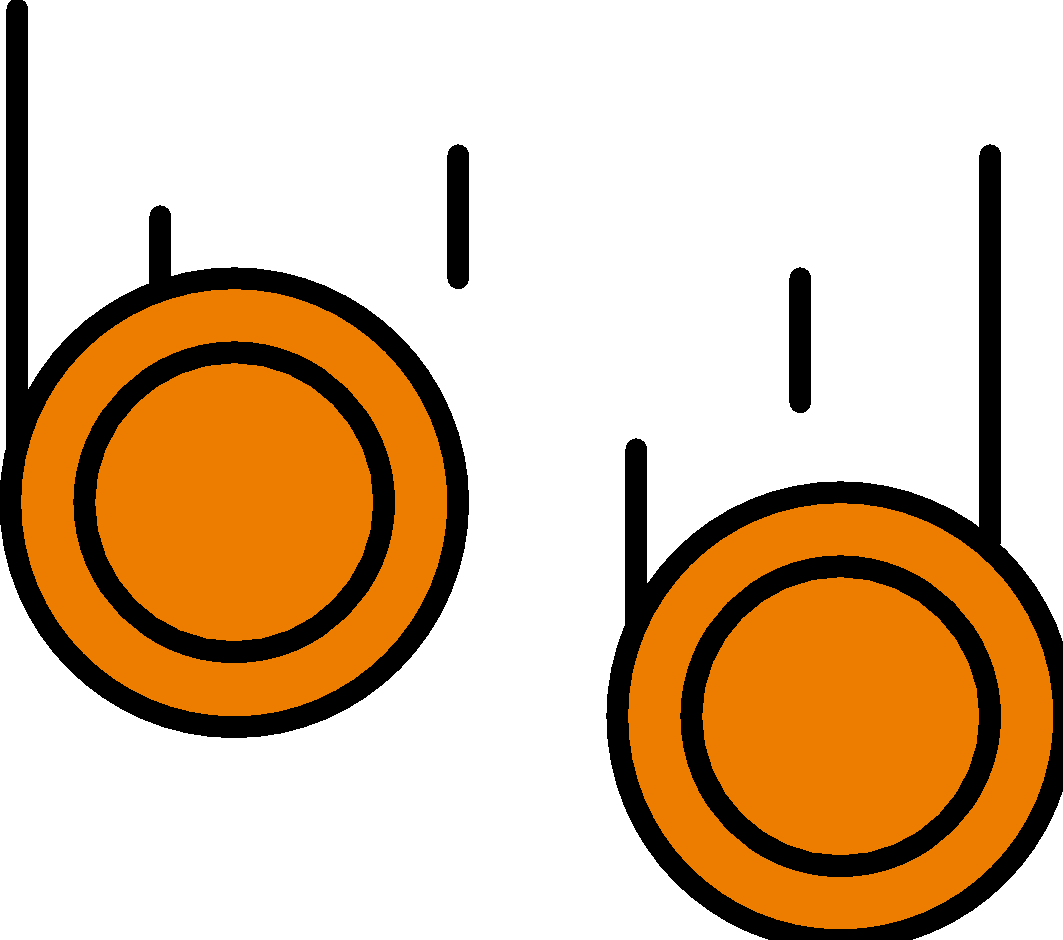 13. Монтаж, перевозка, установка мебели, стажер
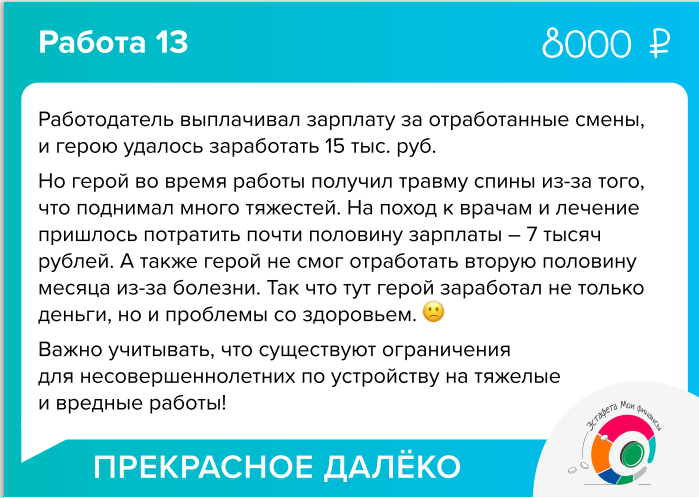 Работодатель выплачивал зарплату за отработанные смены, и герою удалось заработать 15 тыс. руб.
Но герой во время работы получил травму спины из-за того, что поднимал много тяжестей. На поход к врачам и лечение пришлось потратить почти половину зарплаты – 7 тысяч рублей. А также герой не смог отработать вторую половину месяца из-за болезни. Так что тут герой заработал не только деньги, но и проблемы со здоровьем.

Важно учитывать, что существуют ограничения
для несовершеннолетних по устройству на тяжелые
и вредные работы!
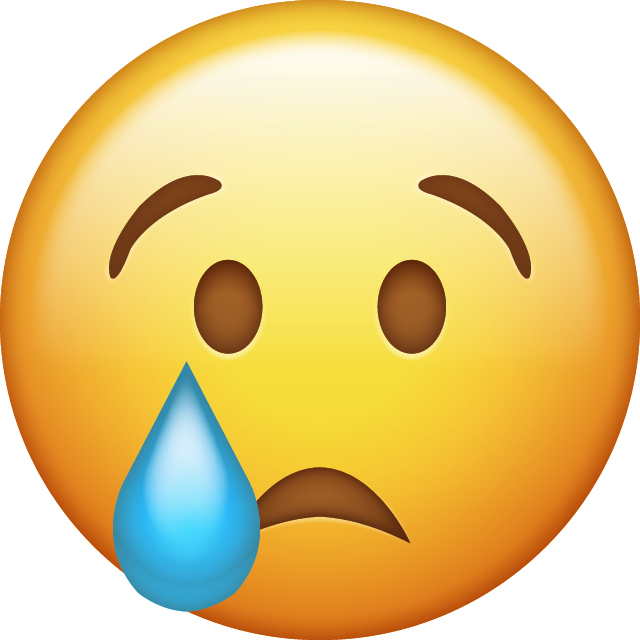 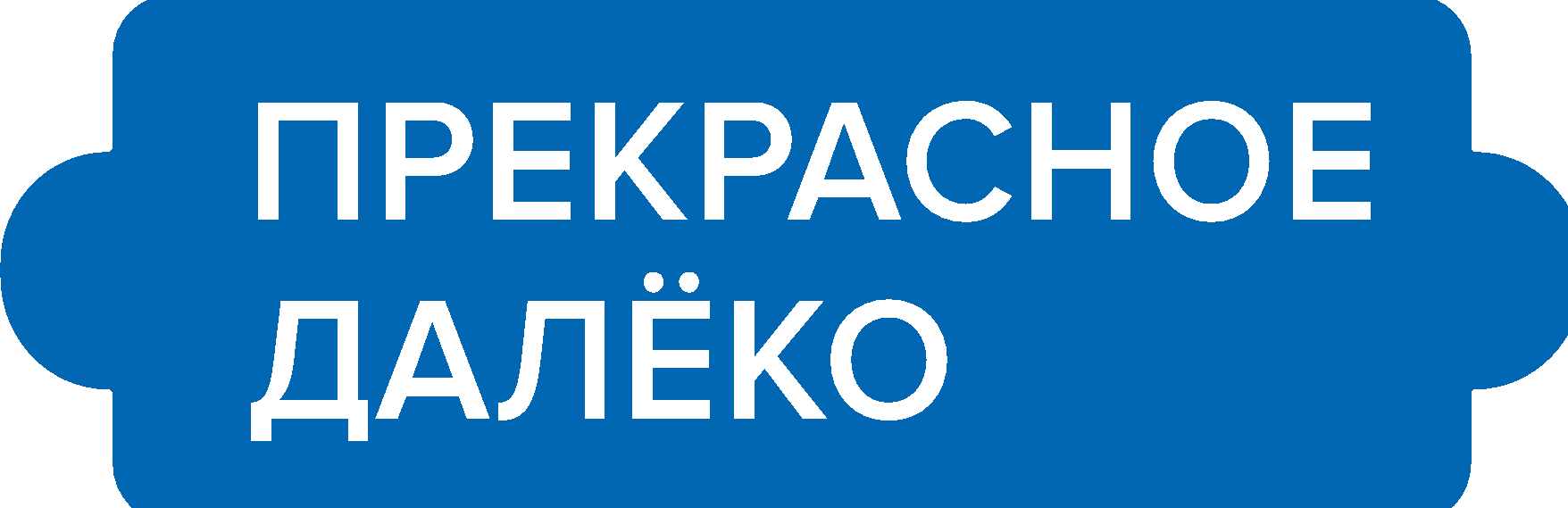 Особые условия труда для несовершеннолетних
Ограничения подъёма тяжестей
Запрет на командировки и работу вахтовым методом
Запрет на сверхурочную работу*,
Запрет на работу с вредными и опасными условиями труда и на работу, которая может причинить вред нравственному развитию
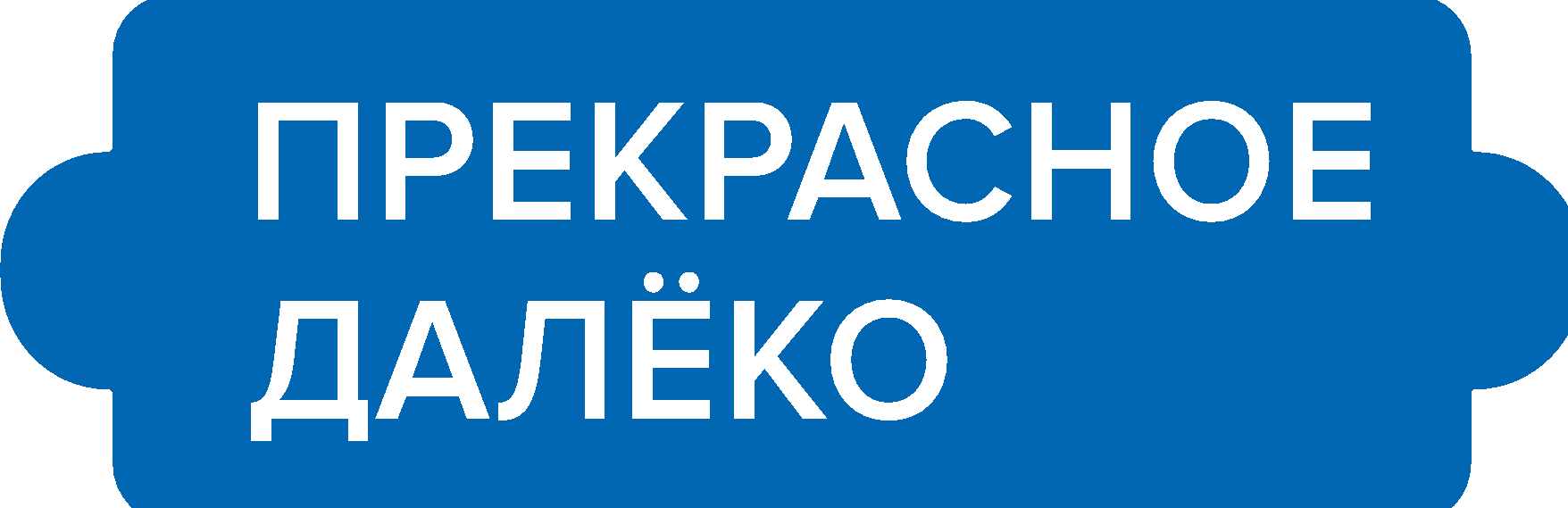 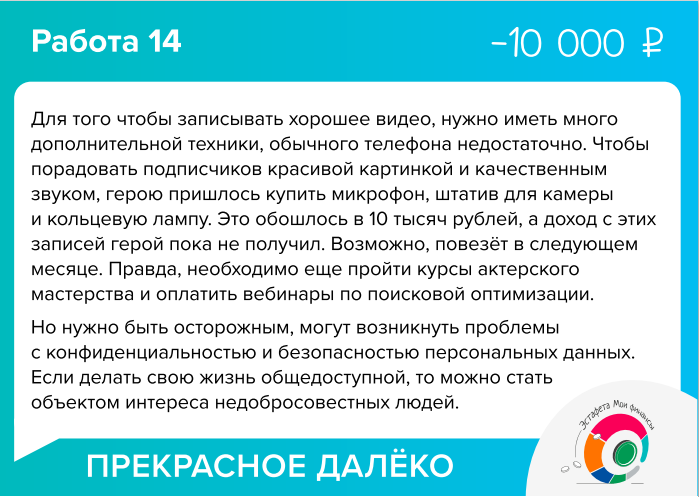 14. Самозанятостьв качестве блогера
Для того чтобы записывать хорошее видео, нужно иметь много дополнительной техники, обычного телефона недостаточно. Чтобы порадовать подписчиков красивой картинкой и качественным звуком, герою пришлось купить микрофон, штатив для камеры и кольцевую лампу. Это обошлось в 10 тысяч рублей, а доход с этих
записей герой пока не получил. Возможно, повезётв следующем месяце. Правда, необходимо еще пройти курсы актерского мастерства и оплатить вебинары по поисковой оптимизации.

Но нужно быть осторожным, могут возникнуть проблемы
с конфиденциальностью и безопасностью персональных данных. Если делать свою жизнь общедоступной, то можно стать объектом интереса недобросовестных людей.
Что нужно ещё для творческой профессии
1. Создание контента
2. Продвижение
3. Взаимодействие с аудиторией
4. Техническое оборудование
5. Курсы публичных выступлений и сценического мастерства


		для всего этого нужны ресурсы 
		(денежные и временные)
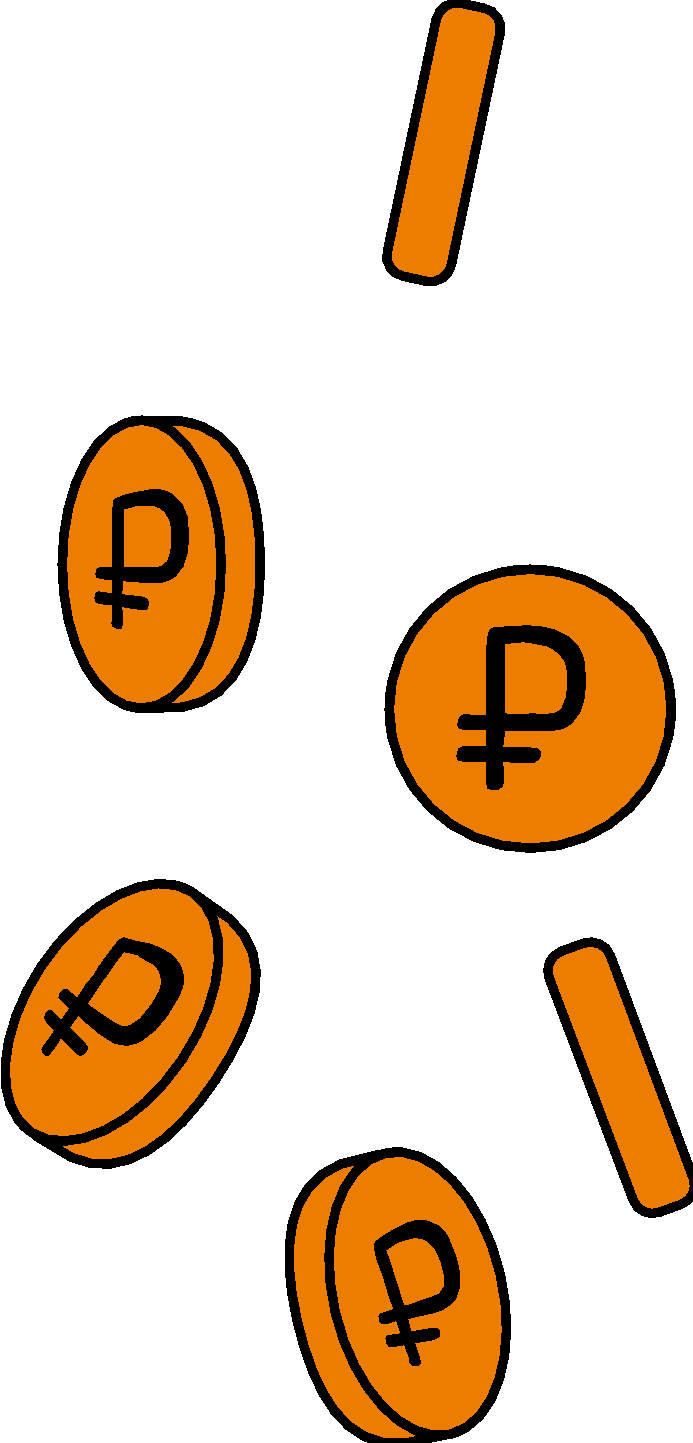 Самозанятость
Самозанятые – это те налогоплательщики, которые платят налогна профессиональный доход
С 14 лет, но нужно письменное согласие родителей
Преимущества работы самозанятым: 
Простая регистрация
Упрощенная отчётность
Нет страховых взносов
Самая низкая налоговая ставка: 
для заказов от физлиц — 4%;
для заказов от юрлиц  — 6%.
Налоговый вычет до 10 тысяч рублей
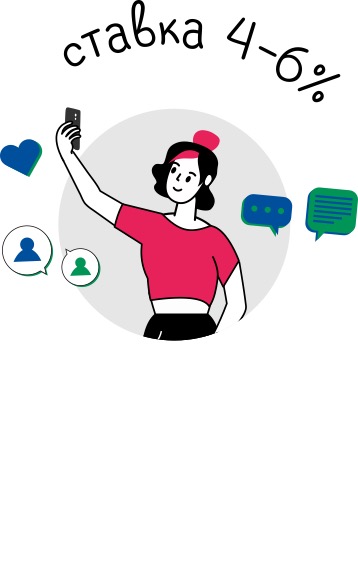 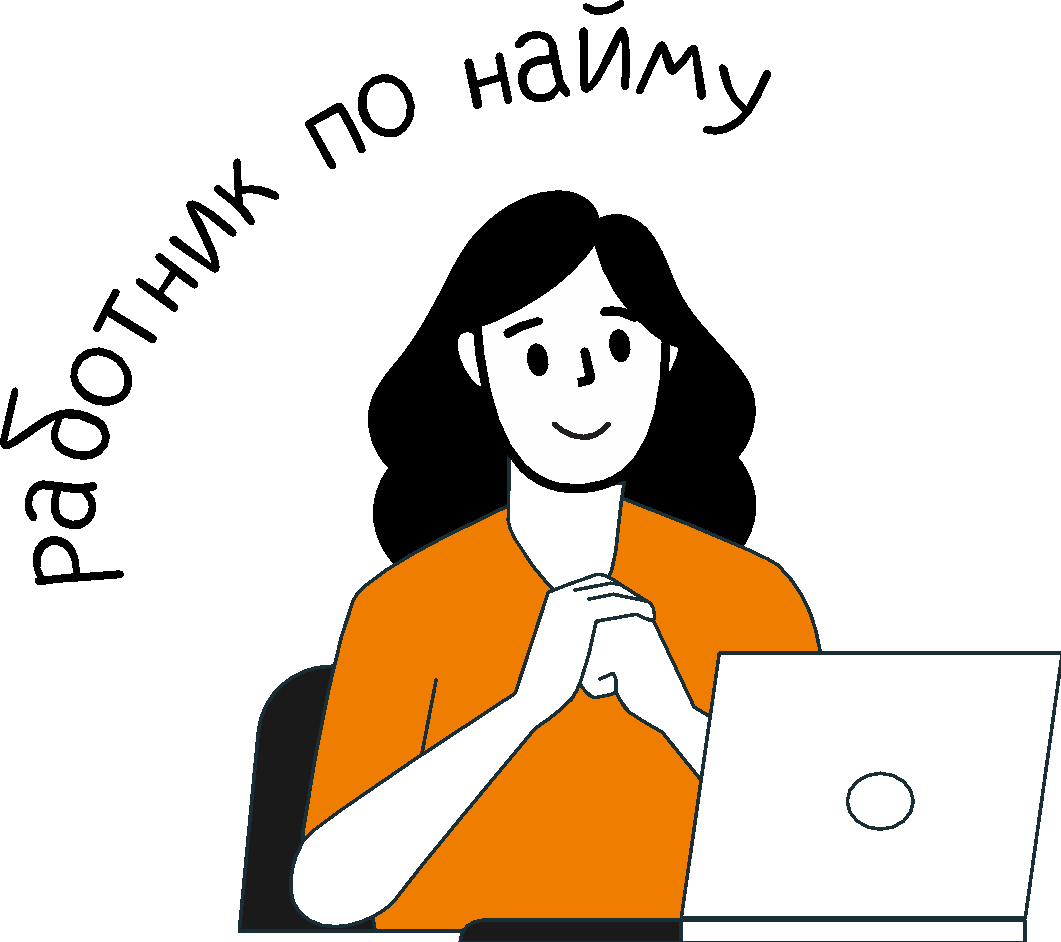 15. Пеший курьер в типографию
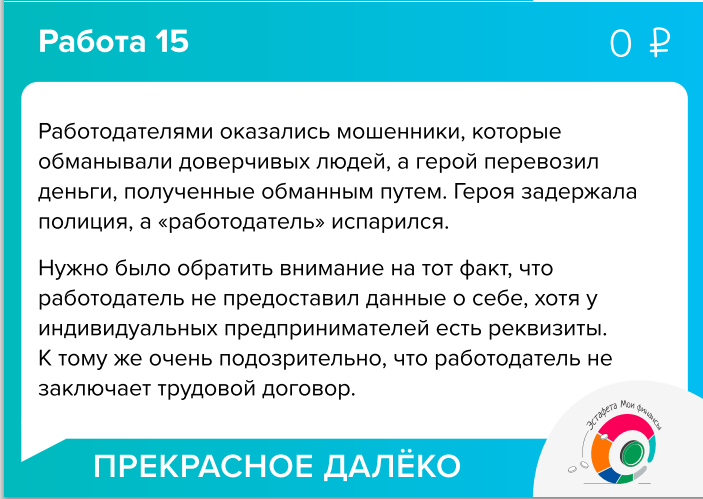 Работодателями оказались мошенники, которые
обманывали доверчивых людей, а герой перевозил
деньги, полученные обманным путем. Героя задержала
полиция, а «работодатель» испарился.

Нужно было обратить внимание на тот факт, что
работодатель не предоставил данные о себе, хотя у
индивидуальных предпринимателей есть реквизиты.
К тому же очень подозрительно, что работодатель не
заключает трудовой договор.
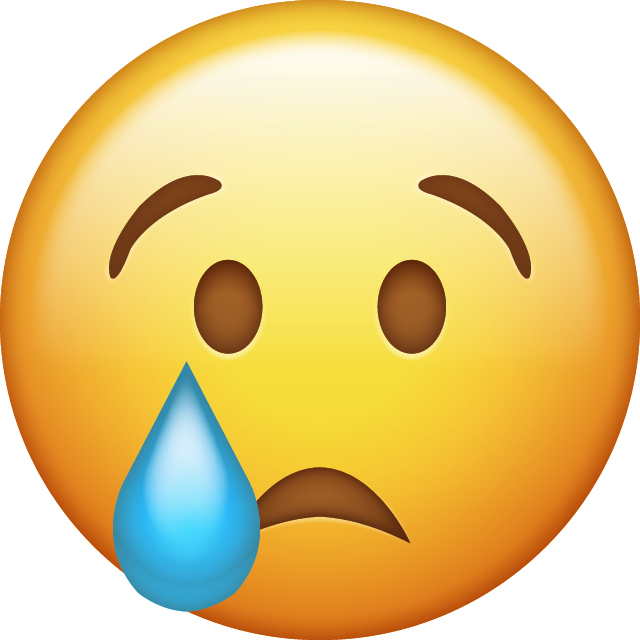 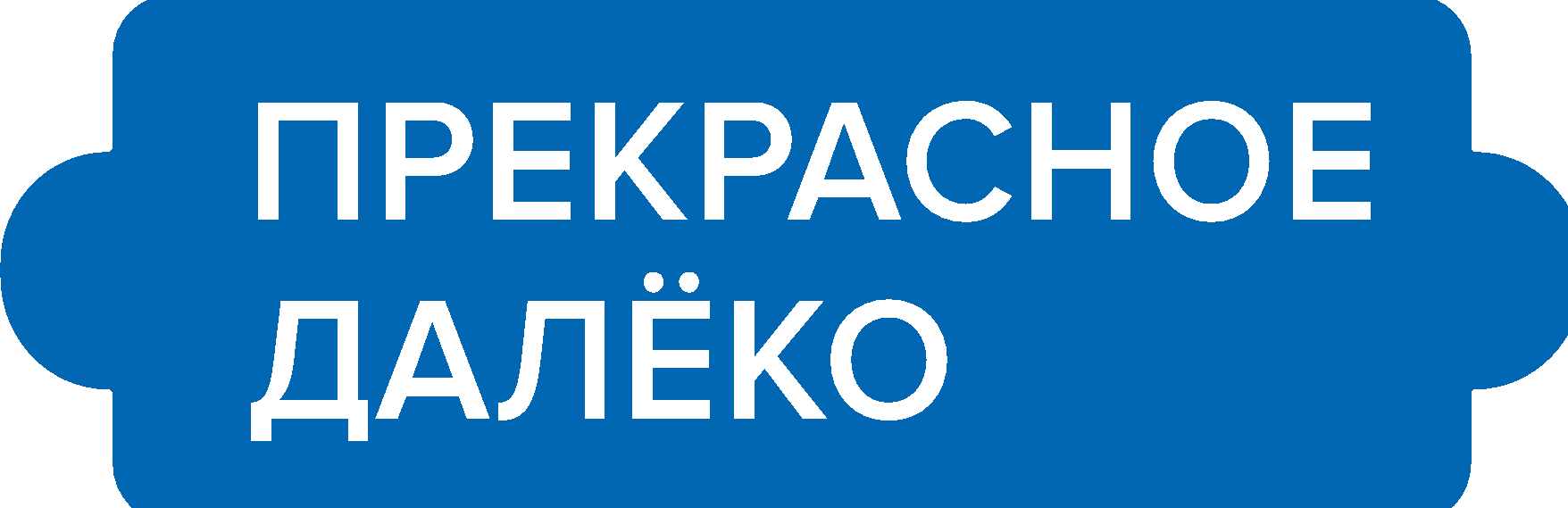 Признаки мошенничества при найме на работу
Декларируемая гарантированная высокая доходность:
Агрессивная реклама и навязчивые призывы к сотрудничеству
Сомнительные договоры или их отсутствие
Отсутствие информации о компании, её руководстве, деталей о рабочих задачах, постоянного офиса
16. Менеджер зала в компании «Питаемся-и-правильно»
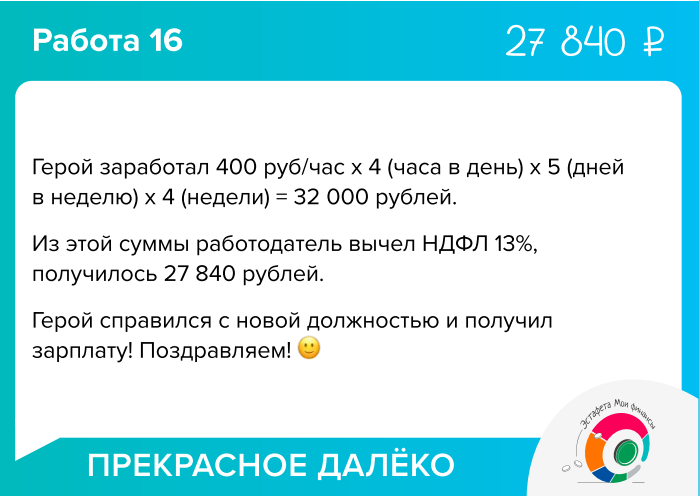 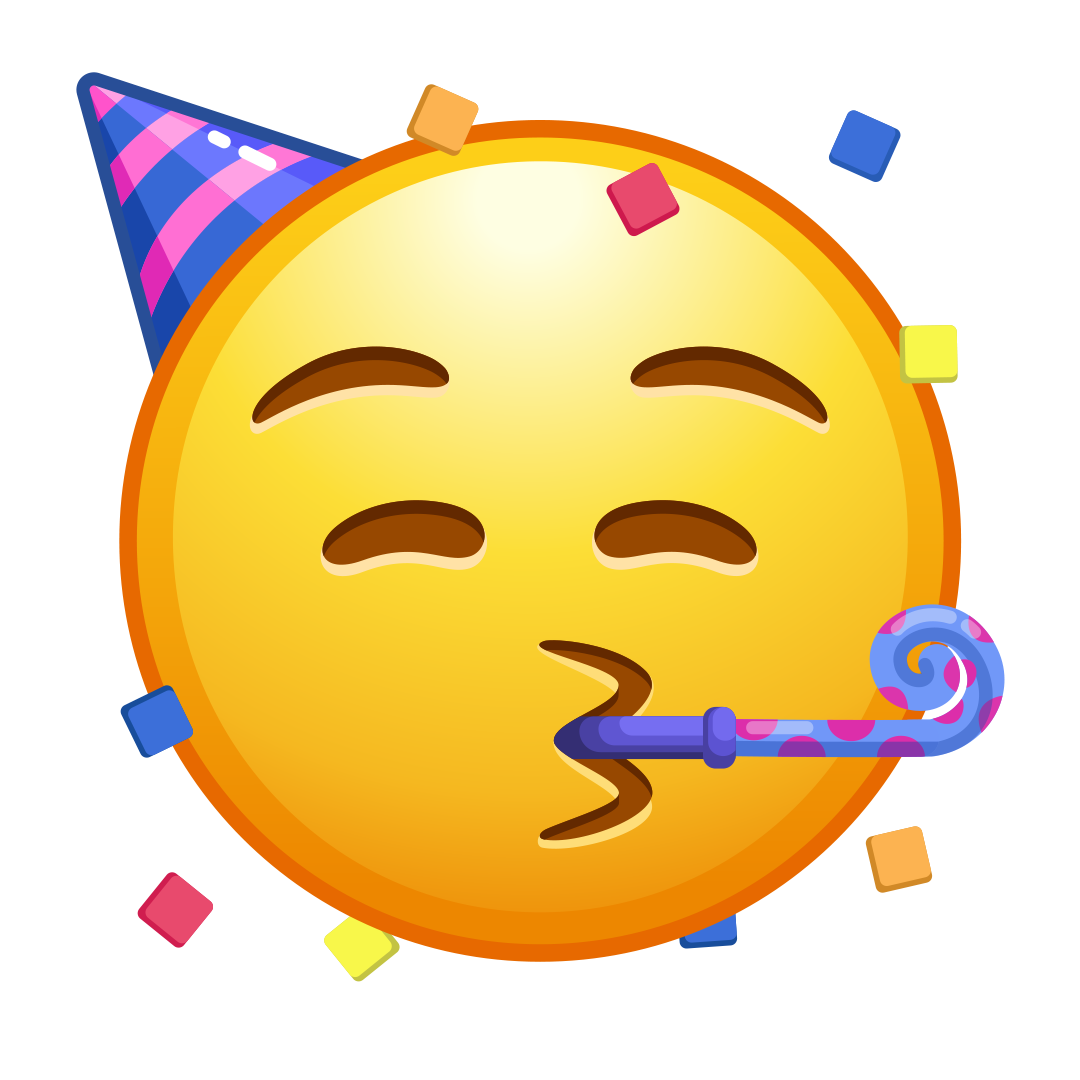 Герой заработал 400 руб/час х 4 (часа в день) х 5 (дней
в неделю) х 4 (недели) = 32 000 рублей.
Из этой суммы работодатель вычел НДФЛ 13%,
получилось 27 840 рублей.

Герой справился с новой должностью и получил
зарплату! Поздравляем!
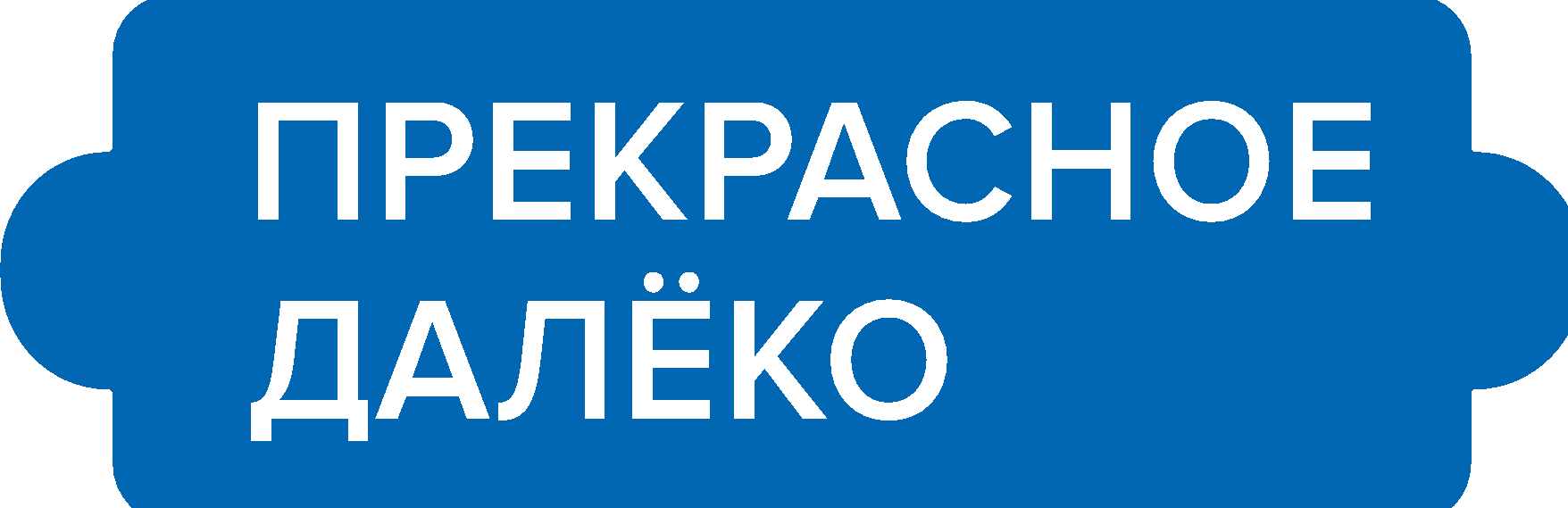 17. Работа курьером
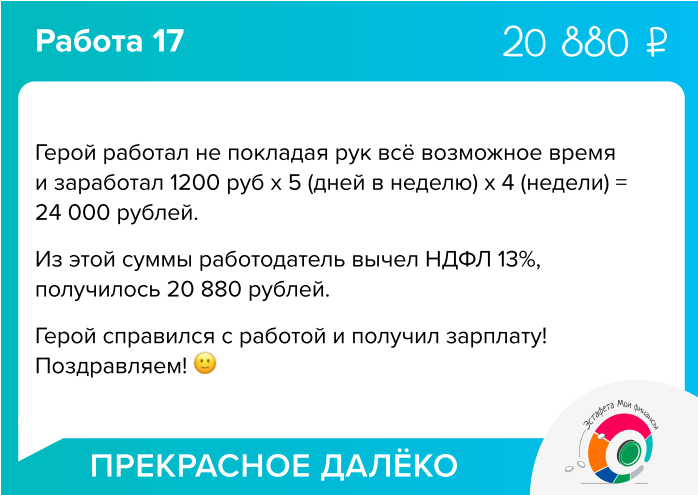 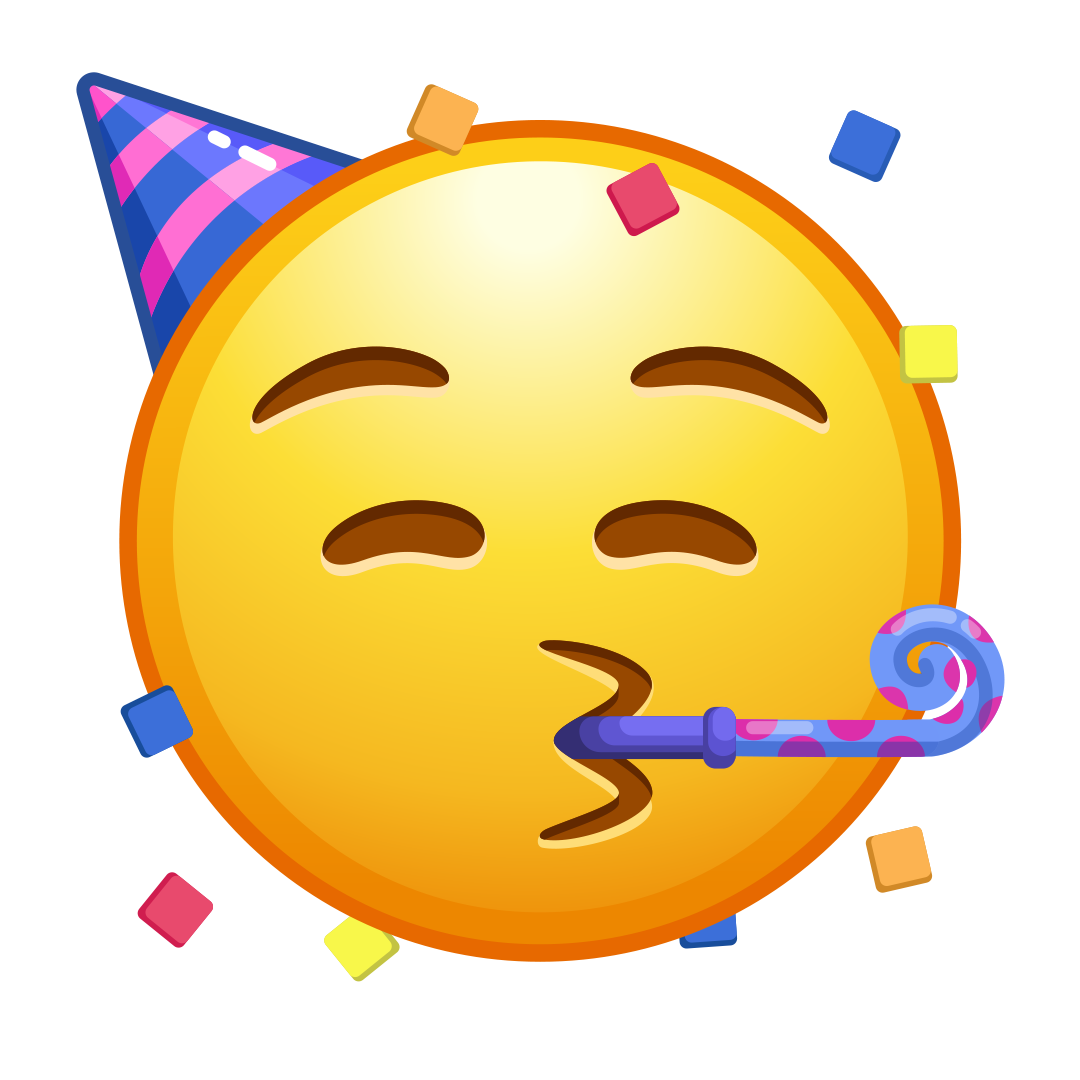 Герой работал не покладая рук всё возможное время
и заработал 1200 руб х 5 (дней в неделю) х 4 (недели) =
24 000 рублей.
Из этой суммы работодатель вычел НДФЛ 13%,
получилось 20 880 рублей.

Герой справился с работой и получил зарплату!
Поздравляем!
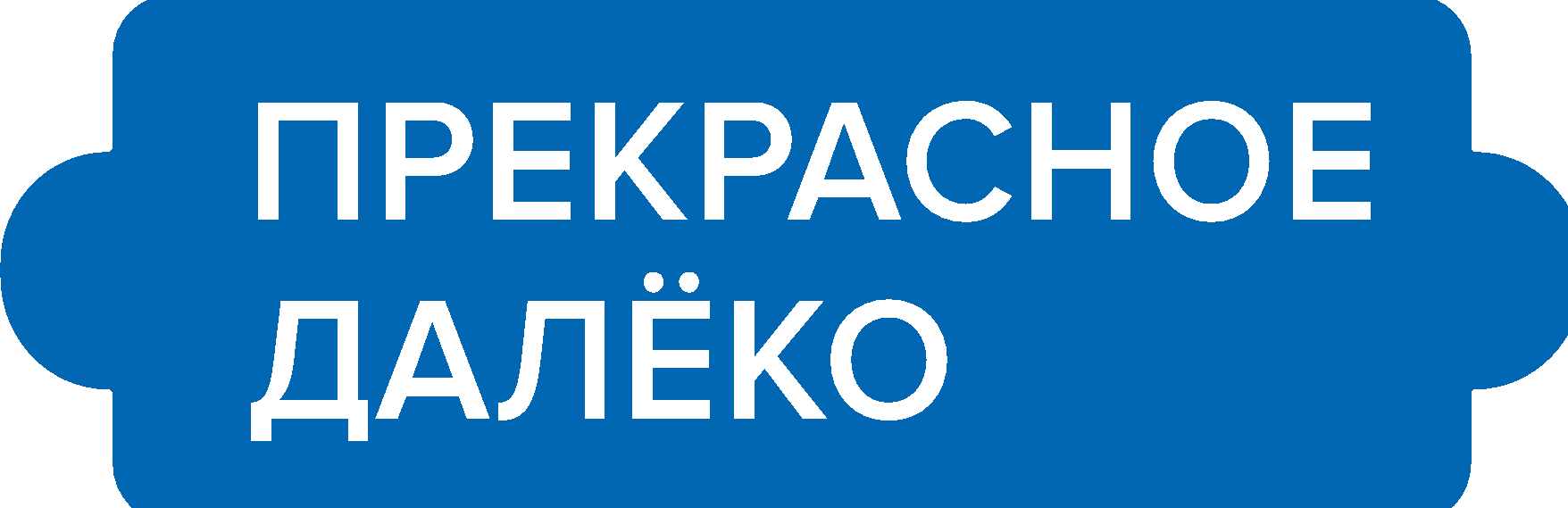 Этап 4: 
покупка
Ход игры: 
4 минуты на ознакомлениес вариантами

2 минуты на выбор
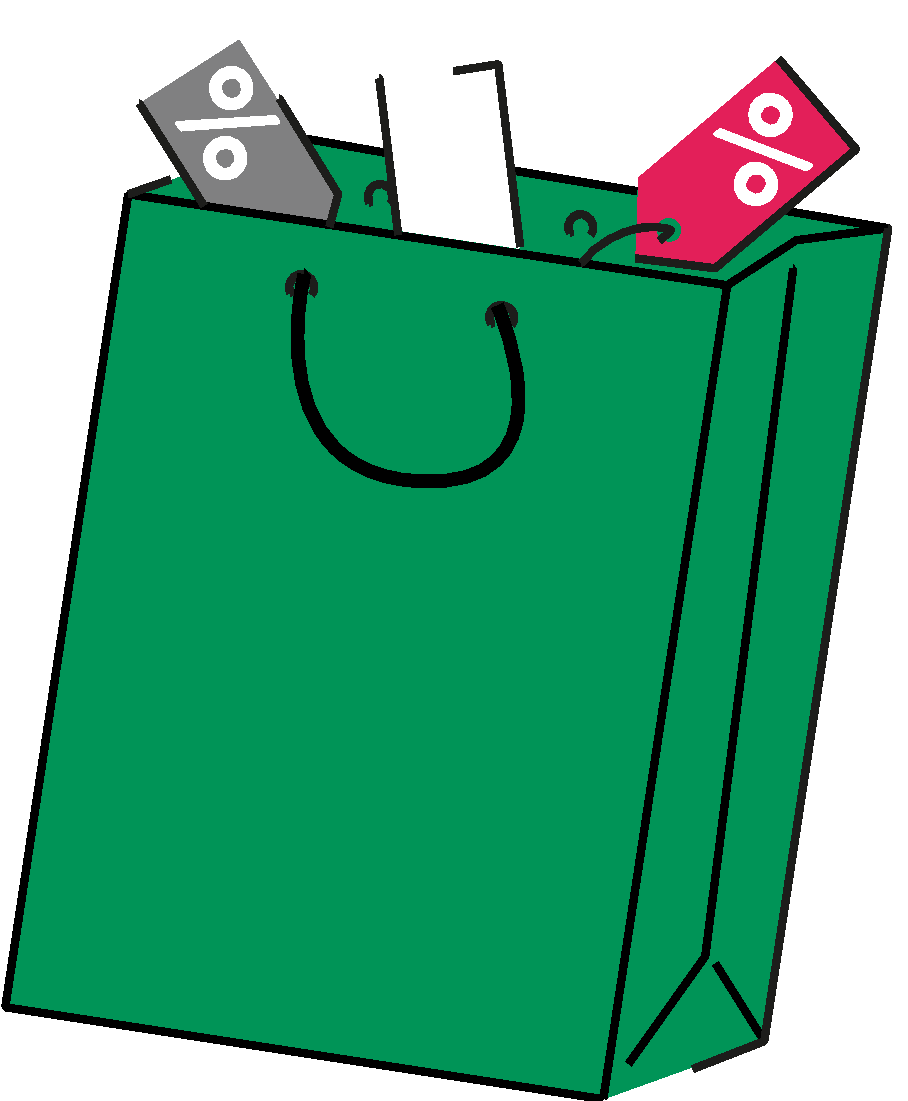 Выбор магазина
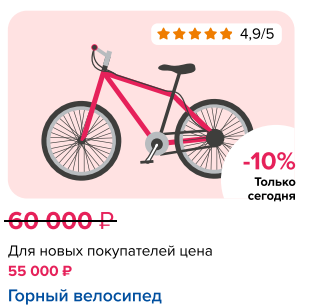 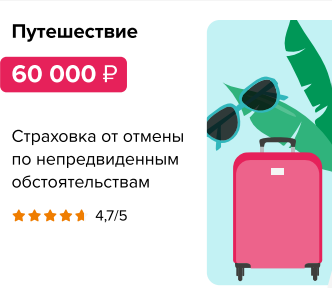 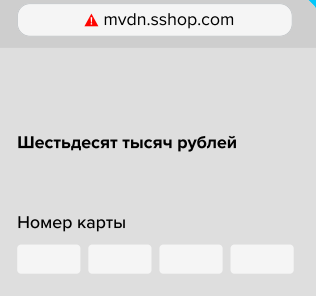 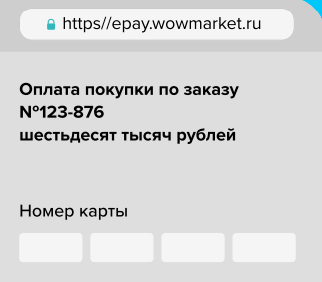 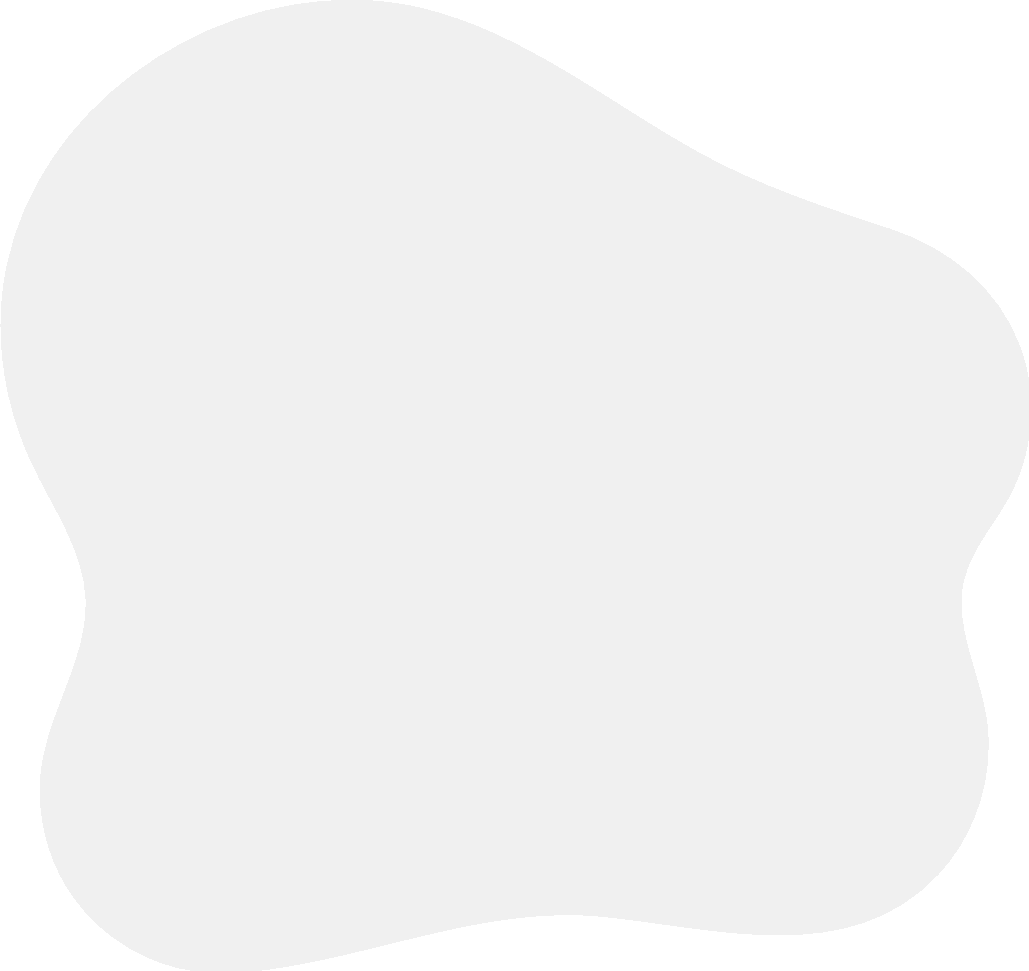 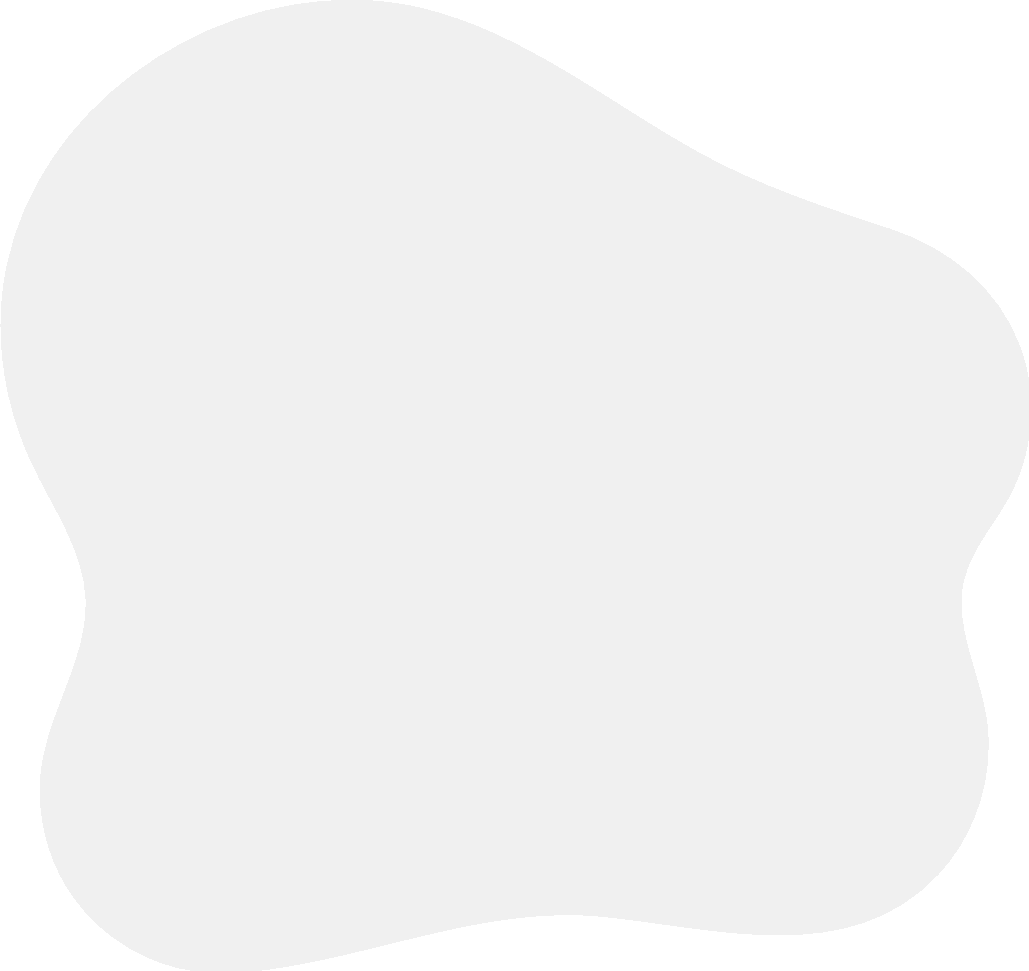 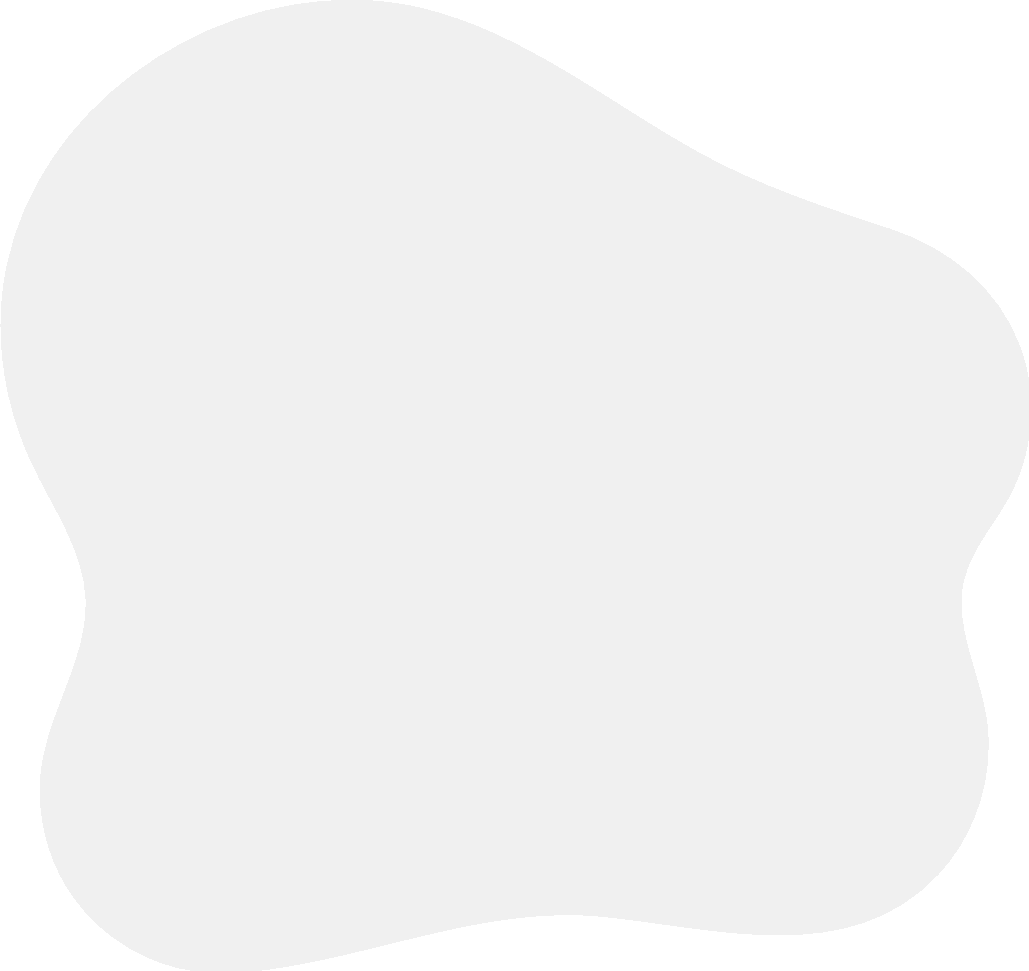 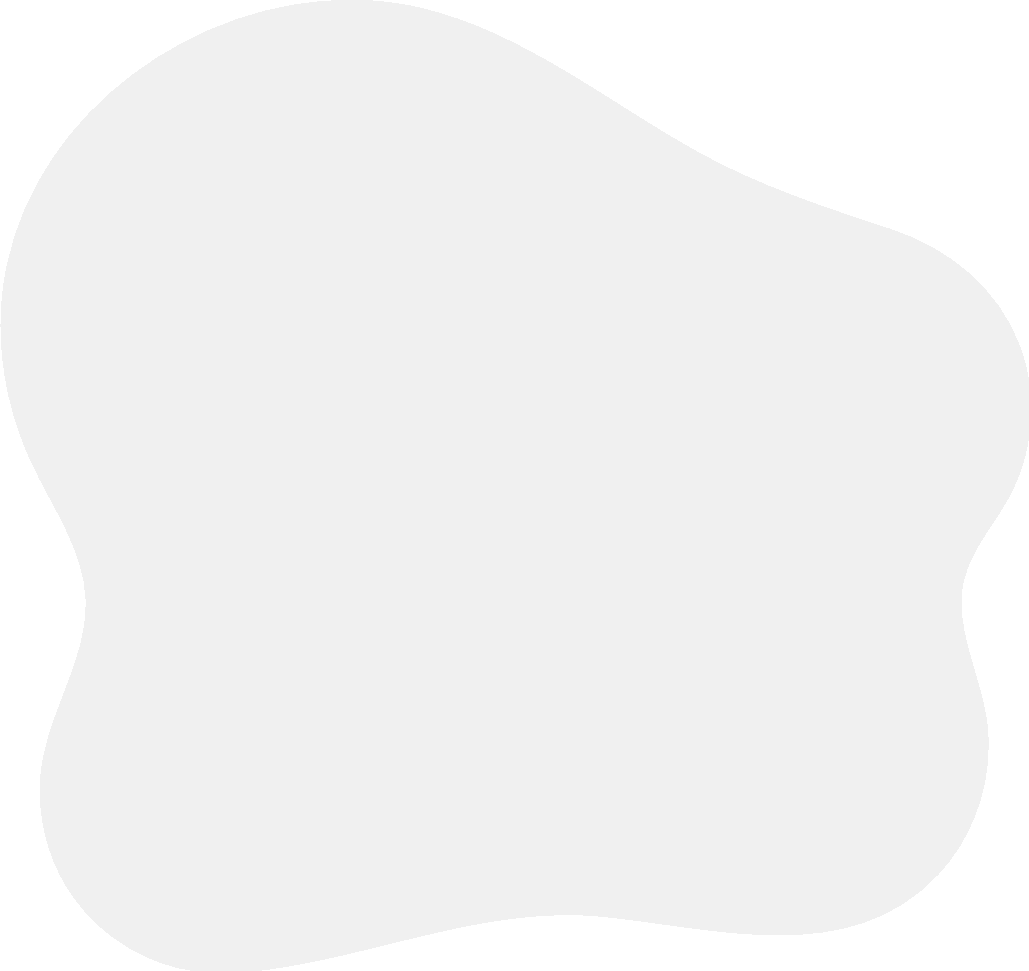 Надежный маркетплейс
wowmarket.ru
Мошеннический 
Магазин 
М.Видно
Надежные специализированные
магазины
Мошеннический маркетплейс
ativo-wql.org
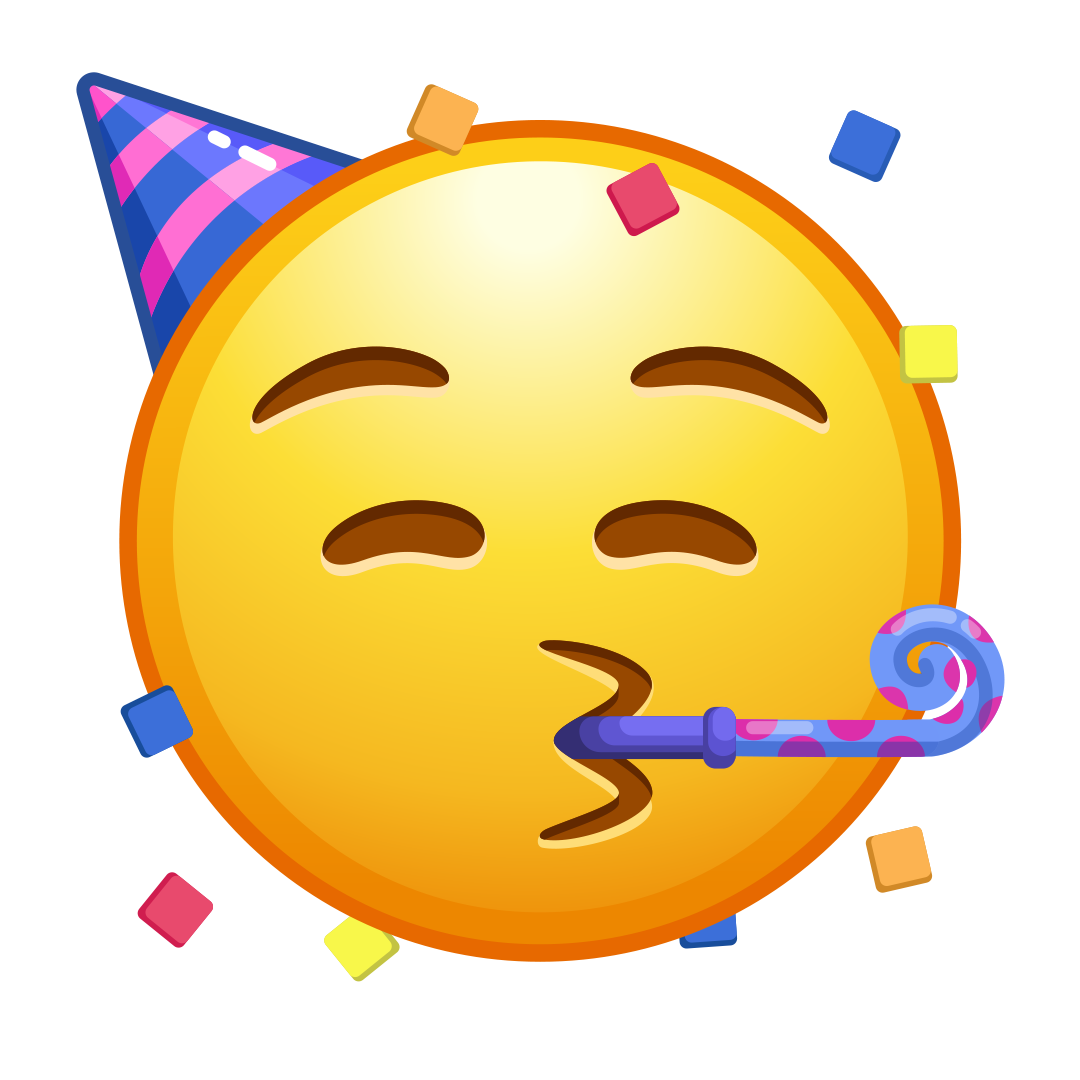 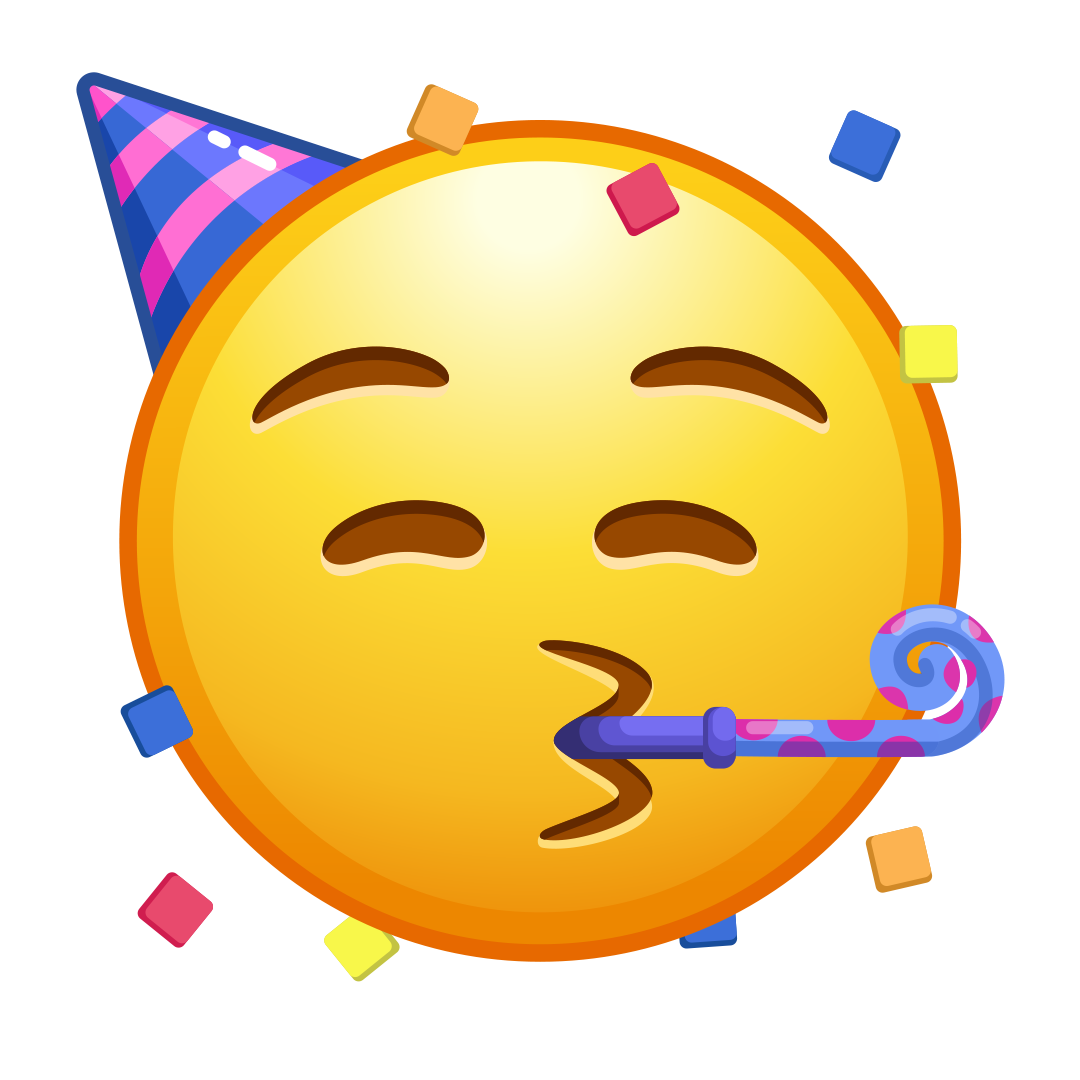 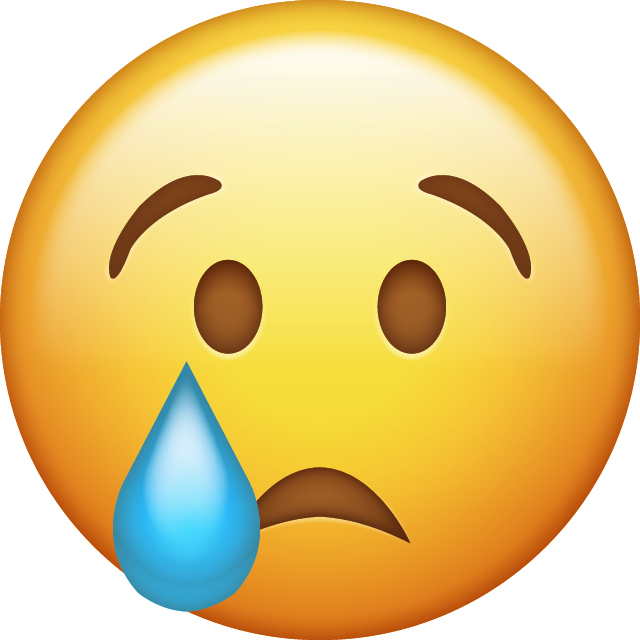 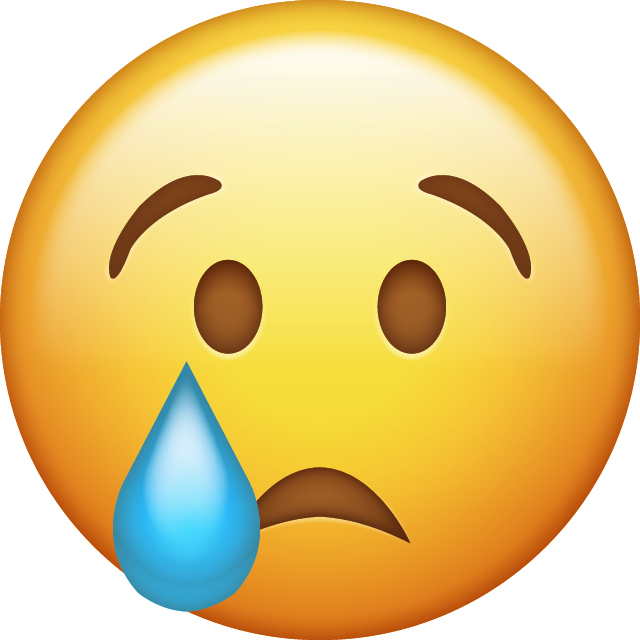 5 советов, как не попасться на уловки мошенников-работодателей
5 советов подростку при поиске первой работы
5 советов
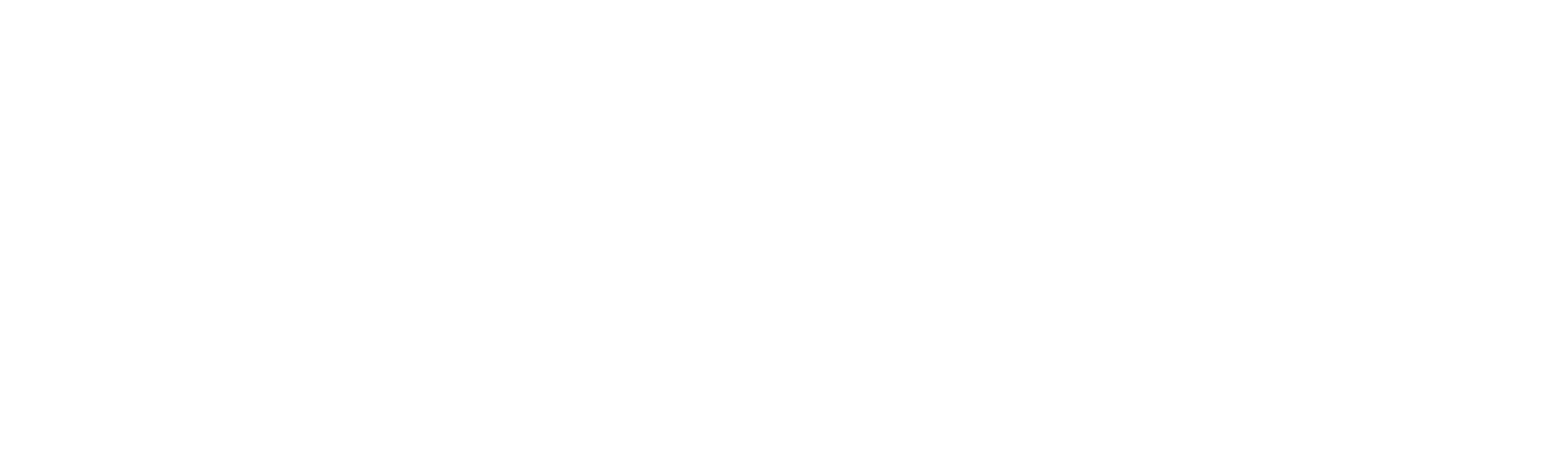 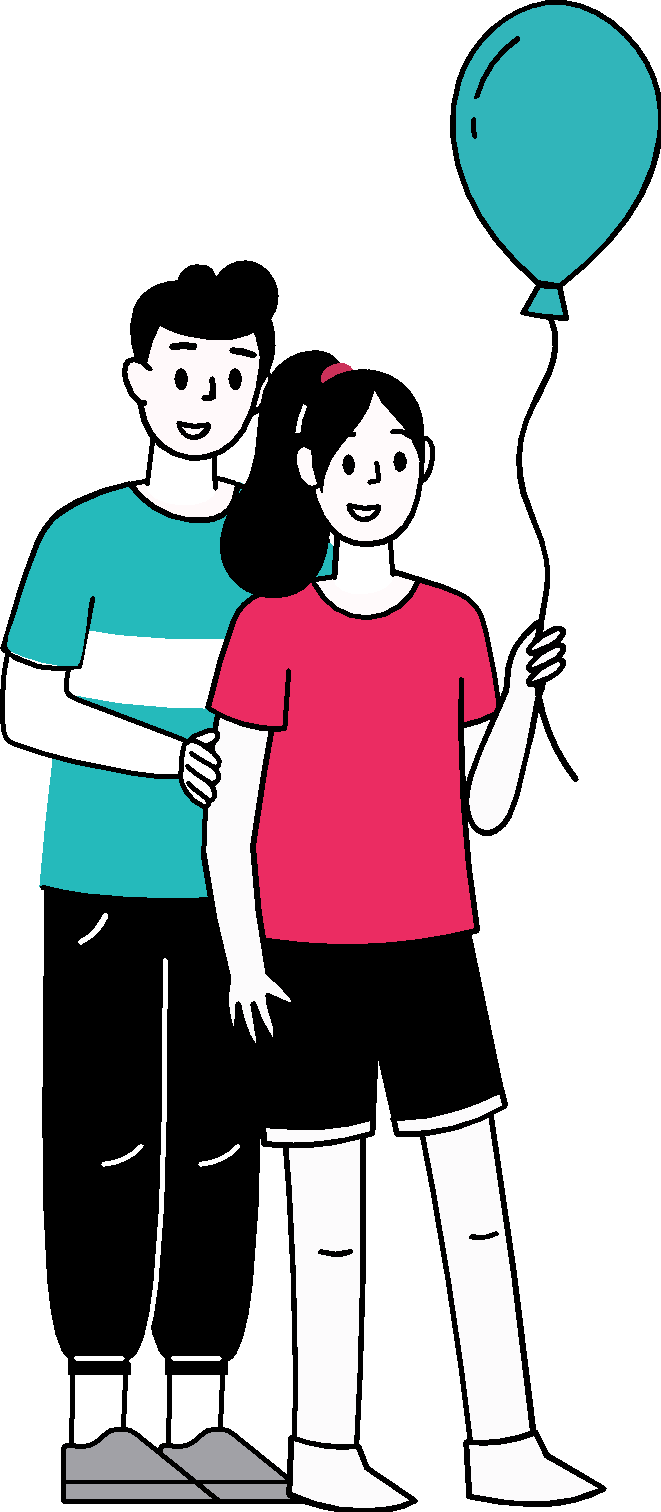 Подведение итоговрезультаты